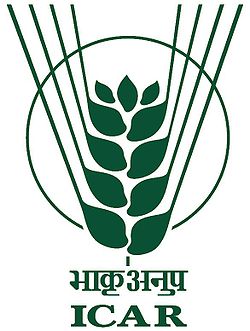 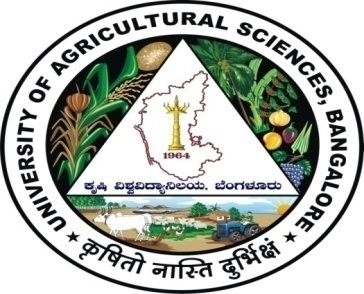 ICAR - Krishi Vigyan Kendra 
Bengaluru Rural District
Action Plan 
2017-18
Presentation by
Dr. K. N. Srinivasappa
Programme Coordinator
Bengaluru Rural District Features
Details of Bengaluru Rural district
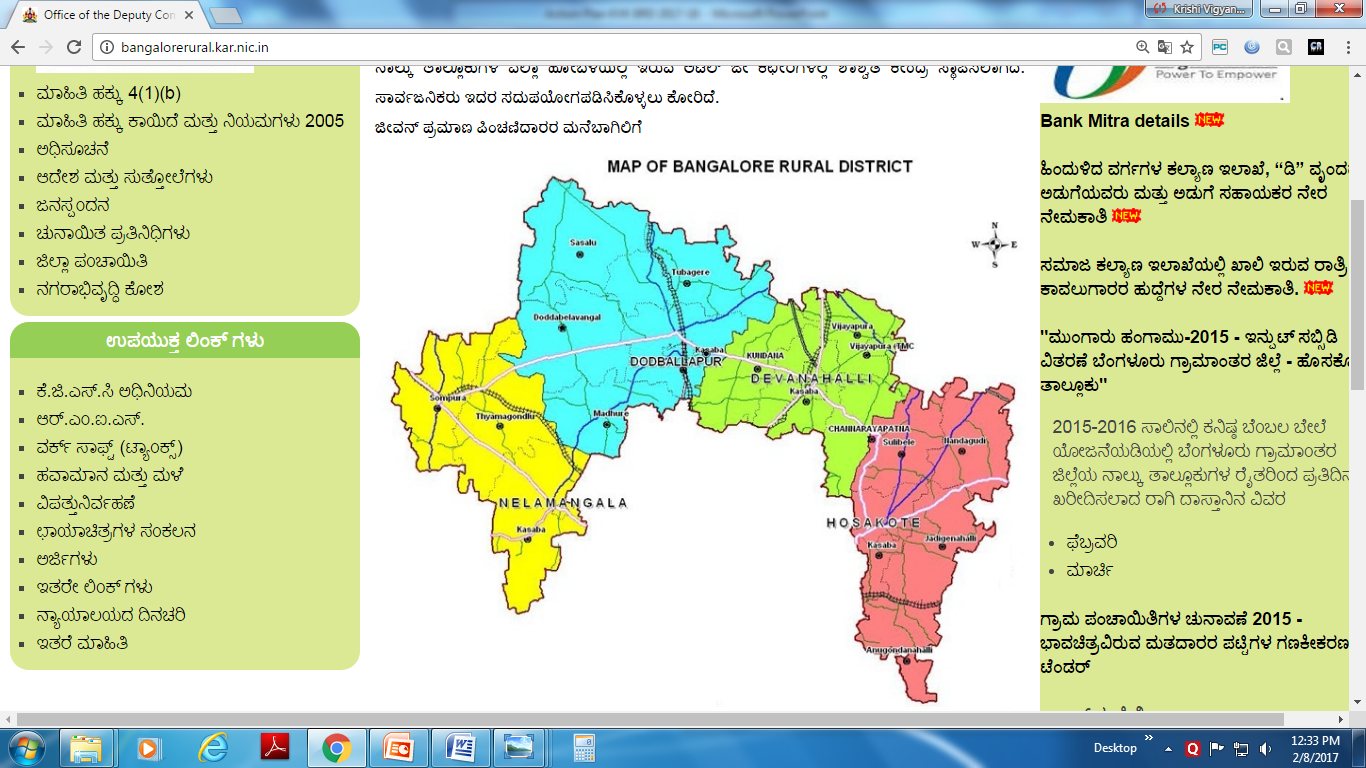 Bengaluru Rural district – 4 Taluks
KVK  Manpower  and  Facilities
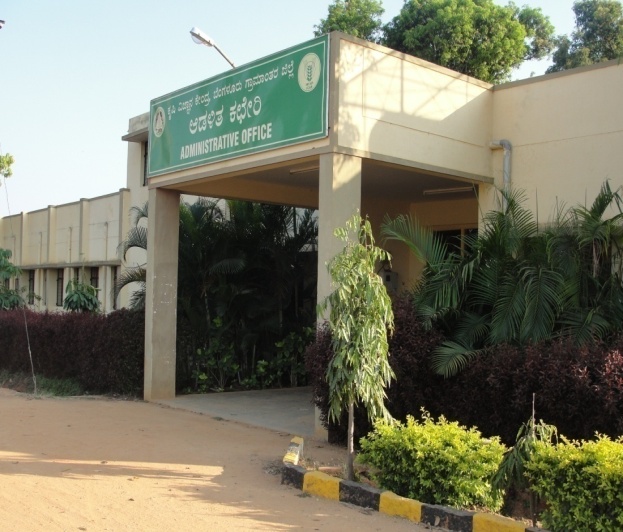 Office building
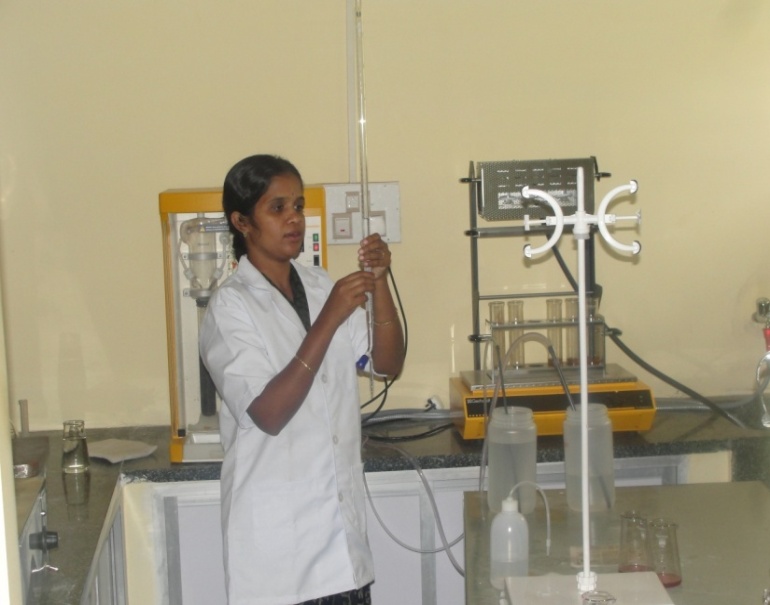 Soil & Water Testing Laboratory
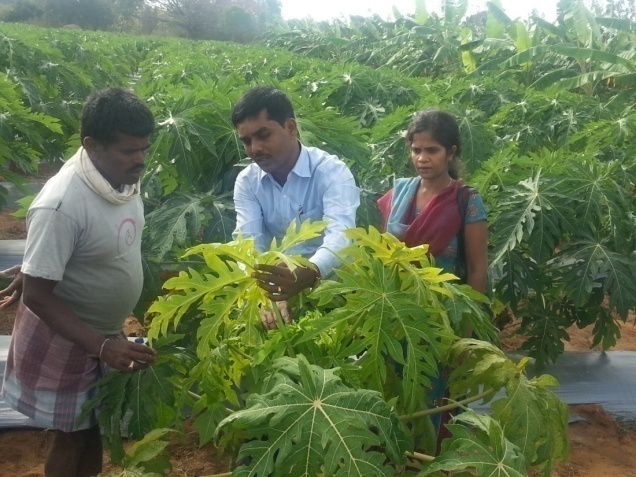 Plant  Health Clinic
KVK Demonstration Units
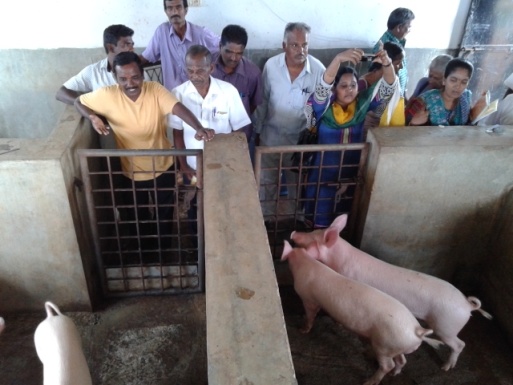 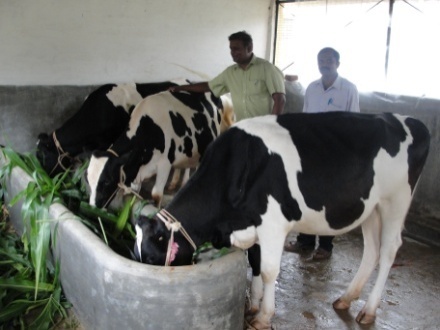 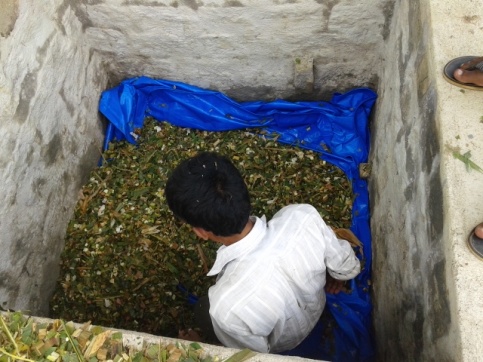 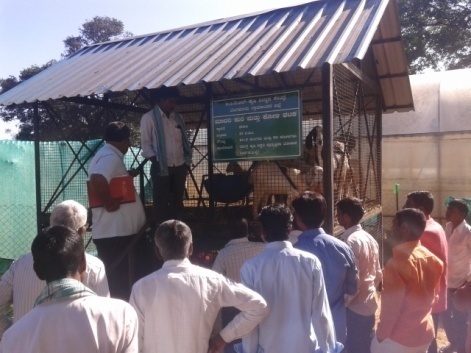 Piggery Unit (58 m2 )
Dairy Unit (53 m2)
Sheep cum Poultry Unit (8.78 m2)
Silage Unit (2.25 m2)
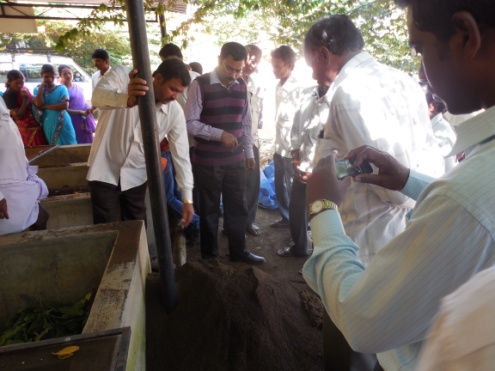 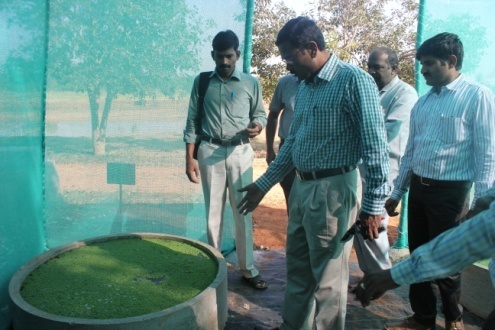 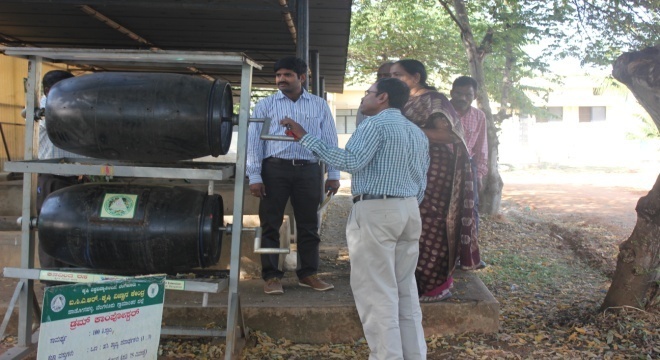 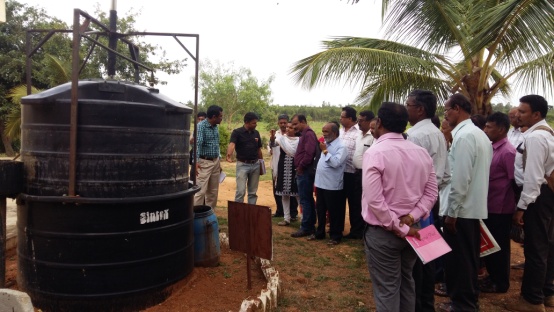 Vermicomposting Unit (18 m2)
Biogas Unit (2 m2)
Drum Composter
Azolla Unit (2 m2)
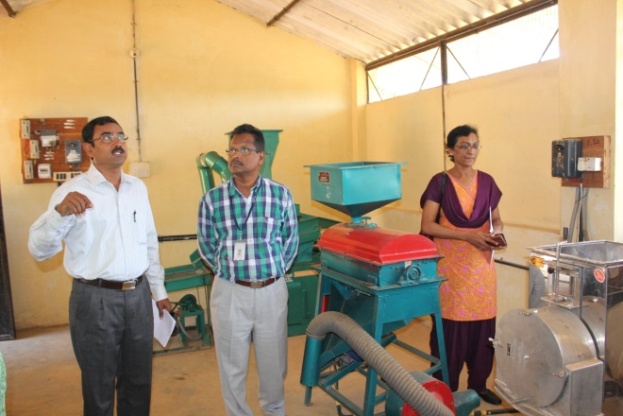 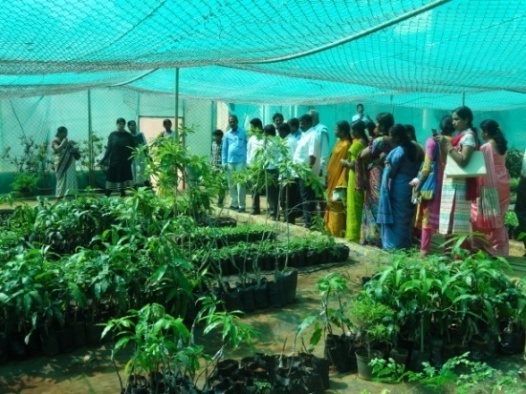 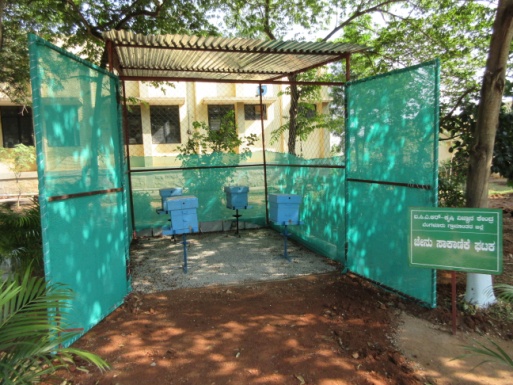 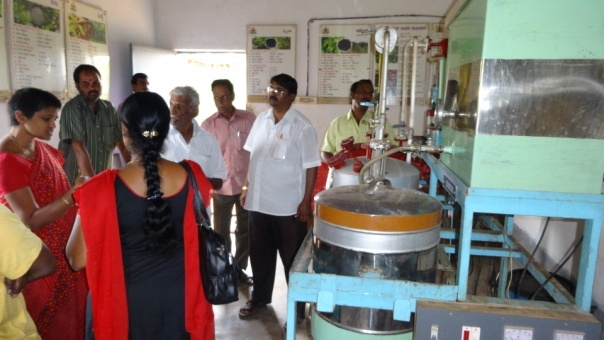 I & D Centre on Biofuel 
(72 m2)
Model Horticultural Nursery (678 m2)
Apiculture (9 m2)
Millet Processing Unit (32 m2)
KVK Demonstration Plots
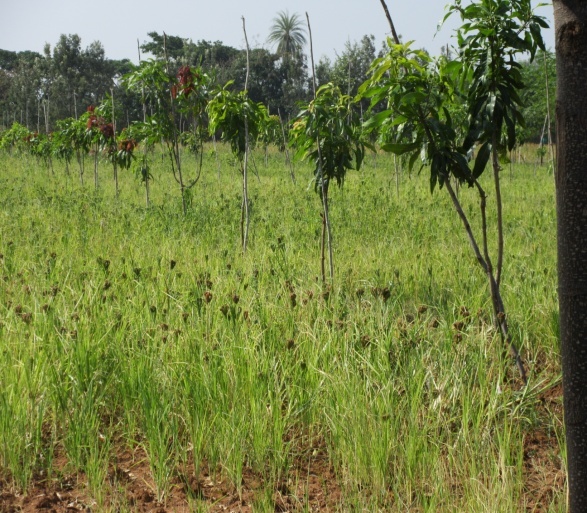 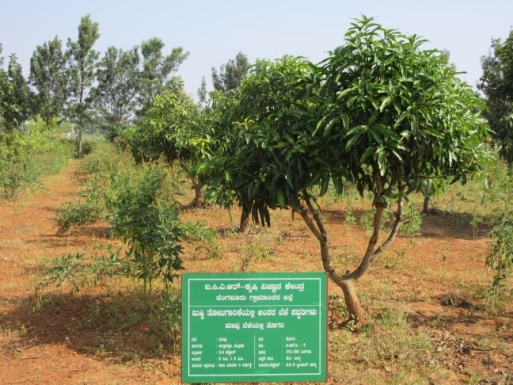 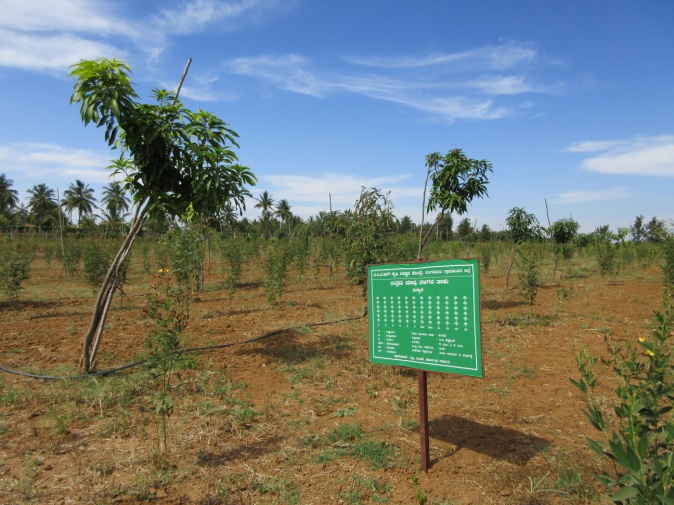 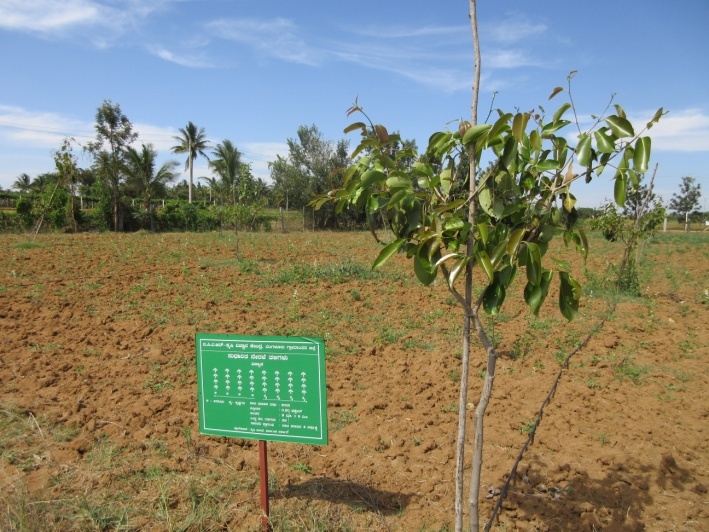 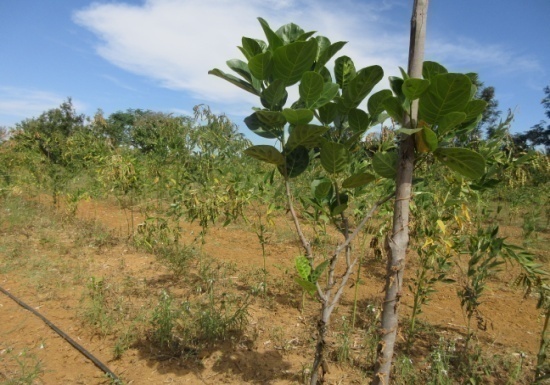 Special Jack Varieties Unit (0.25 ha)
Horticulture Mother Plants Unit (1 ha)
Mango Varieties Unit (0.30 ha)
Improved Jamun Varieties Unit (0.20 ha)
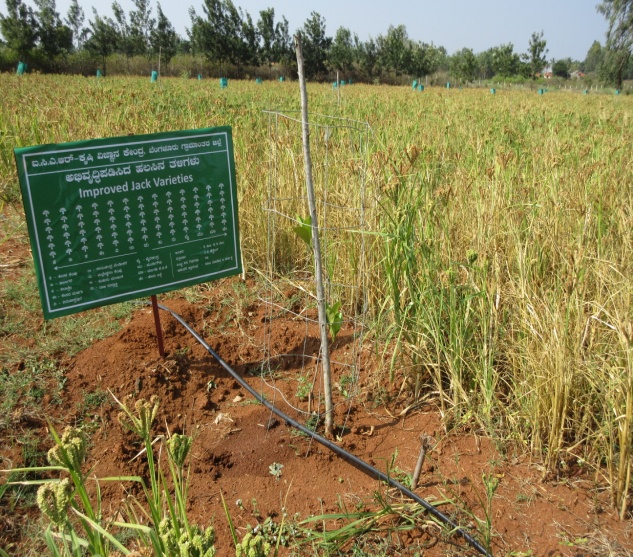 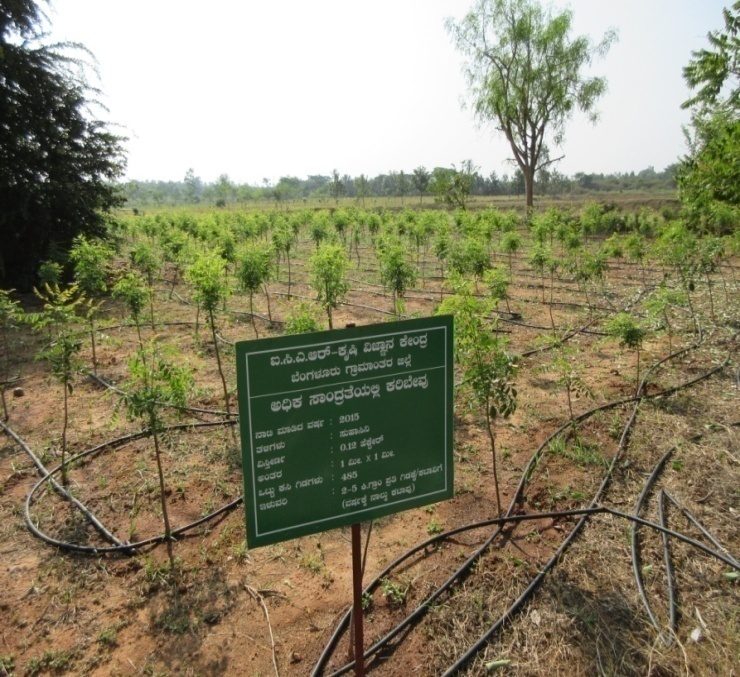 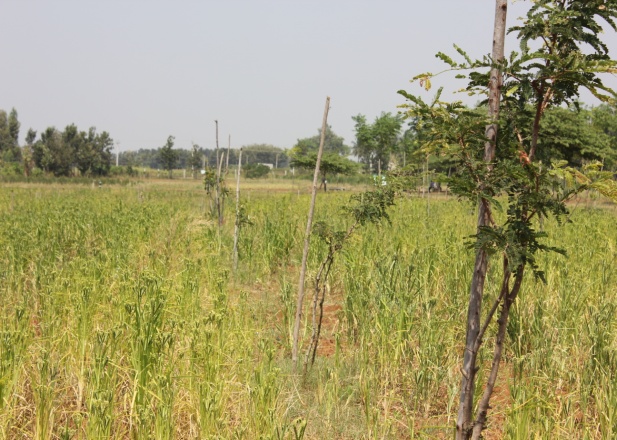 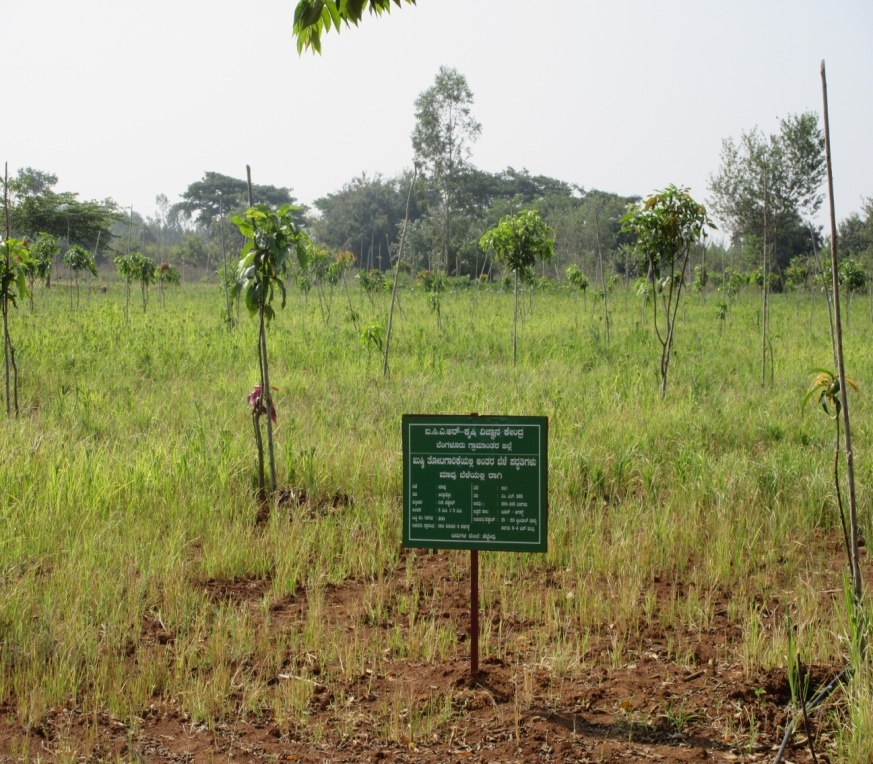 Developed Jack Varieties Unit (0.78 ha)
High density curry leaf (0.12 ha)
Dryland hort- system  Mango + Ragi (0.75 ha)
Dryland hort- system  Tamarind + Ragi (0.6 ha)
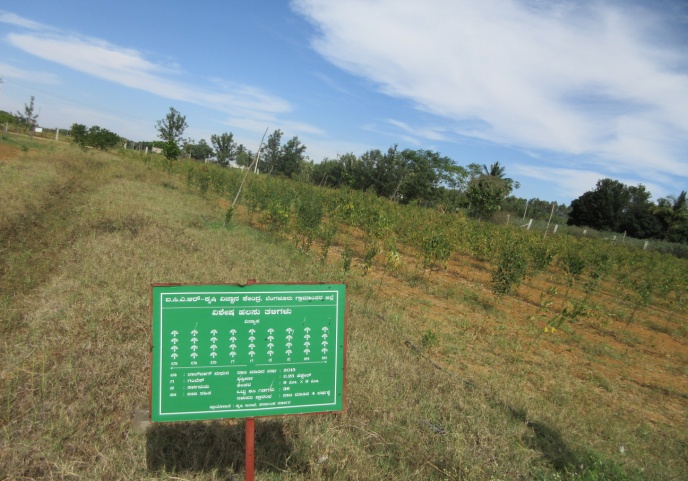 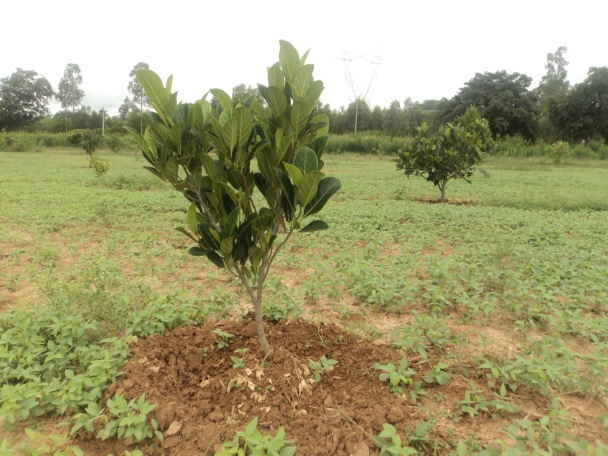 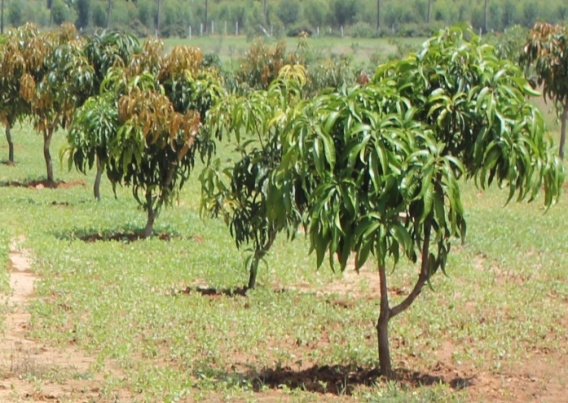 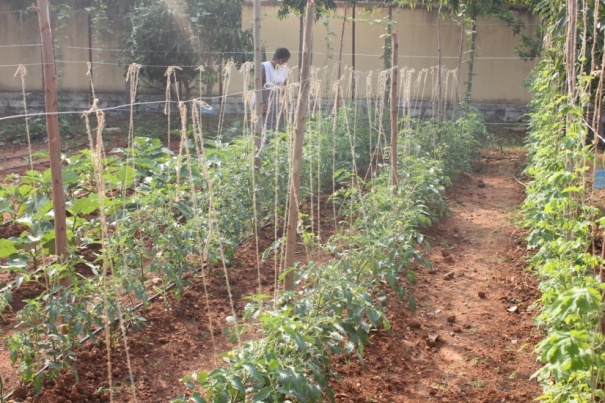 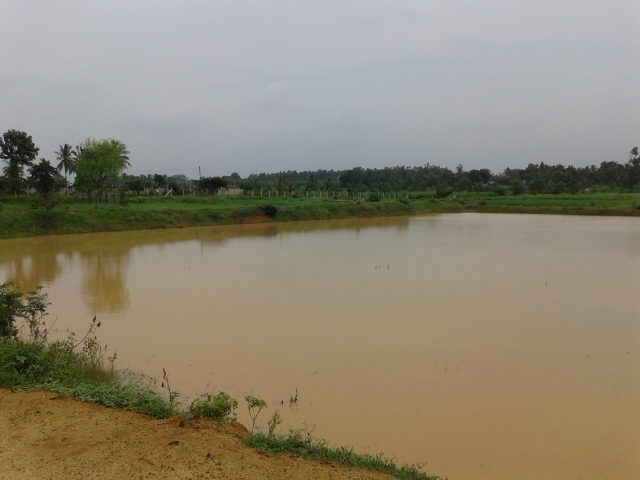 Dryland hort- system  Mango (1 ha)
Dryland hort- system  Mango,  Jack, Jamun (1 ha)
Kitchen garden Unit 
(240  m2)
Farm Pond (6724 m2)
Cross-learning across KVKs
Devanahalli   Cluster
Cluster villages – Bannimangala, Sunnaghatta, Bachahalli
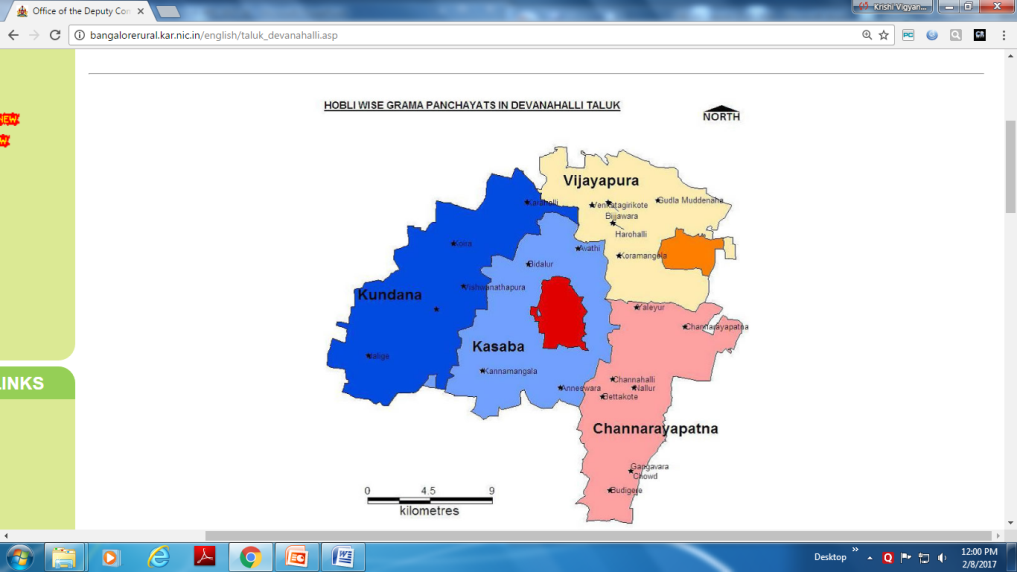 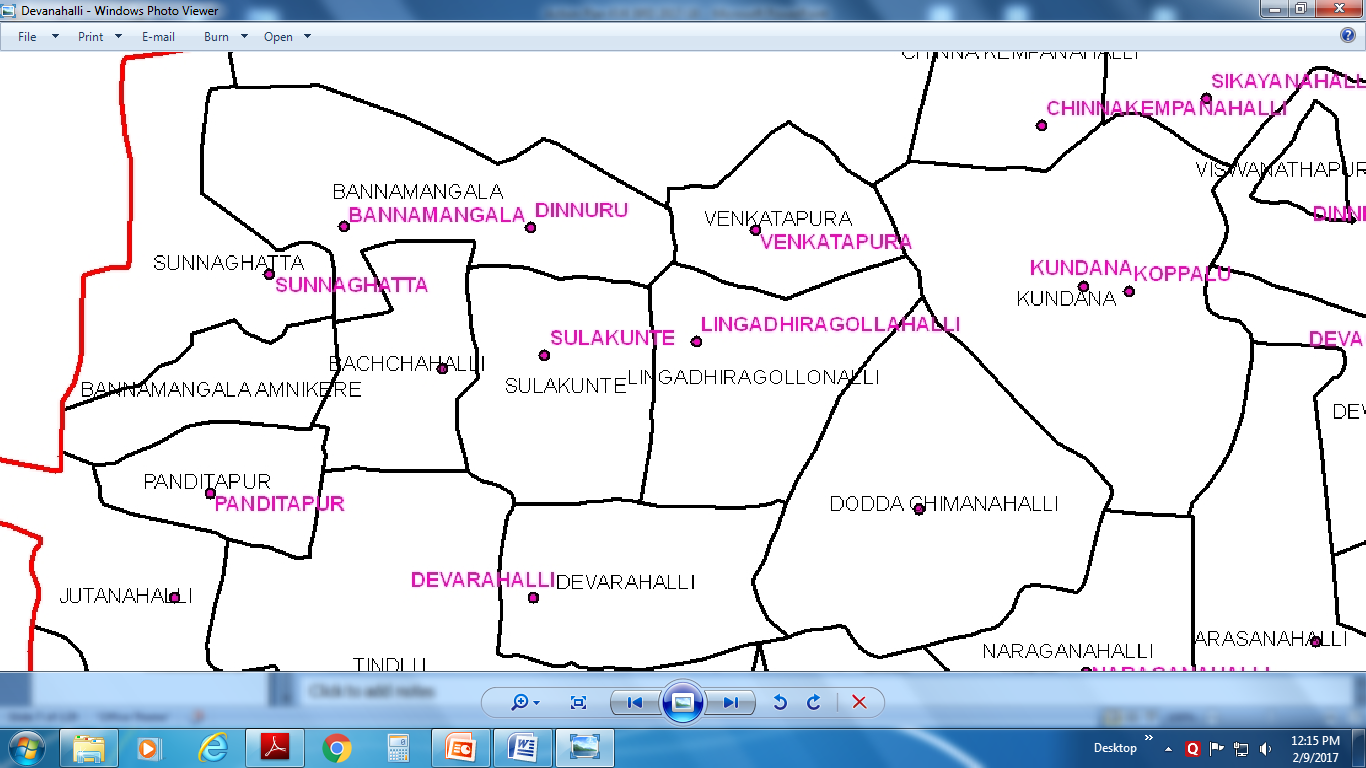 Cluster villages
Devanahalli taluk
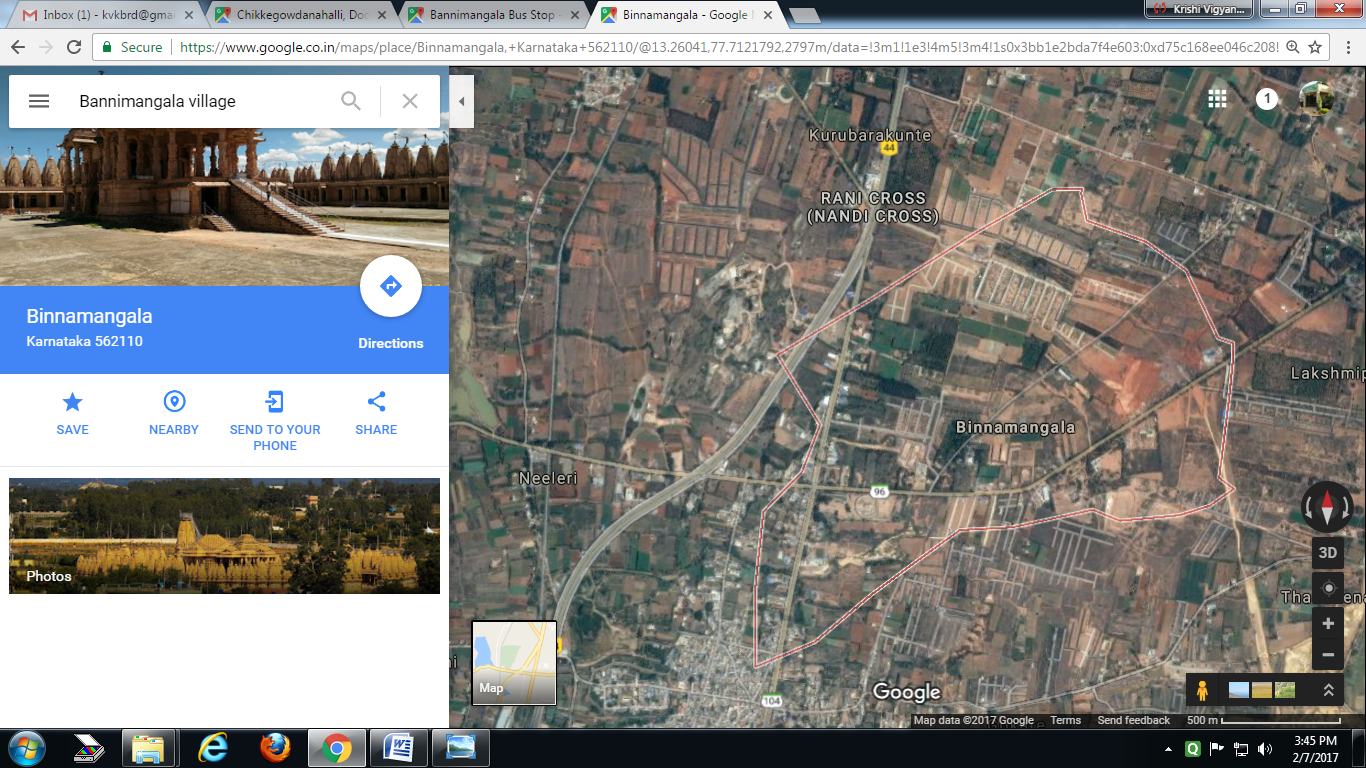 Bannimangala
Satellite image of Bannimanga village
Participatory Rural Appraisal (PRA)
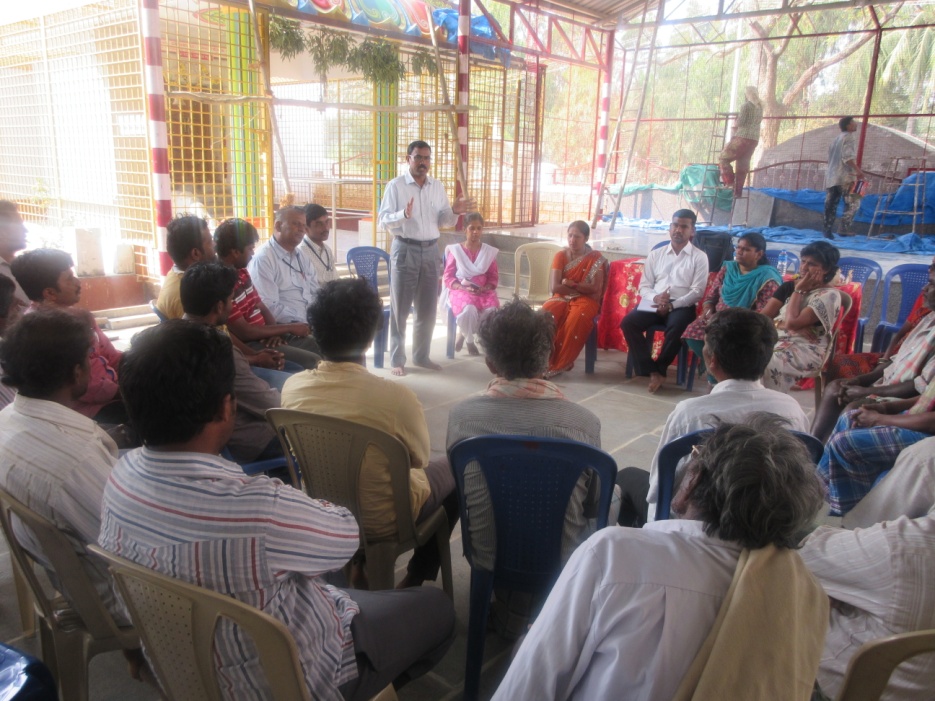 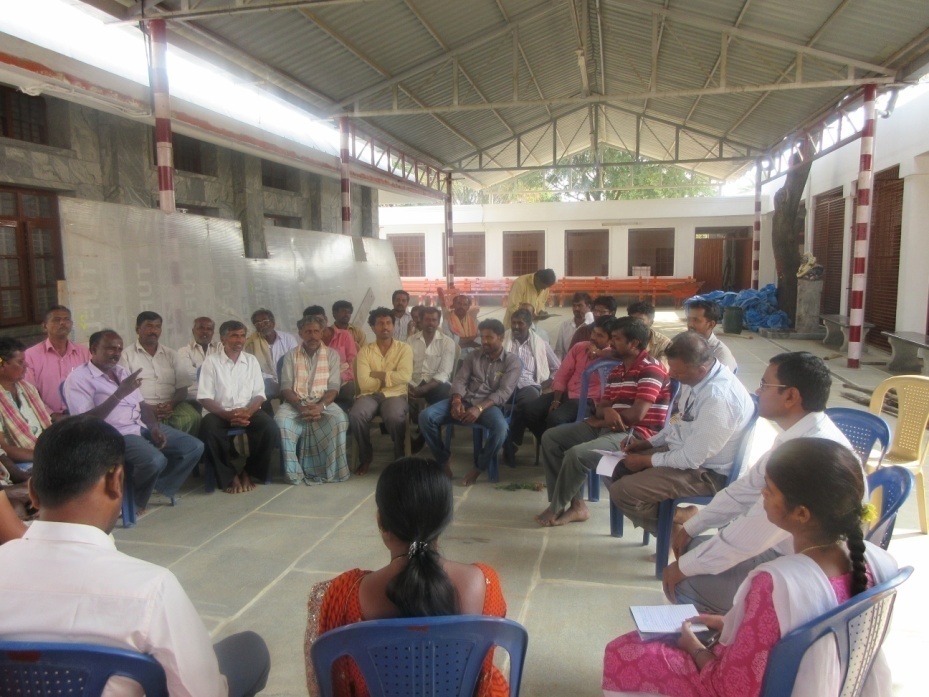 Explanation of PRA Objectives
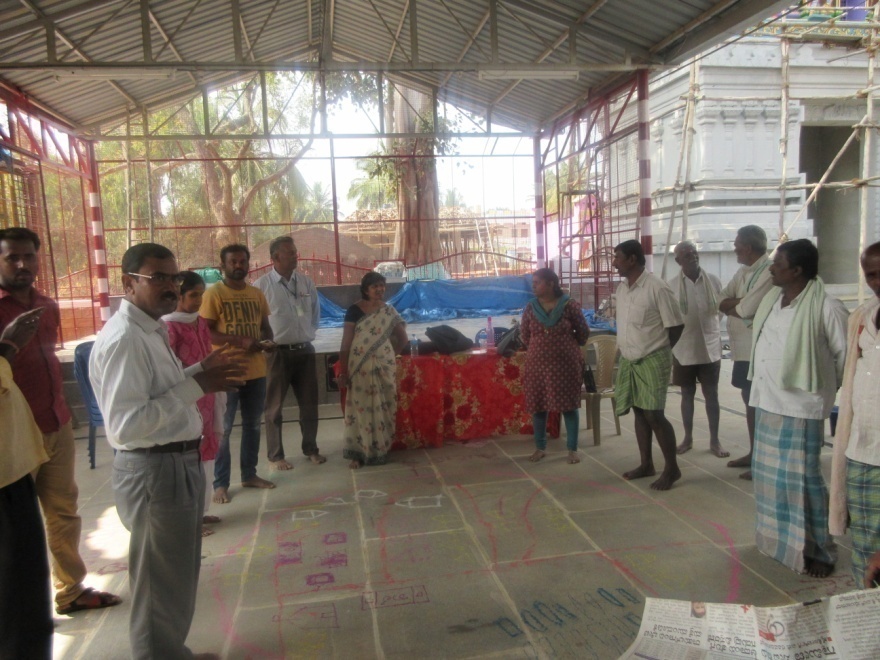 Briefing of Village Agriculture Situations
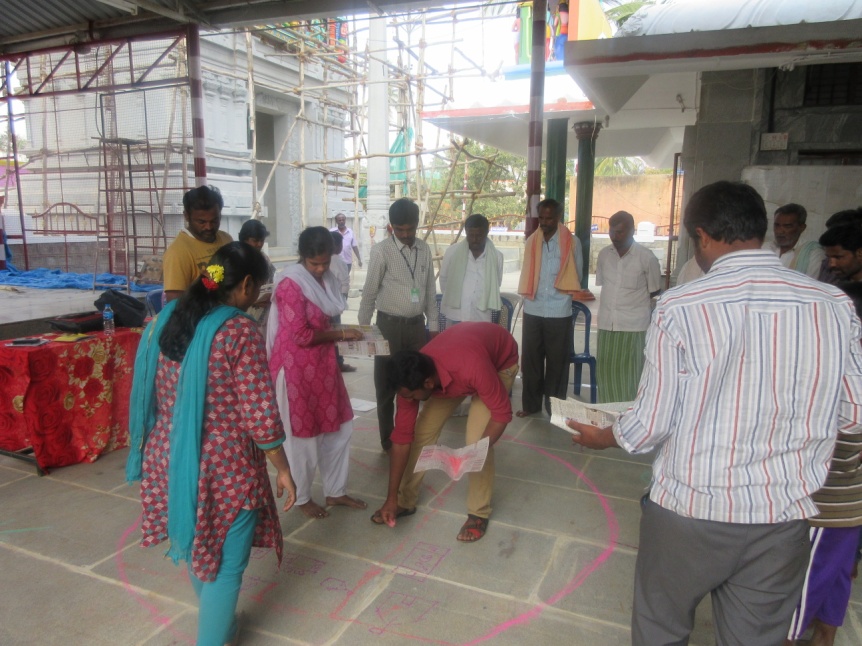 Drawing of Resource Map
Explanation of Resource Map
Problems identified in DEVANAHALLI   Cluster
Gap Identification and Technology Prioritization – Devanahalli  Cluster
Gap Identification and Technology Prioritization – Devanahalli  taluk Cluster
Doddaballapura Cluster
Cluster villages –Rameshwara, C hosahalli, Hadripura, M hosahalli
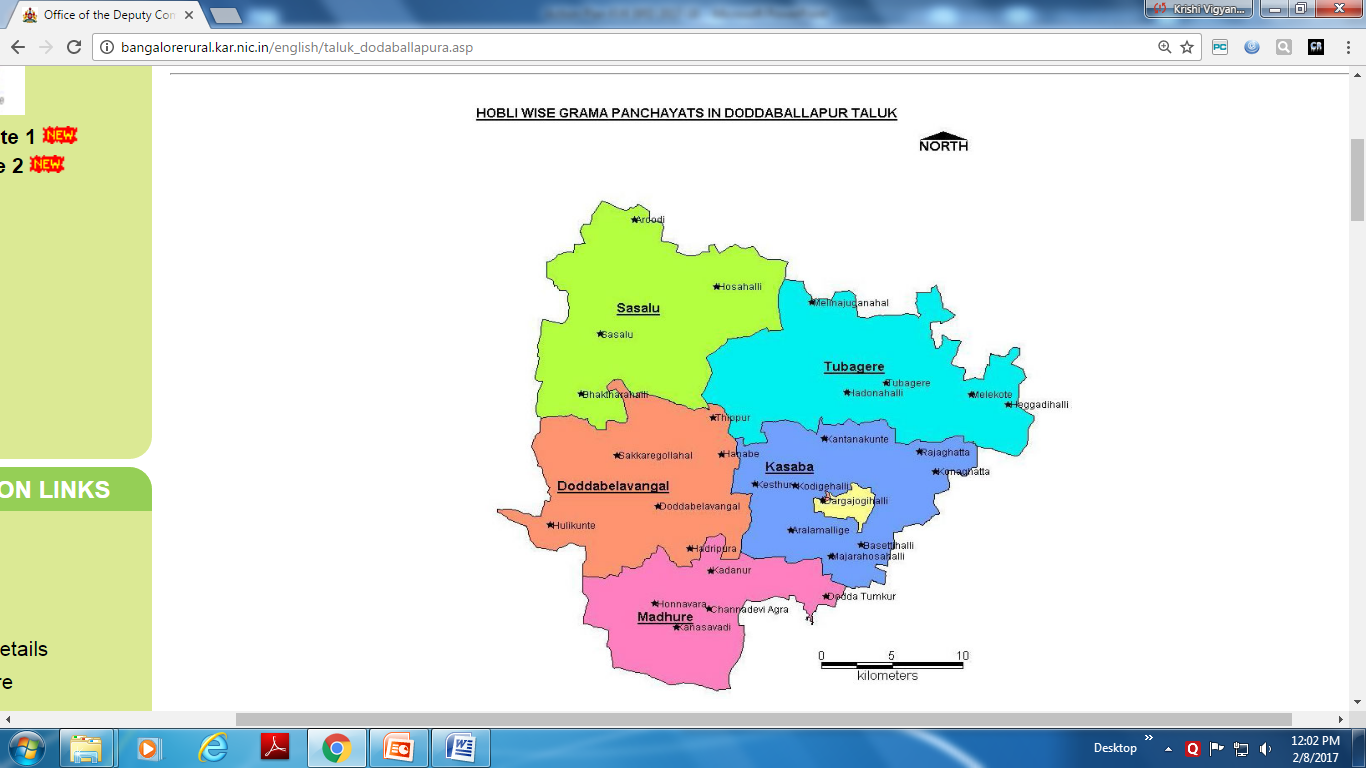 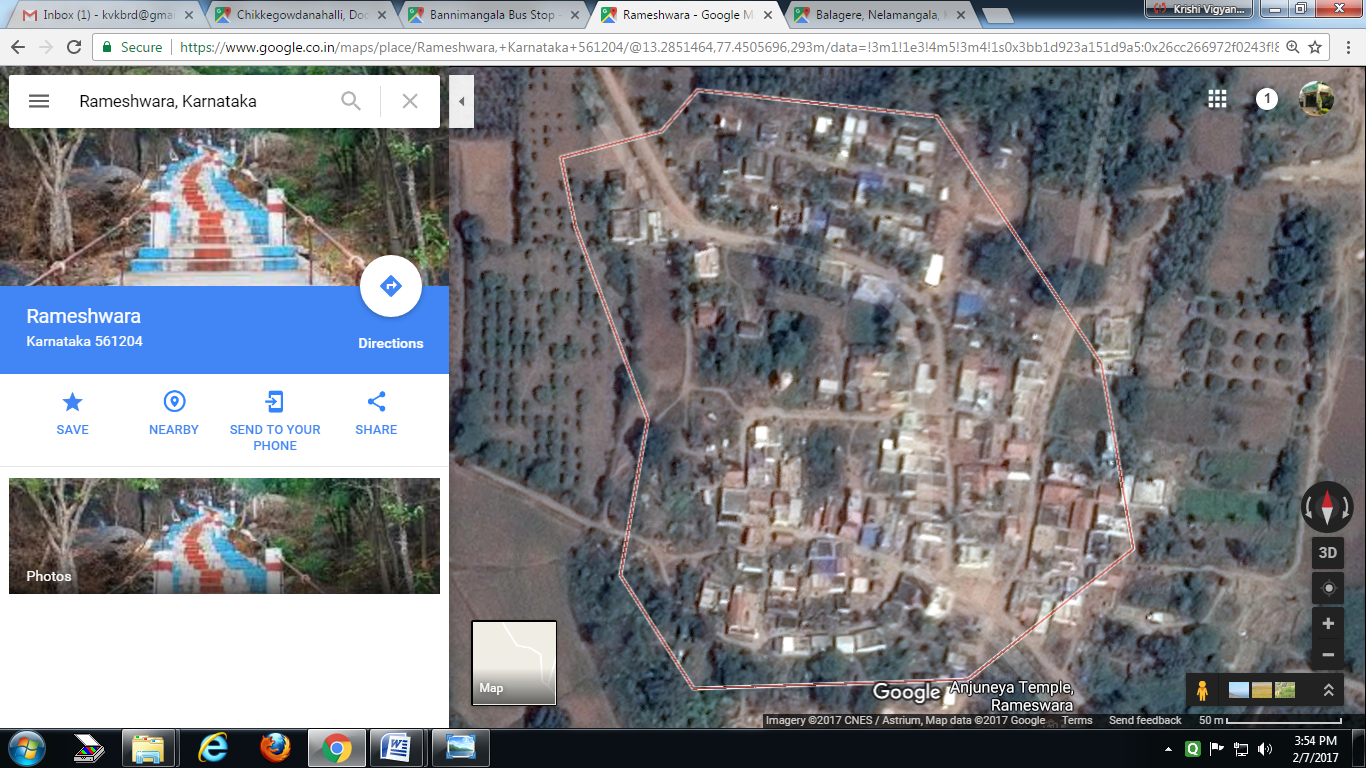 Doddaballapura taluk
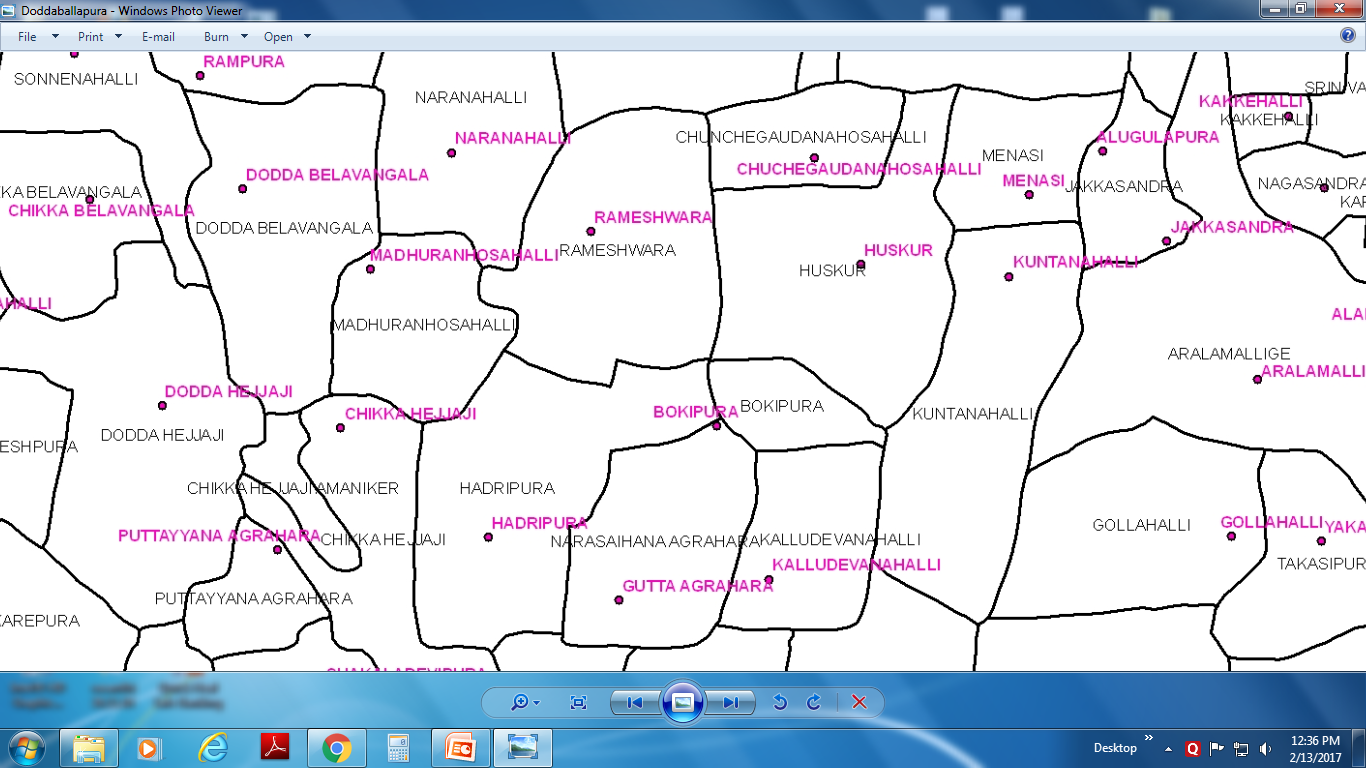 Rameshwara
Satellite image of Rameshwara village
Satellite image of cluster villages
Cluster villages
Participatory Rural Appraisal (PRA) DODDABALLAPURA Cluster
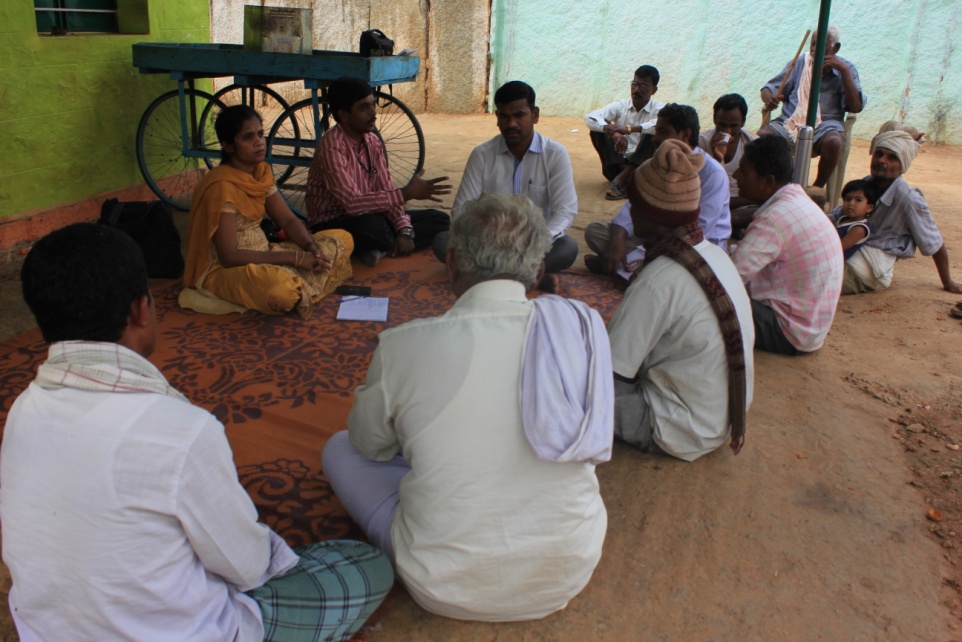 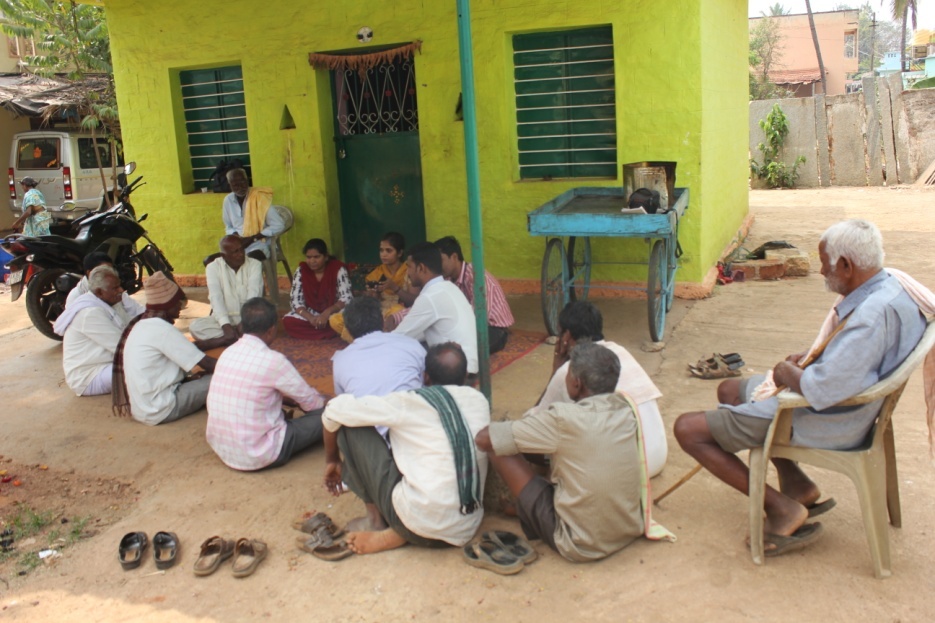 Explanation of PRA Objectives
Briefing of Village Agriculture Situations
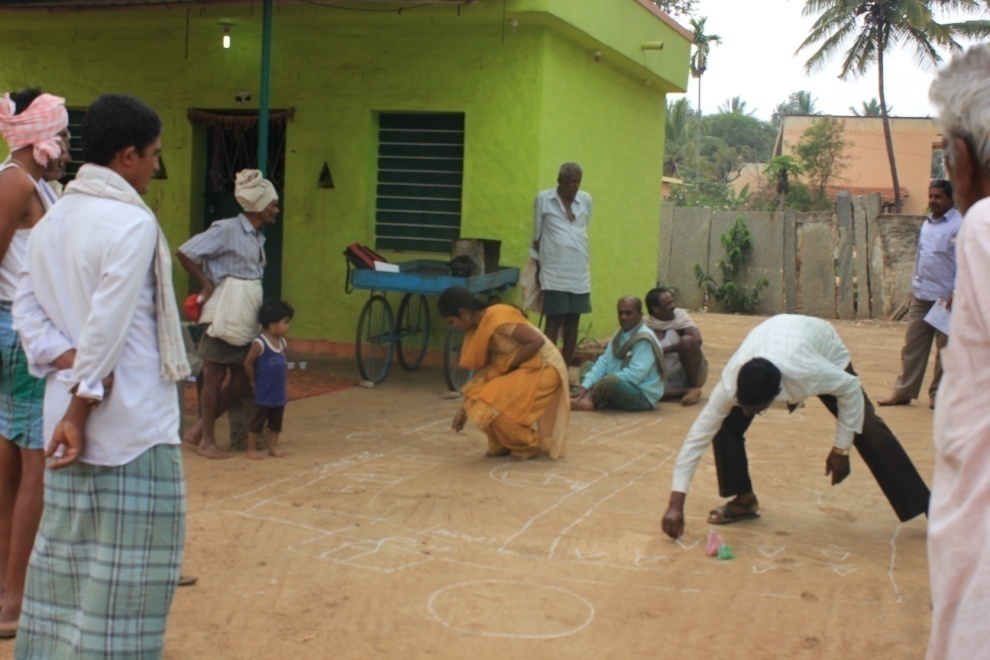 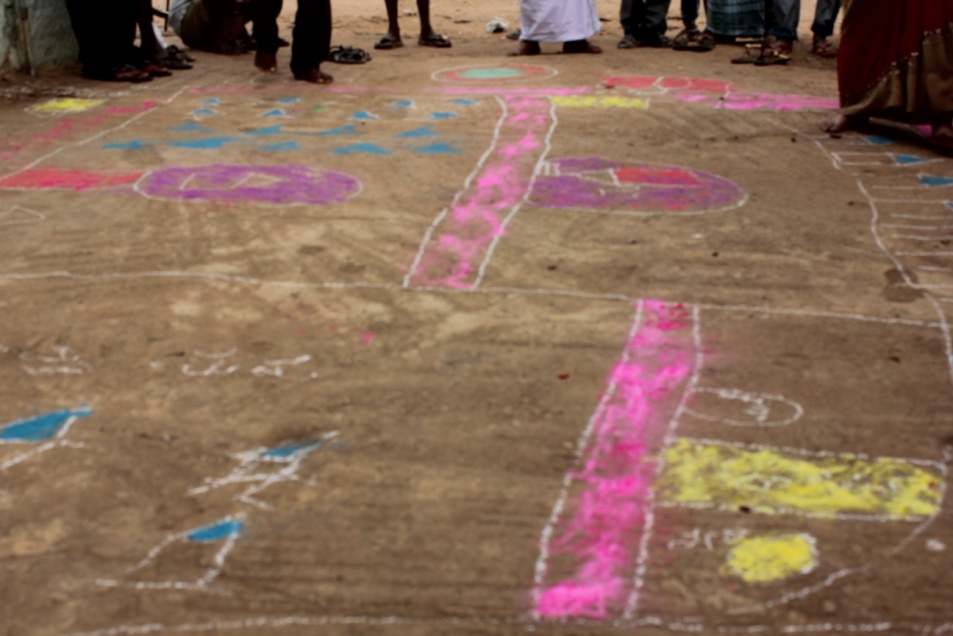 Drawing of Resource Map
Explanation of Resource Map
Problems identified in DODDABALLAPURA  Cluster
Gap Identification and Technology Prioritization – Doddaballapura Cluster
Gap Identification and Technology Prioritization – Doddaballapura Cluster
Gap Identification and Technology Prioritization – Doddaballapura Cluster
Nelamangala Cluster
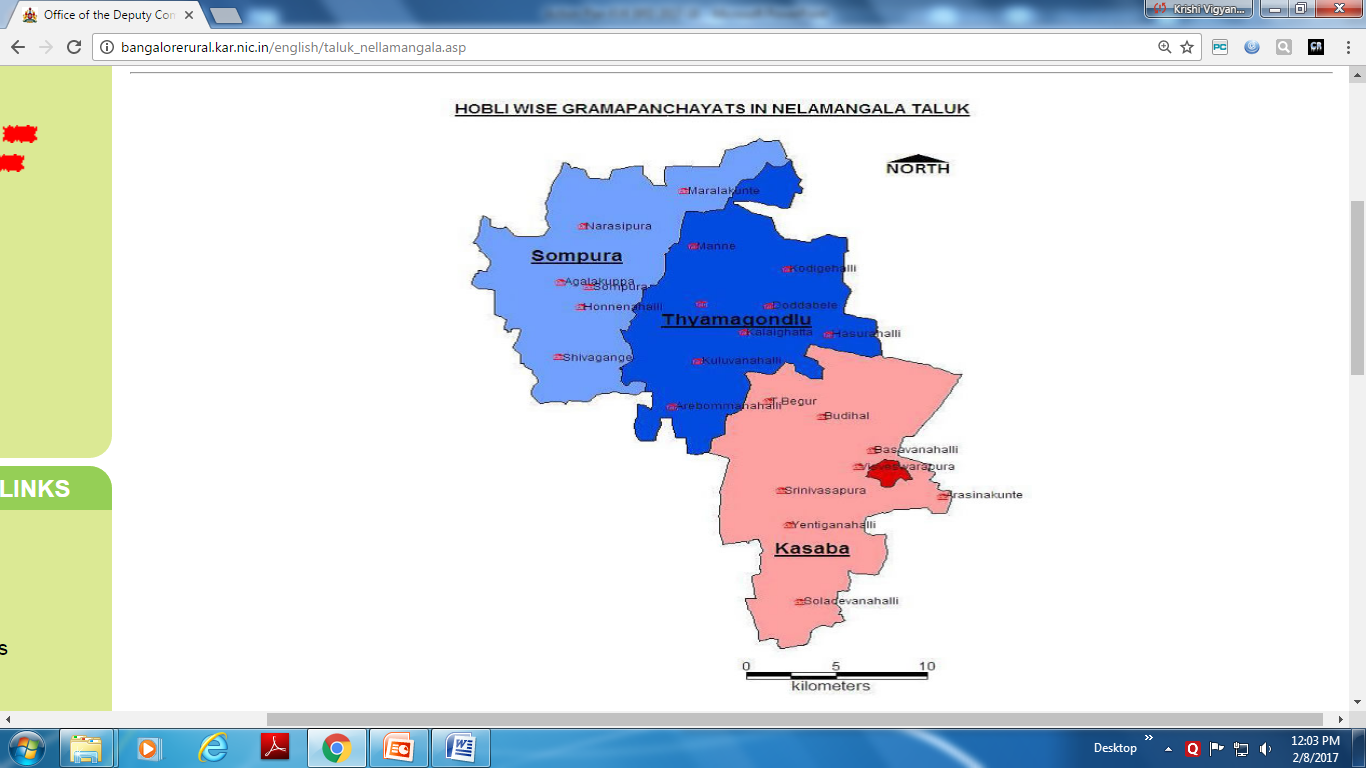 Cluster villages -  
Ballagere, Kenchanapura, Tadsighatta, Vadakunte
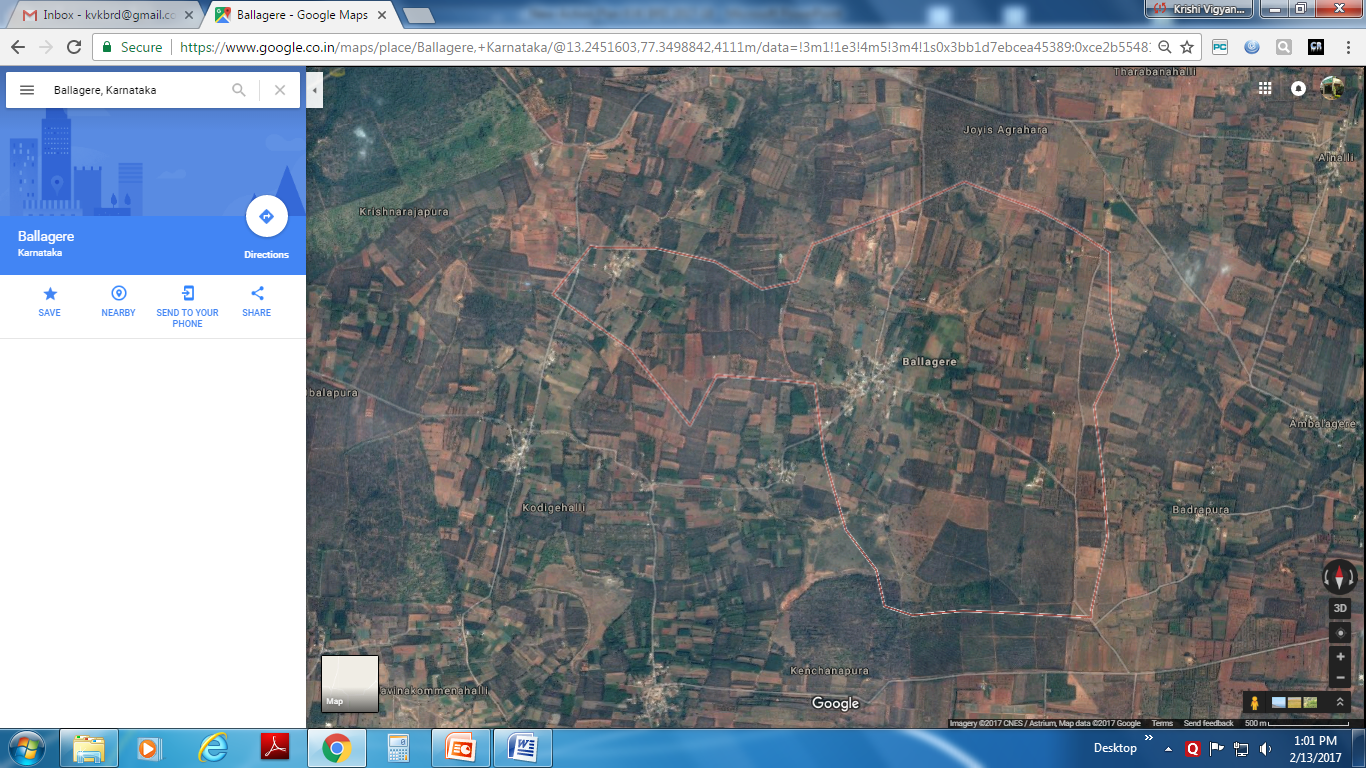 Nelamangala
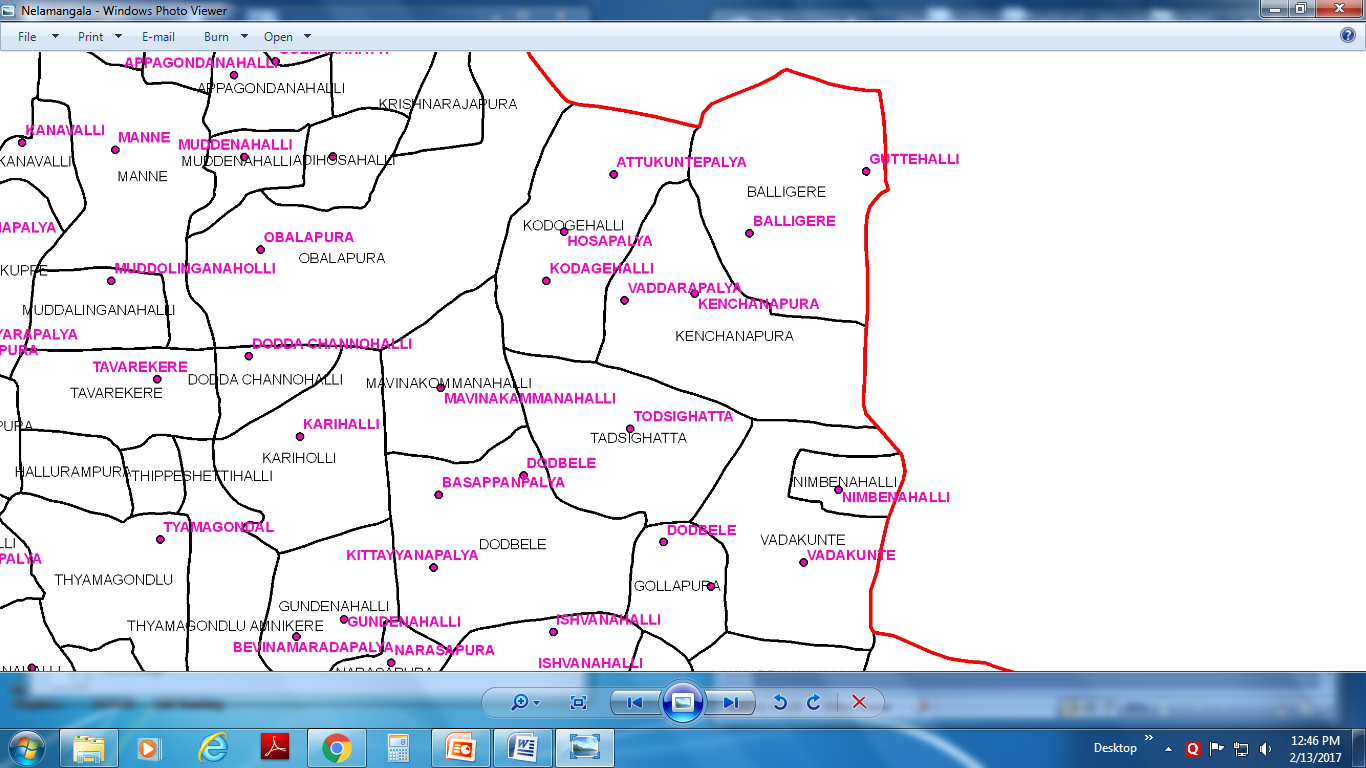 Satellite image of Ballagere village
Cluster villages
Participatory Rural Appraisal (PRA) NELAMANGALA Cluster
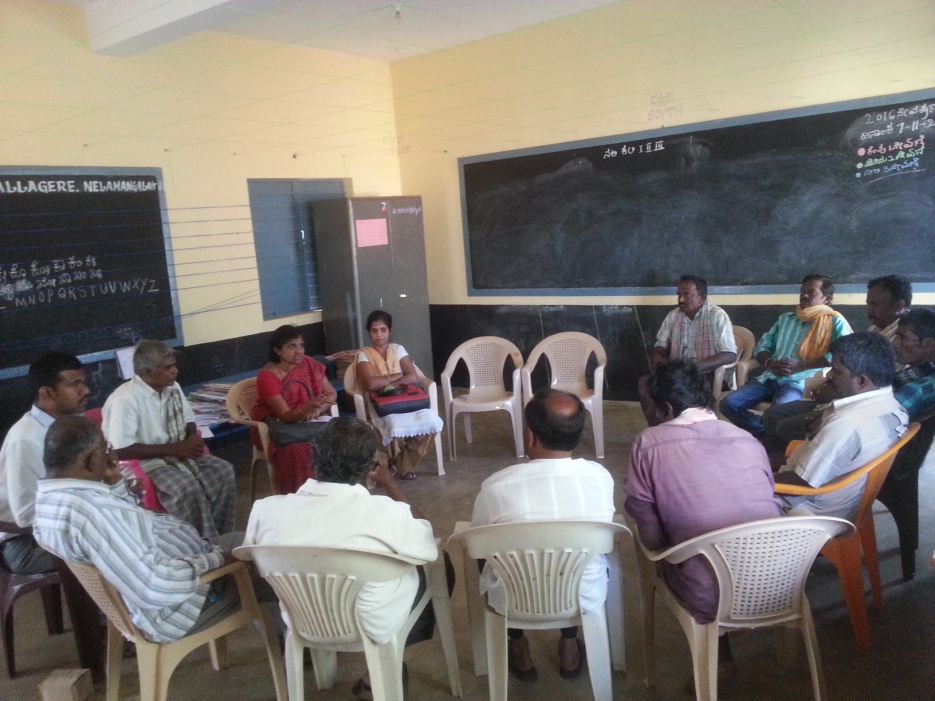 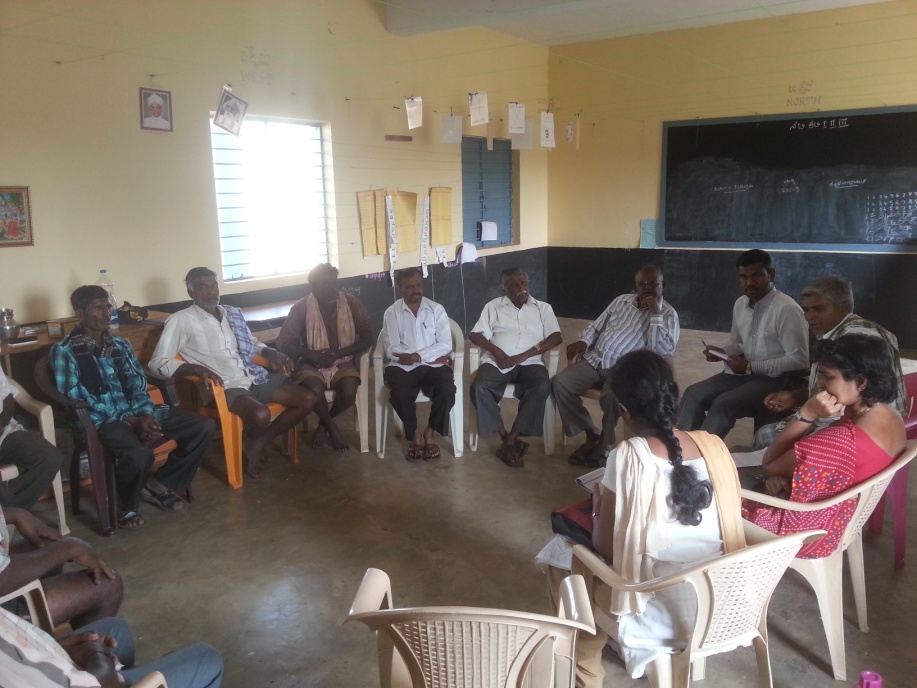 Explanation of PRA Objectives
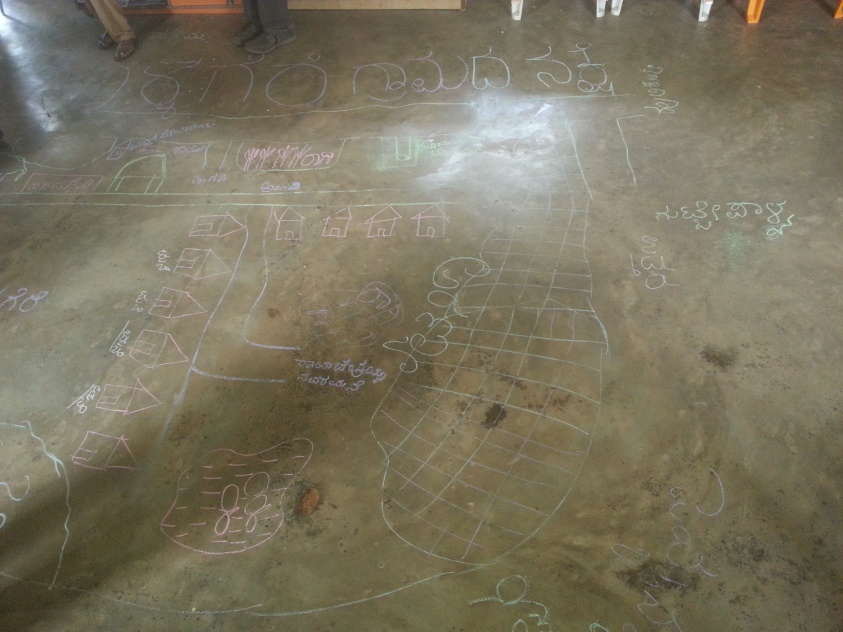 Explanation of Village Agriculture Situations
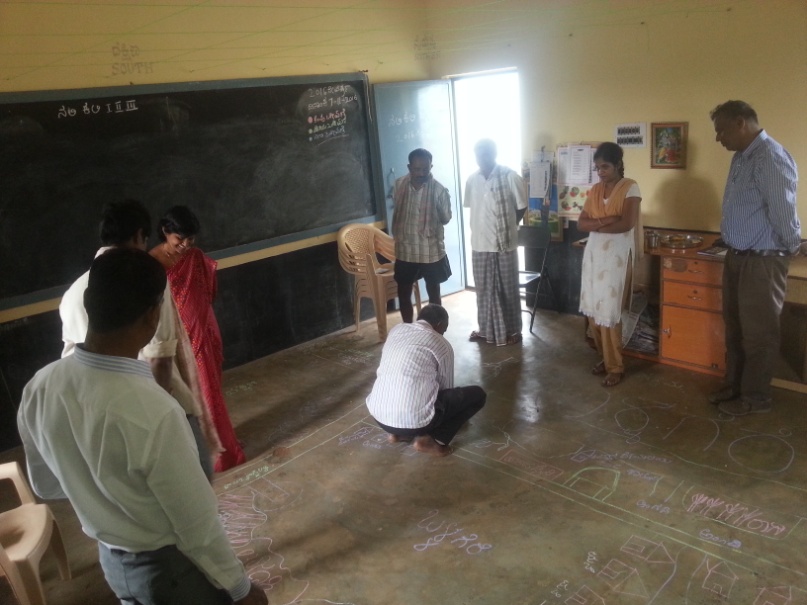 Drawing of Resource Map
Explanation of Resource Map
Problems identified in NELAMANGALA Cluster
Gap Identification and Technology Prioritization – Nelamangala Cluster
Gap Identification and Technology Prioritization – Nelamangala Cluster
Gap Identification and Technology Prioritization – Nelamangala Cluster
Details of Hoskote Cluster
Cluster villages –Sonnallipura, Lakkondahalli, Hasigala, Vapasandra, Thimmasandra
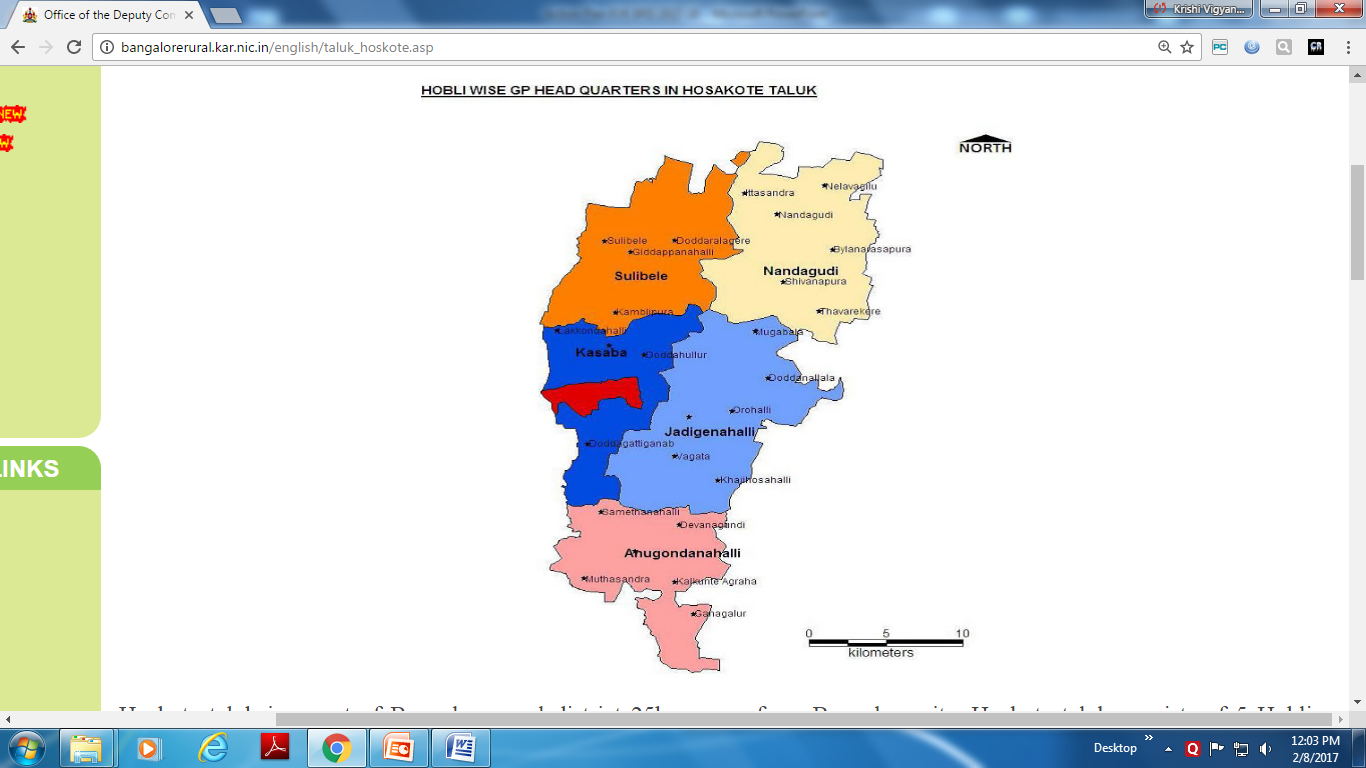 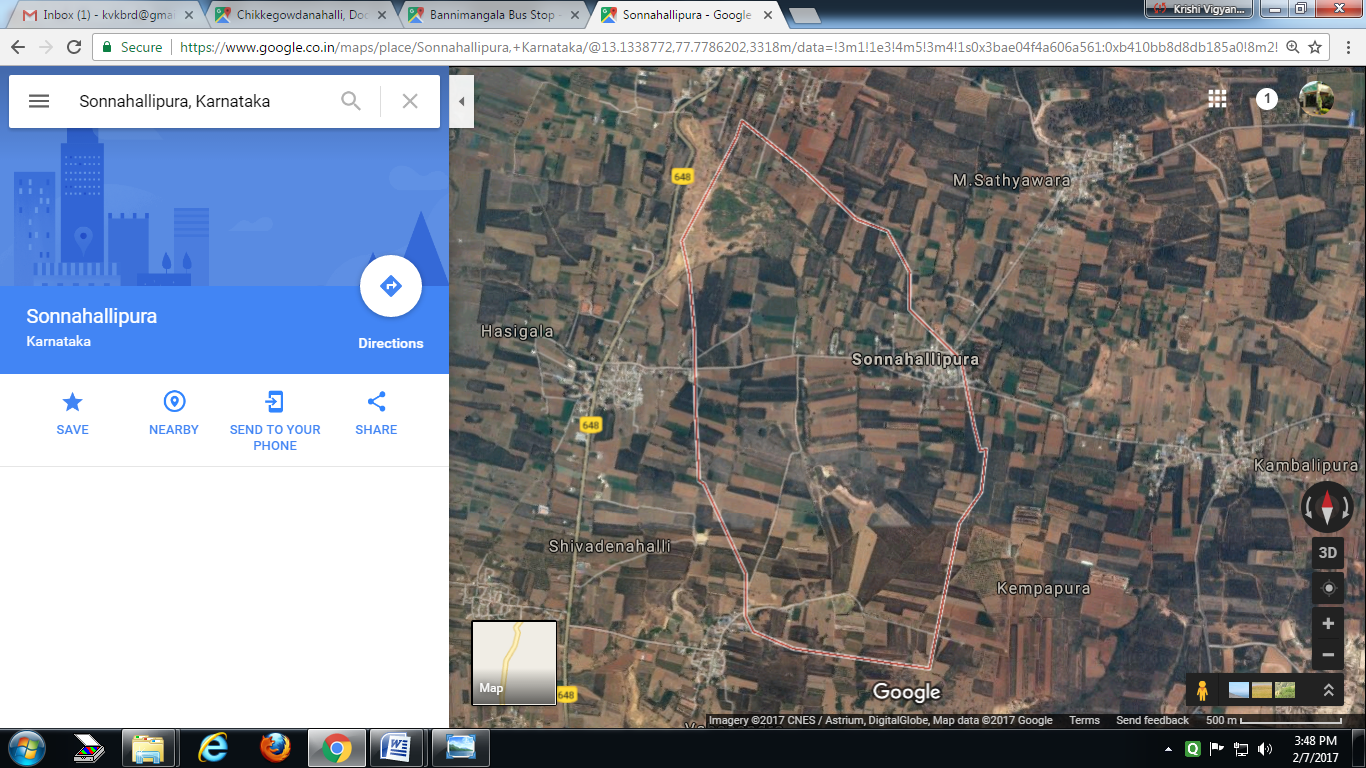 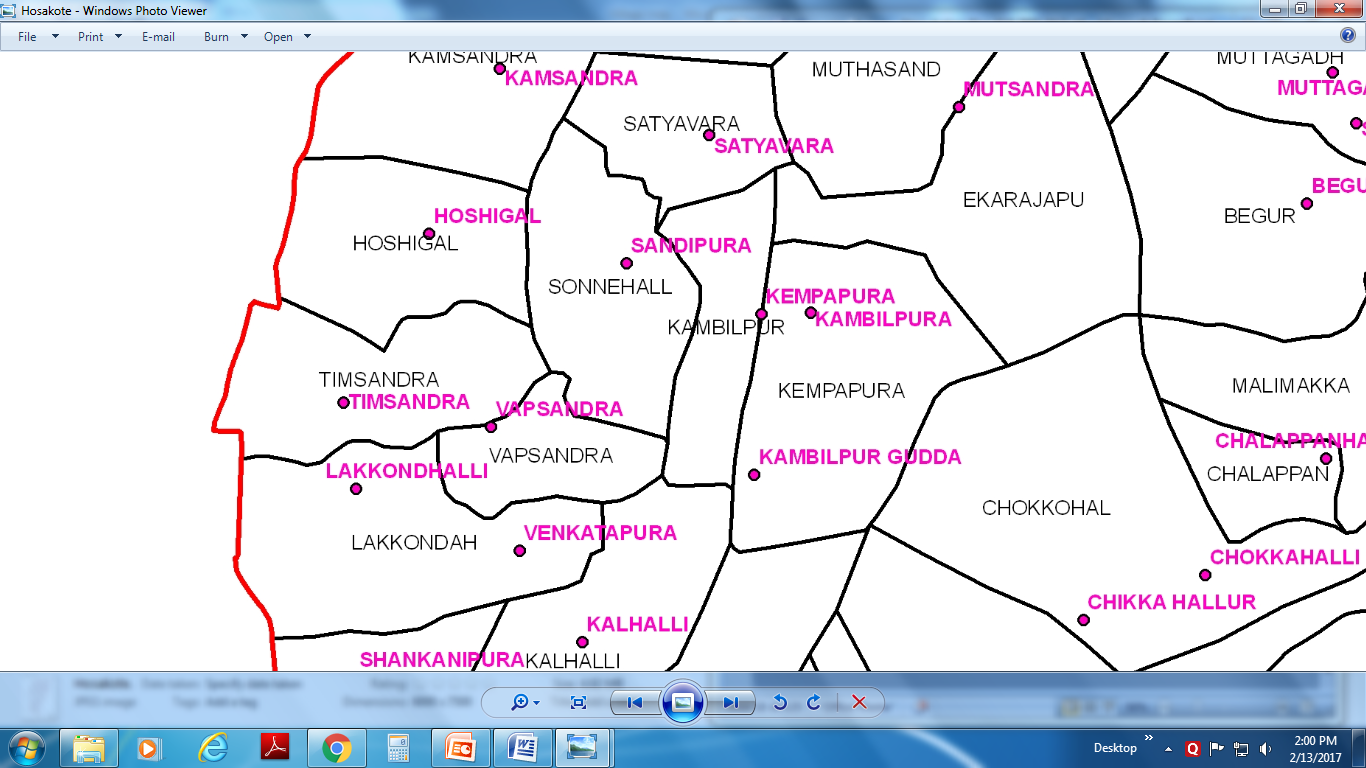 Hosakote
Cluster villages
Satellite image of Sonnallipura village
Participatory Rural Appraisal (PRA) HOSAKOTE  Cluster
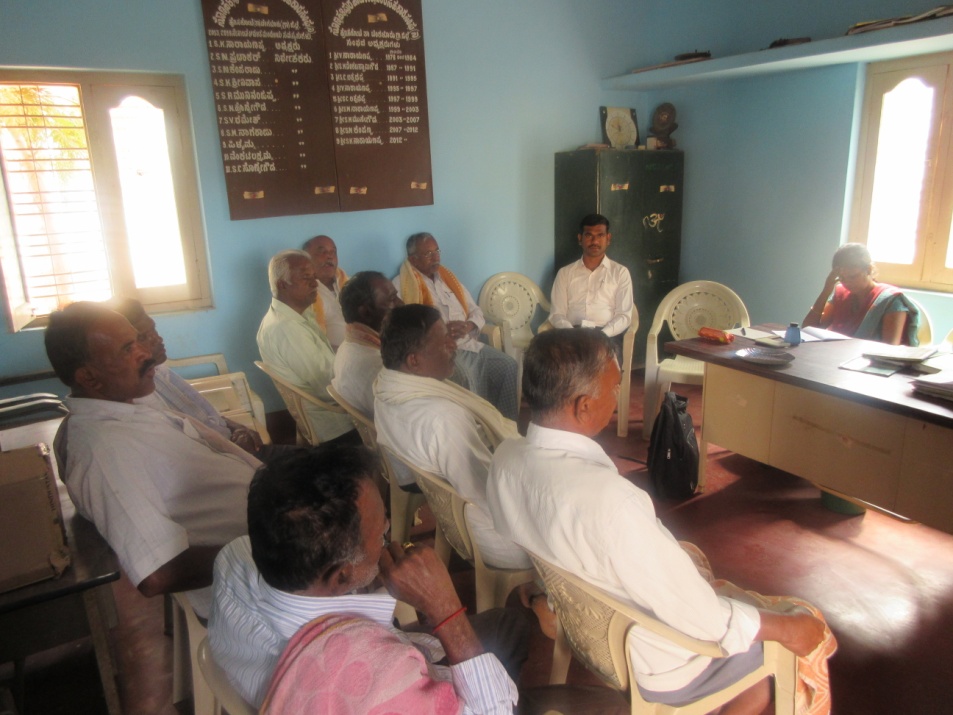 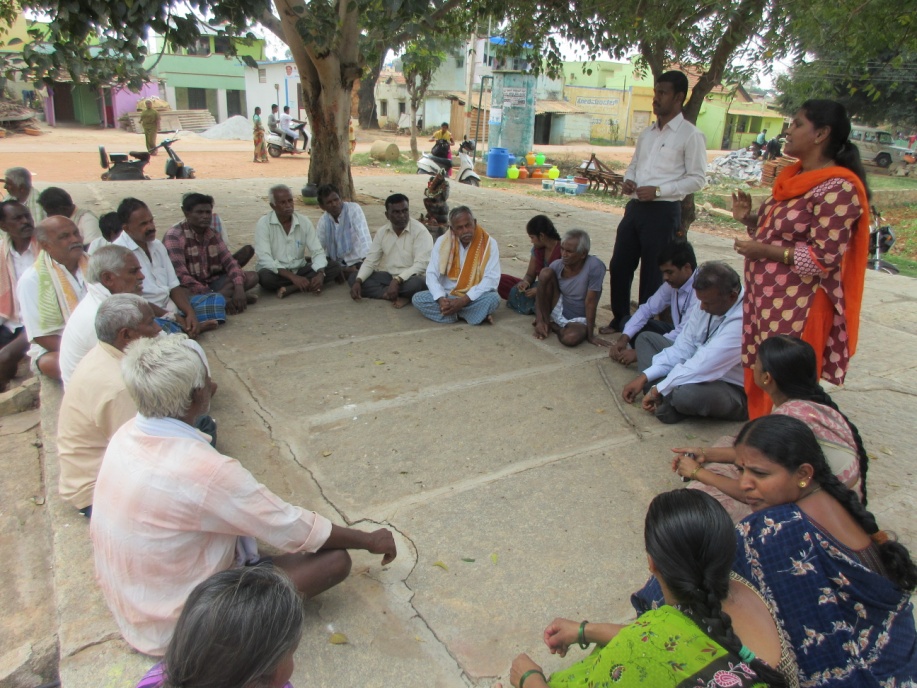 Explanation of PRA Objectives
Explanation of Village Agriculture Situations
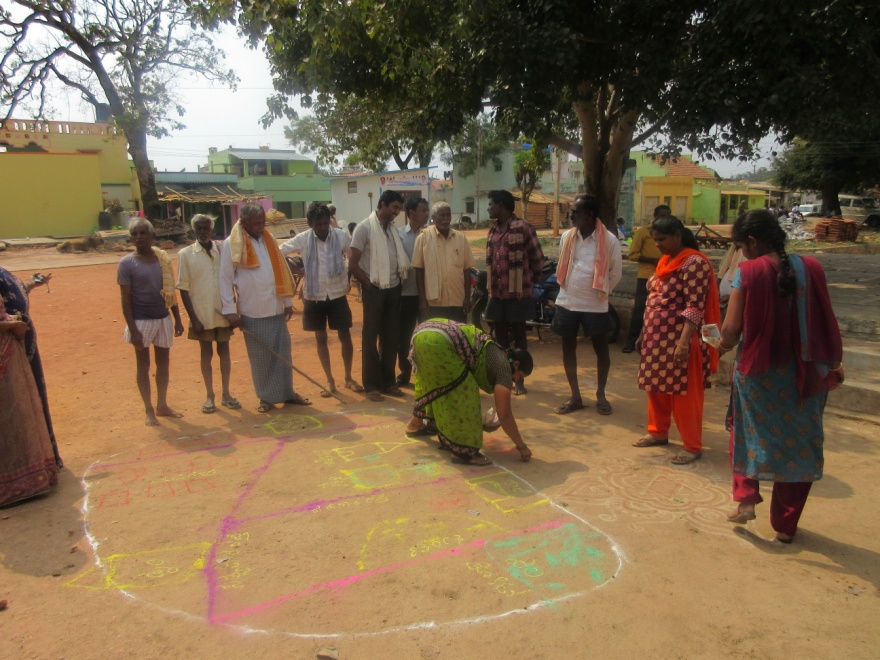 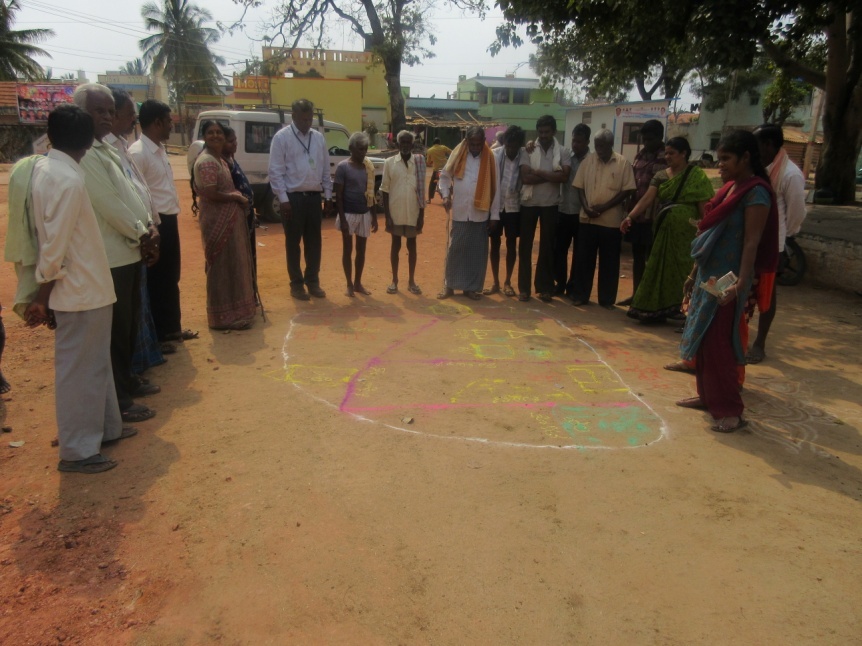 Drawing of Resource Map
Explanation of Resource Map
Problems identified in HOSAKOTE  Cluster
Gap Identification and Technology Prioritization – Hosakote  Cluster
Gap Identification and Technology Prioritization – Hosakote  Cluster
Abstract of activities (2017-18)
Abstract – On Farm Testing
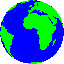 OFT
1. Assessment of Bengalgram Varieties for Wilt and Drought conditions
2nd yr
Problem
Wilt susceptible and drought intolerance
Moisture stress during crop growth period
Low yield
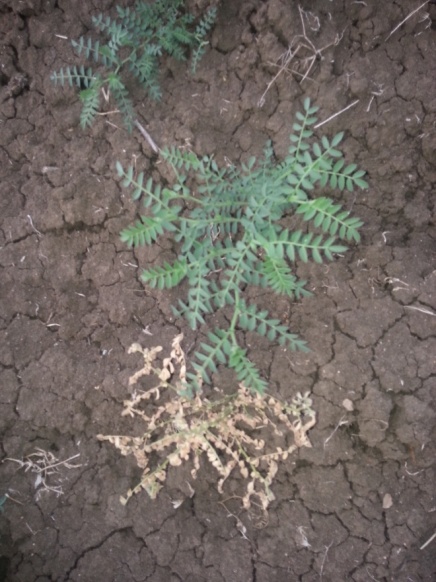 Technological Options : 

TO2: JG – 11 variety  (Breakdown of wilt – 20%)  -  FP
TO3:  JAKI – 9218 variety  (Resistant to wilt ) – ICRISAT 
TO4: GBM-2 variety (Resistant to wilt & high yield) - UAS, R
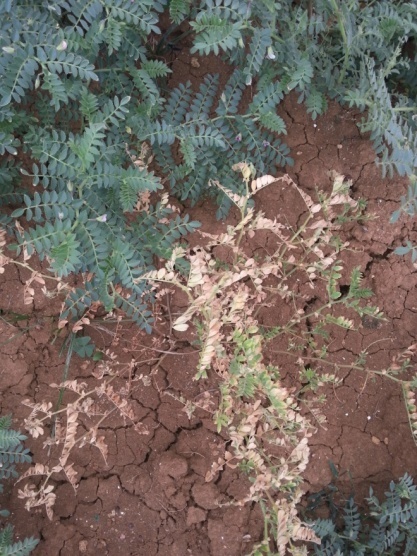 Wilt in black soils
Wilt in red soils
Moisture stress condition
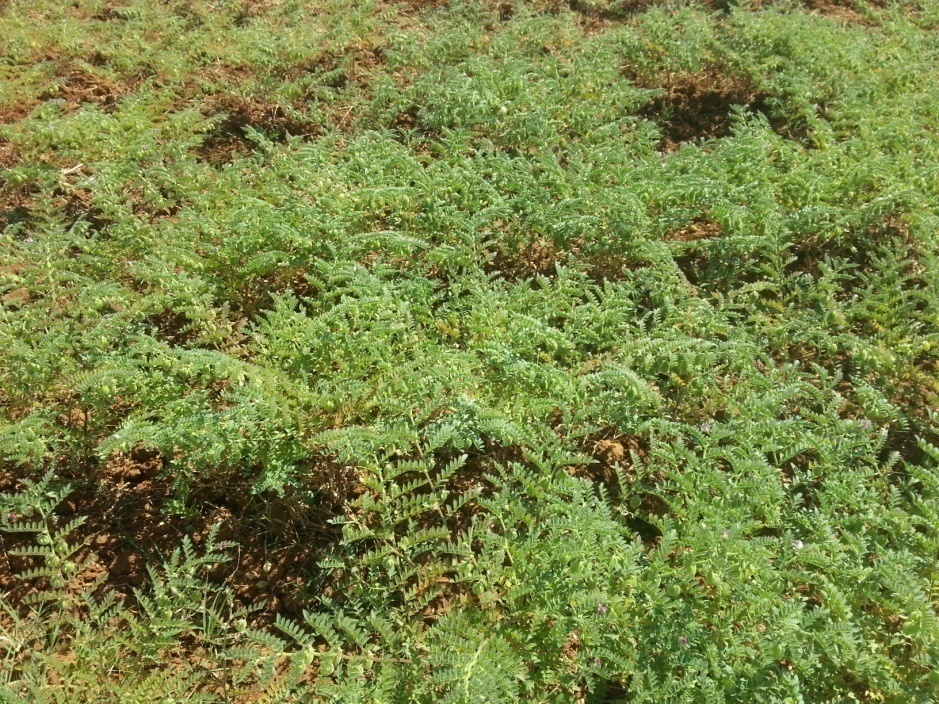 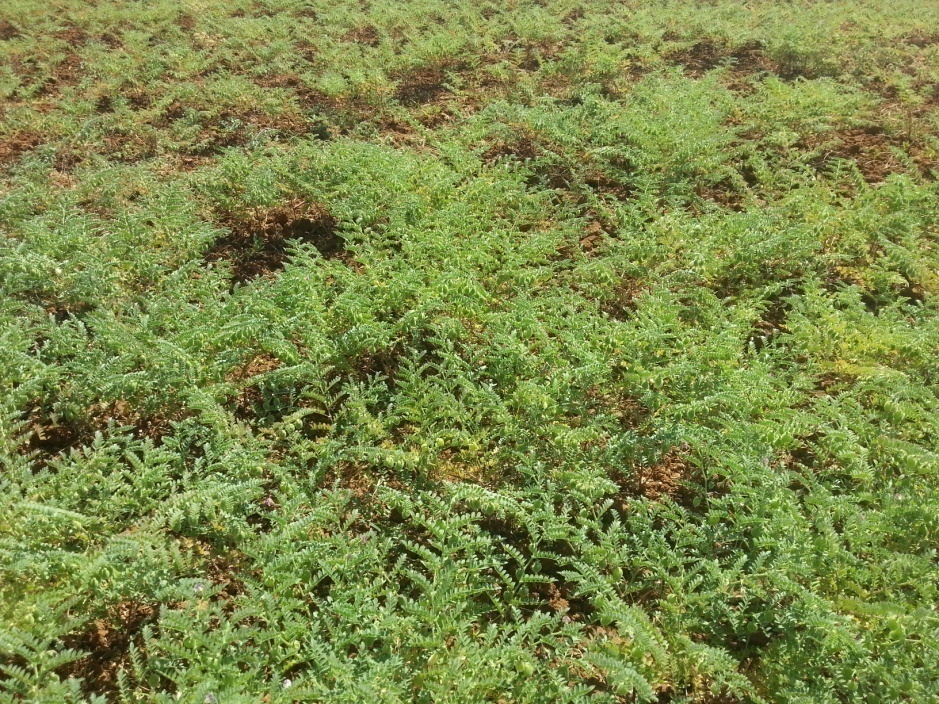 JAKI
JG 11
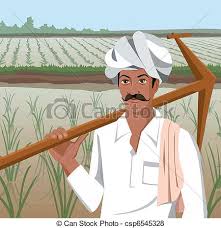 05 Trials , 2.0 ha, Rs. 22,700, Hasigala, Hosakote tq, SMS : Agro, PP
Soil fertility status  (pre & post), Germination & establishment, Days to 50% flowering, % Wilt Incidence, Yield, B:C ratio
Distribution of Soil Health Cards
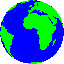 OFT
2. Assessment  of Ginger Varieties  for Bengaluru  Rural District
Problem
Low yield of existing  variety,  soft rot incidence
    (25-30%)
03 trials (0.3 ha), Rs. 41000, Bannimangala, DVN, 
SMS : Hort (PC), SS, PP
Technological Options: 
TO1 : Rio  de  Generio 
TO2 : Maran
TO3 : IISR – Varada, tolerant to soft rot
Distribution of Soil Health Cards
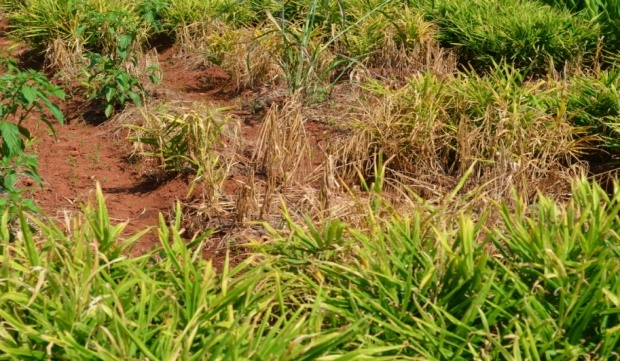 Soil fertility status (pre & post), Soft rot incidence (%), Growth and yield parameters, Yield  (t/ha), B:C ratio
Soft rot incidence
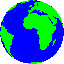 OFT
3. Assessment on Management of Downy mildew in Cucumber
Problem
2nd yr
Incidence of Downy mildew (> 33%)
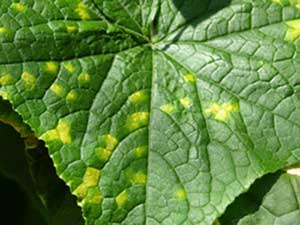 Initial stage of DM
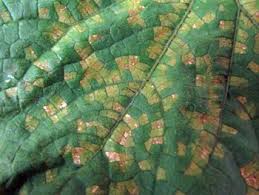 Discoloration of leaves
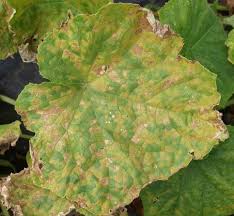 Seed Treatment & Application of Bio-control Agents followed by prophylactic and curative methods
Advanced stage of DM
05 Trials (1 ha) , Rs. 28,400, Ballagere,  Nelamangala tq., SMS : PP, Hort (PC)
Soil fertility status (pre & post), Disease severity (%), No. & cost of  sprays, Yield, B:C ratio
Results of 1st yr
Distribution of Soil Health Cards
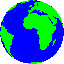 OFT
4. Assessment on Management of Diamond backmoth in cabbage
Problem
DBM infestation (>40%)
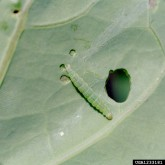 DBM larva
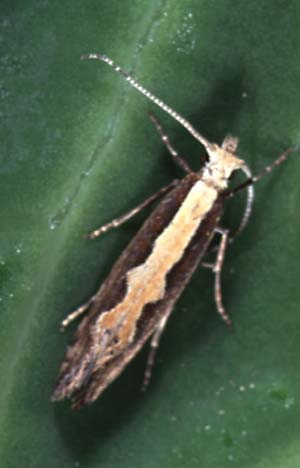 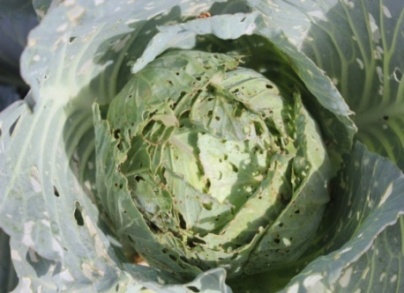 DBM damage
05 Trials  (1 ha) , Rs. 29, 800, Rameshwara, Doddaballapur tq., SMS : PP, Hort (PC)
Soil fertility status (pre & post)
DBM incidence (%), No. & cost of sprays, Yield , B:C ratio
Distribution of Soil Health Cards
Summary of OFTs
Summary of OFTs
Abstract : Front Line Demonstrations
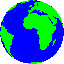 FLD
Addressing Drought and Blast Vulnerability using Finger millet var. 
ML 365 / ML 322
New
Problem
Intermittent drought & blast incidence
Technology: UAS(B) 2012
Moisture conservation furrows (every 12 rows)
Use of blast resistant var. ML 365 / ML 322
Seed treatment with Azospirillum
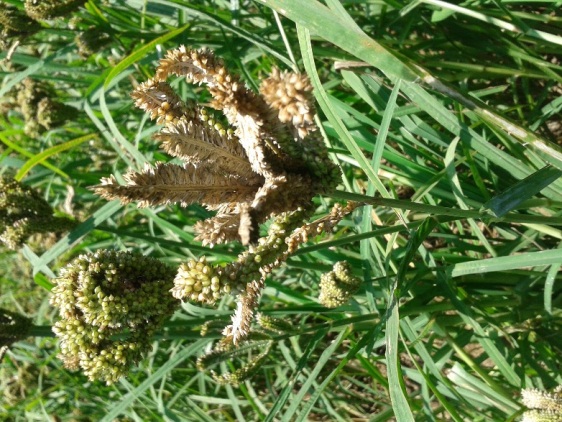 Soil fertility status (pre & post), Germination & establishment, No. of effective tillers/plant, Yield, B:C ratio
25 Demos (10 ha) , Rs. 15,000,  Bannimangala, Sunnaghatta,  Devanahalli tq., SMS – Agronomy, PP
Blast incidence
Distribution of Soil Health Cards
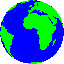 FLD
2. Demonstration of BRG 5/ BRG 3 to augment wilt and SMD
New
Problem
NFSM
Wilt incidence (30 %) 
Sterility mosaic disease (35 %)
Imbalanced Nutrition
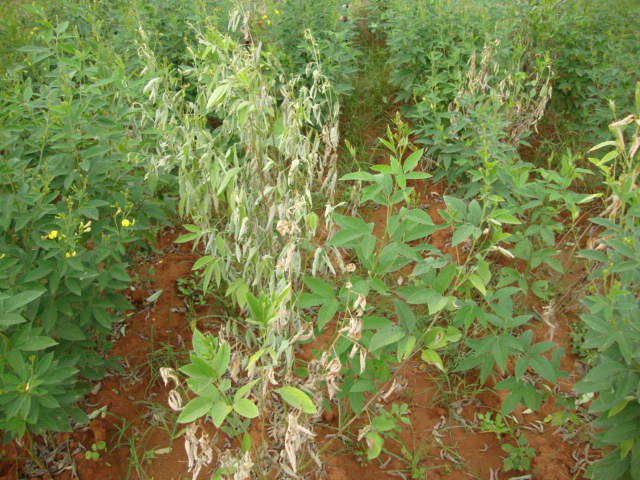 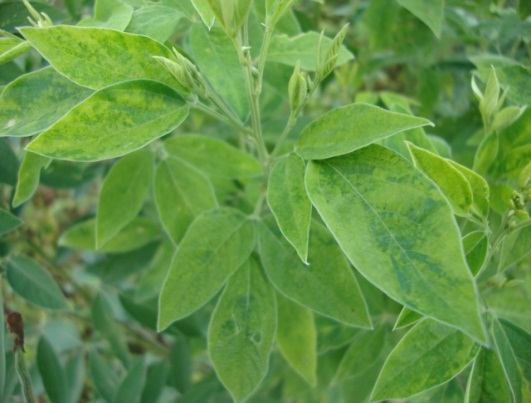 Technology: UAS(B) 2013
Use of wilt and sterility mosaic disease resistant var. BRG 5 / BRG 3
Formation of Ridges and furrows
Seed treatment with biofertilizers
Soil test based nutrient application
Use of Pulse Magic (UAS, Raichur)
Spray of need based pp measures
Sterility mosaic disease
Fusarium wilt
Soil fertility status (pre & post),Wilt incidence and sterility mosaic disease (%), Growth & Yield, B:C ratio
25 Demos  (10 ha), Rs. 70,500, Ballagere, Kenchanapura, Nelamangala tq., SMS – Agronomy, PP
Distribution of Soil Health Cards
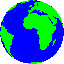 FLD
3. Integrated Crop Management in Bengalgram var. JG 11 /JAKI 9218
Problem
NFSM
Wilt incidence (20%)
Pod borer menace (38%) 
Dry Root rot and collar rot (17%)
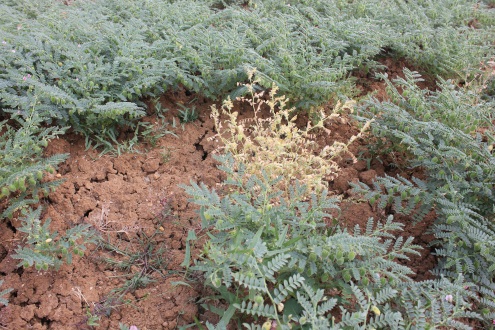 New
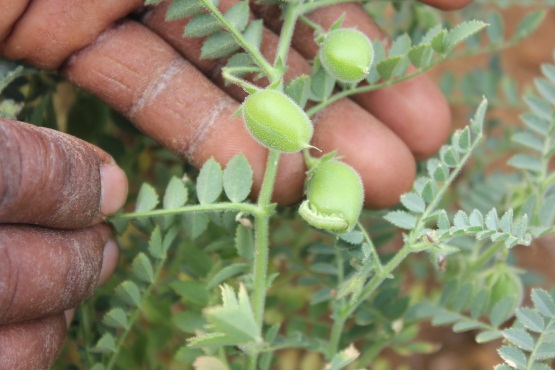 Technology: UAS(B)
Use of wilt, dry root rot and collar rot resistant var. JG 11 / JAKI 9218
Seed treatment with biofertilizers (Rhizobium) 
Intercropping with coriander (6:1) 
Pheramone traps
Use of need based PP measures
Fusarium wilt
Pod borer
25 Demos (10 ha), Rs. 73,250, Hasigala, Sonnahallipura, Hoskote tq., SMS – Agronomy, PP
Soil fertility status 
(pre & post) 
Pod borer incidence, Wilt incidence , Dry root rot and collar rot (%)
Yield, B:C ratio
Distribution of Soil Health Cards
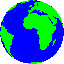 FLD
4. Use of HA 4 variety of Field bean for early harvest
Problem
Photo sensitive varieties
 Longer duration (130-140 days) 
Low yield (Dabbe Avare)
Pod borer incidence
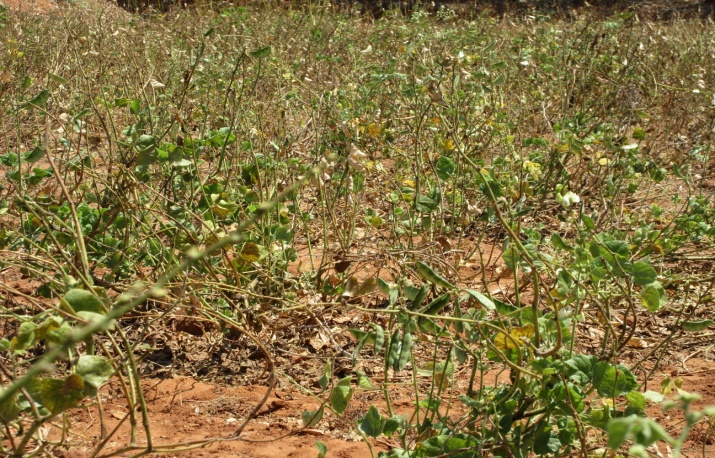 Technology : UAS(B)
  Photo insensitive var. HA 4
  Use of Bio pesticides
Dabbe avare
5 Demos  (2  ha), Rs. 19,600 ,  Chunchegowdana Hosahalli, Doddaballapura tq., SMS : Agronomy, PP
Soil fertility status (pre & post) , Germination & establishment, Days to 50% flowering, Pod borer incidence (%), Yield & B:C ratio
Distribution of Soil Health Cards
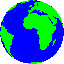 FLD
5. Nutrient Management in Mulberry
Problem
Low quality leaf  - Imbalanced nutrition
Existing NPKS status – 119(L):35(M):123(L):6.2(L)
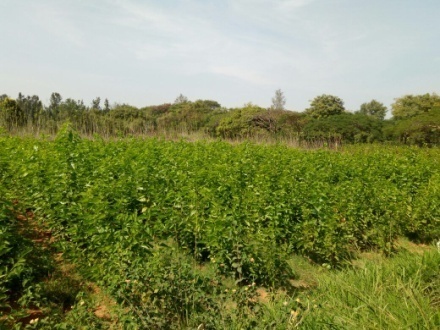 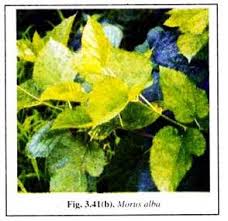 Technology : CSR&TI, Mysore
 RDF 350:140:140:30 Kg/ha (5 splits)
70:28:28:6 kg/ha per split
Foliar spray of Seriboost @2ml/lt (2 sprays 20th and 30th day)
5 Demos (1 ha) , Rs.  18200,  Sonnalipura, Hosakote tq., SMS : SS, PP, FM
Soil fertility status (pre & post), Growth parameters, plant height at 40th day, Yield  parameters - leaf yield at 40th day, Cocoon yield/100 dfl, B:C ratio
Distribution of Soil Health Cards
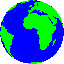 FLD
6. Yield and quality enhancement in cucumber for higher returns
Problem
15-20% yield reduction due to imbalanced nutrition and flower drop
Existing NPKB – 154(L):42(M):98(L):0.15(L)
Wilt incidence (15%)
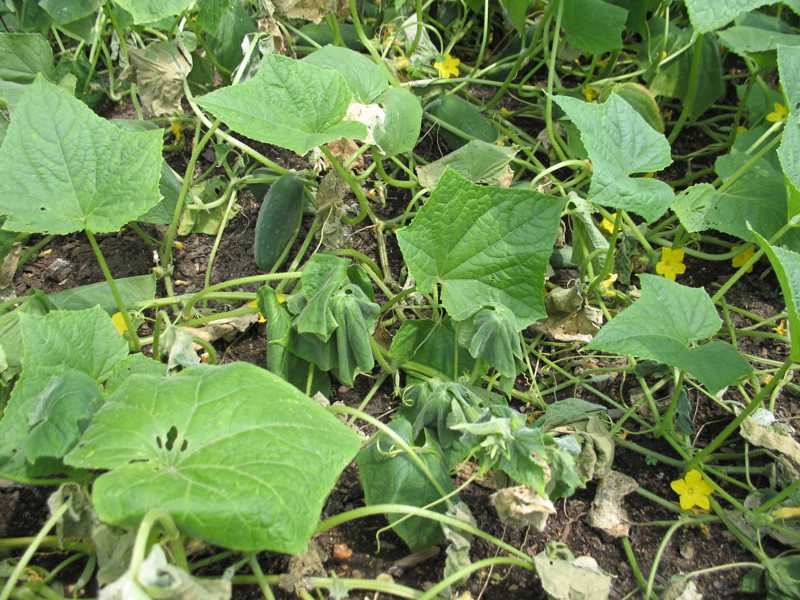 Technology : IIHR, Bengaluru
RDF 60:50:80 kg/ha
Foliar spray of Boric acid + Salicylic acid (50ppm)
3 sprays : 1st  spray  - After transplanting
                     2nd spray - Before flower bud initiation
                     3rd spray - After 2nd picking
Appln. of Arka Microbial Consortium 15 kg/ha with FYM
5 Demos (1 ha), Rs.  8,575, C. Hosahalli, Doddaballapura tq., SMS : SS, Hort (PC), PP
Soil fertility status (pre & post), No of flowers per vine, Percent flower drop, Length of the fruit (cm), Percent wilt incidence, B:C ratio
Distribution of Soil Health Cards
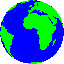 FLD
7. Fertigation in tomato for enhanced yield & returns
Problem
Indiscriminate use of Water Soluble Fertilizers and lack of recommended schedule
Existing NPK – 143(L):28(M):117(L)
Technology : IIHR, Bengaluru
RDF – 60:45:60 kg/acre
20% RDF as Basal fertilizer application  
80% RDF through Fertigation (WSF once in 3 days)
Fertigation schedule
Soil fertility status (pre & post), Plant  height (cm), No of fruits /plant, Weight of the fruit (kg), Yield  (t/ha), B:C ratio
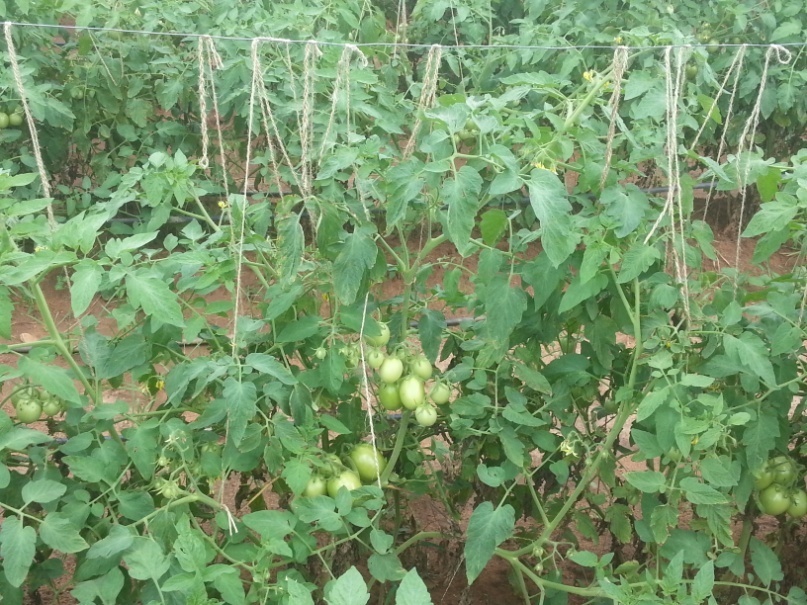 5 Demos (1 ha), Rs.  17,250, Ballagere, Nelamangala tq., SMS : SS, Hort (PC), PP
Distribution of Soil Health Cards
Fertigation
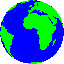 FLD
8. Management of Late Blight in Potato through Integrated Approach
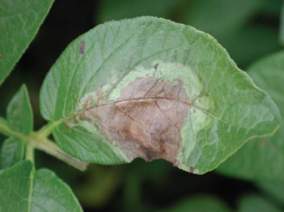 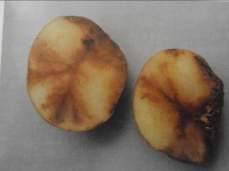 Problem
Severity of late blight disease (>40% )
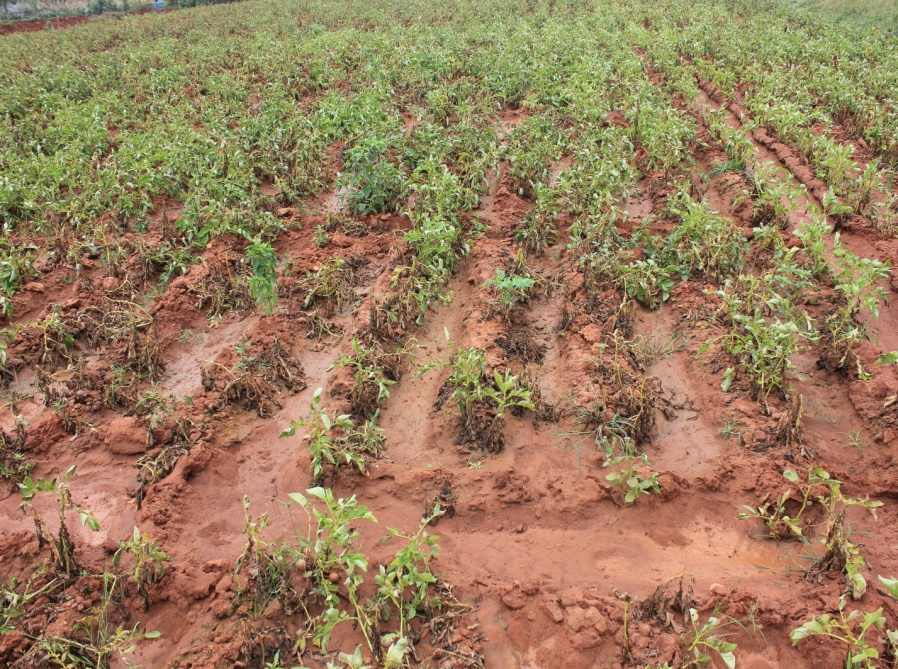 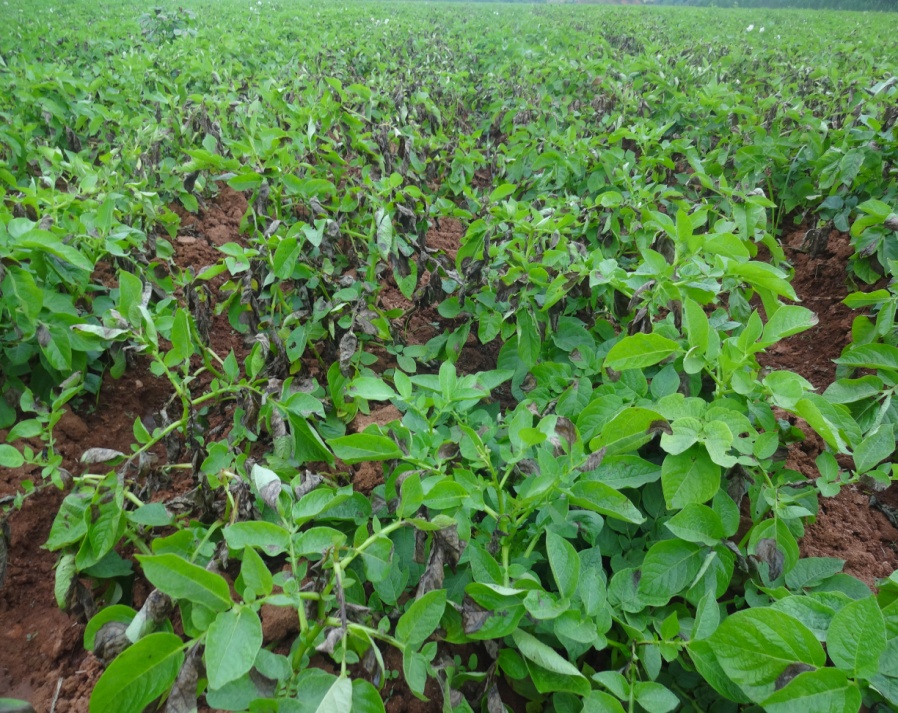 5 Demos  (1 ha), Rs.  29,900, Kenchanapura Nelamangala tq., SMS : PP, Hort (PC), SS
Soil fertility status (pre & post), % Late blight incidence, Yield, B:C ratio
Distribution of Soil Health Cards
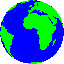 FLD
9. Management of Downy mildew and Stem Borer in Maize
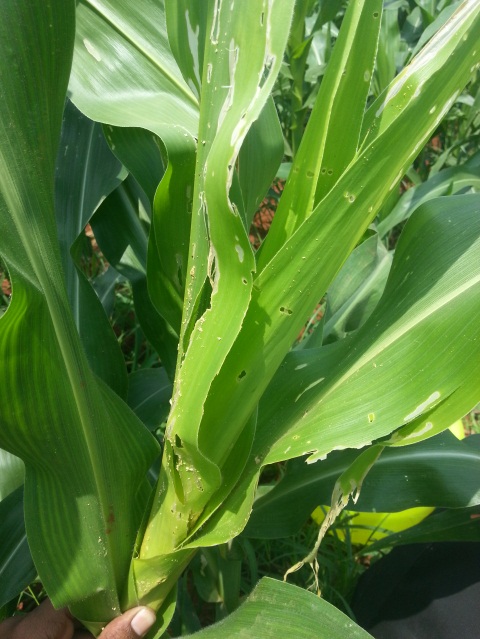 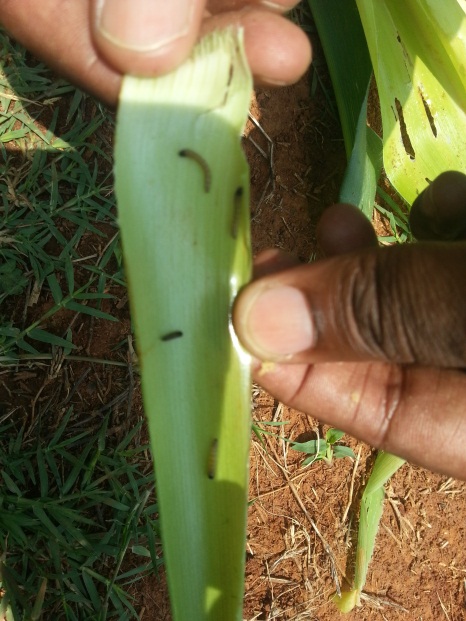 New
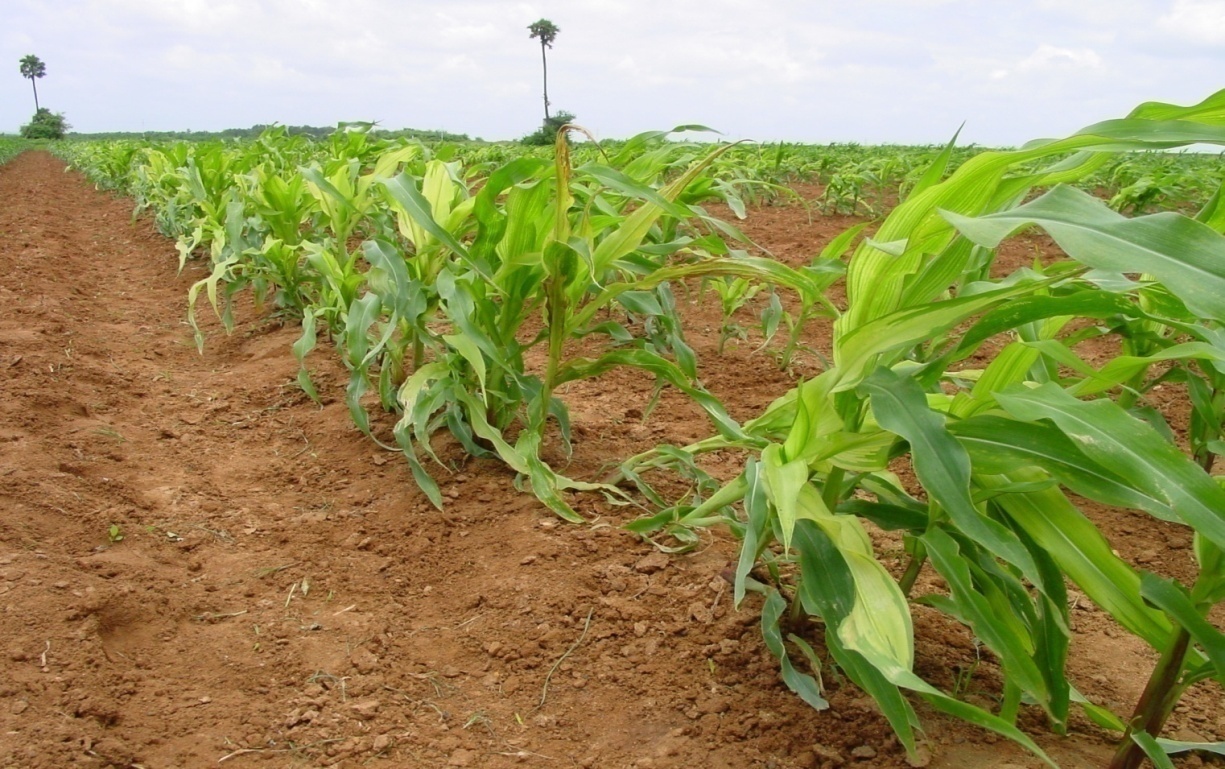 Problem
Downy mildew incidence (38%)
Stem borer incidence (23%)
Technology : UAS (B)
Seed treatment with Metalaxil M + Mancozeb  (4g/kg of seeds)
Granular application of Carbofuron 3G  for stem borer
Stem borer
Downy mildew
10 Demos  (2 ha), Rs.  19,000 , C. Hosahalli, Doddaballapura tq., SMS : PP, Hort (PC), SS
Soil fertility status (pre & post), % Stem borer & DM incidence, Yield, B:C ratio
Distribution of Soil Health Cards
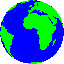 FLD
10. Integrated Management of Major Pests and Diseases in Tomato
Problem
Incidence of ToLCV, Fusarium wilt, Early blight, Late blight, leaf miner  (> 38%)
New
Technology : UAS (B)
Soil application of Trichoderma harzianum and Pseudomonas fluorescens through farm yard manure 
Growing of Triple disease Resistant Hybrid – Arka Rakshak
   (Farmers’ feedback about Arka Rakshak - ToLCV incidence  10%, Less market preference due to uneven size of fruits)
 Use of Sticky  & Wota-T Traps
 Use of need based Plant Protection Chemicals
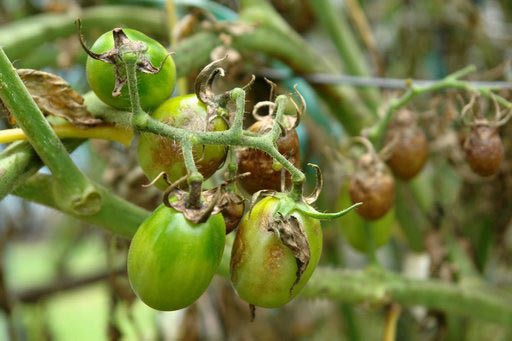 Late blight
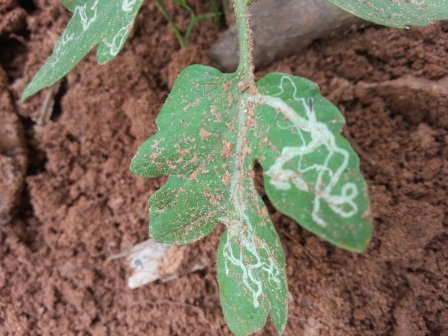 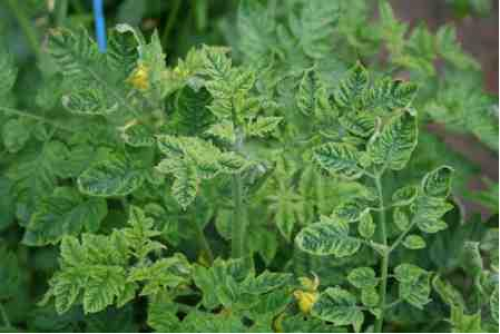 Leaf miner
Leaf curl virus
Early blight
Soil fertility status  (pre & post), 
% pest incidence, % disease incidence, Yield, B:C ratio
5 Demo  (1 ha), Rs. 29,200, Ballagere, Nelamangala tq., SMS – PP, PC (Hort) & SS
Distribution of Soil Health Cards
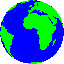 FLD
11. Management of Pests and Diseases in Rose
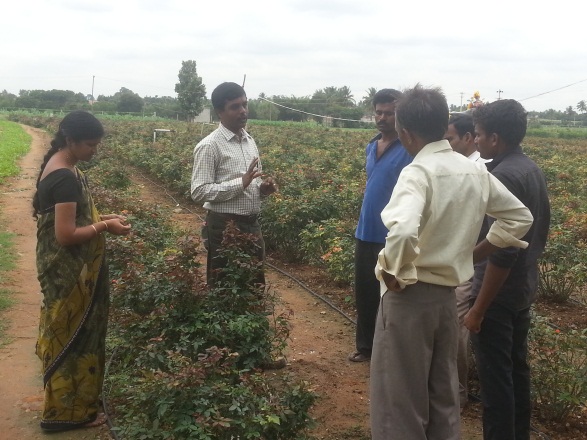 Problem
Incidence of Thrips, Aphids, Black spot, DM, PM, Root rot, mites (>35% )
Technology : IIHR, Bengaluru
Bio-pesticides, Sticky traps, Use of Plant Protection Chemicals
Soil fertility status  (pre & post), % Disease incidence, % Pest incidence, Yield and B:C ratio
5 Demo (1 ha), Rs. 28,800, Bannimangala, Devanahalli tq., SMS – PP, Hort (PC), SS
Distribution of Soil Health Cards
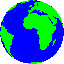 FLD
12. Bypass fat as an energy source during the transition phase in dairy animals
Feeding  Duration : 21 days before and 21 days after calving (Total 42 days)
Problem
Lower peak milk production & persistency of lactation
Decreased reproductive efficiency after calving - delayed onset of oestrus and oestrus demonstration symptoms
 Increased  calving accidents - dystocia, septic metritis and increased incidence of metabolic disorders such as  ruminal acidosis & ketosis
20 animals , Rs.  35,400, Rameshwara (DBP), Bannimangala (DVN), Sonnahallipura (Hosakote), Ballagere  (NLM), SMS : AS, SS
Technology : NDDB 
 Supplementation of Rumen protected fat
 Supplementation of chelated Mineral mixture
 Total Mixed Ration (TMR)
Milk yield, Onset of heat (Oestrus), Post calving, Conception %, No. of AI for conception, Body weight, Milk fat % & SNF, Incidence of ROP, Septic metritis, Metabolic acidosis, Milk fever
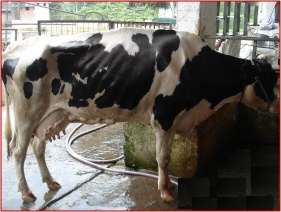 Post partum negative energy balance
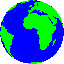 FLD
13. Integrated approach for the Reproductive management of Anoestrus in Heifers
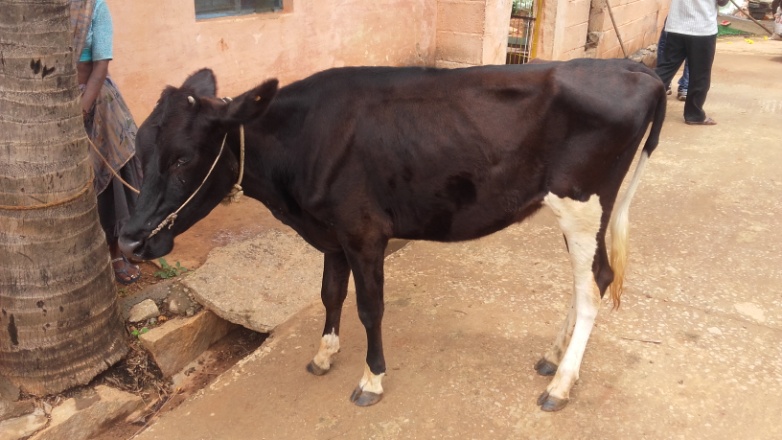 Problem
Delayed onset of oestrus (30%)
Anoestrus (15%)
Juvenile genitalia (10%)
Smooth ovaries (5%)
Anoestrous heifer
Technology : KVAFSU
Deworming using Albendazole bolus at the rate of 10 mg/kg body weight in two doses at an interval of 15 days 
Supplementation of chelated minerals @ 50 g/animal/day for the period of 30 days 
Feeding of 100 g/day/animal of curry leaves for 30 days 
Feeding of sprouted horse gram @ 100 g/day/animal
40 animals , Rs. 20,000, Rameshwara (DBP), Bannimangala (DVN), Sonnahallipura (Hosakote), Ballagere  (NLM), SMS : AS, SS
Onset of oestrus, No of AI /conception, Conception rate
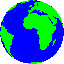 FLD
14. Management of Milk Fever (Post Parturient Hypocalcimea)
Problem
> 20%Incidence of post parturient milk fever
Lower milk yield
Delayed onset of oestrus
Demo period : 6 months
Technology : NDDB 
 Deworming with fenbendazole one month before and after calving 
Syrup of calcium magnesium boroglucanate @ 100 ml /day /cow one month before and after calving
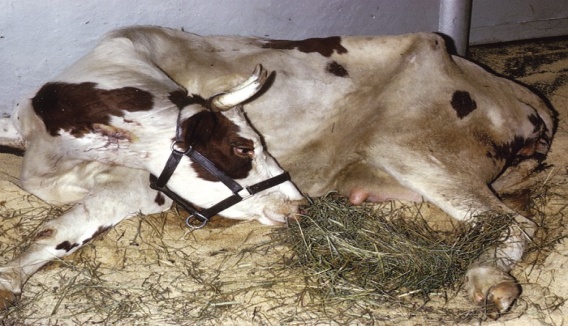 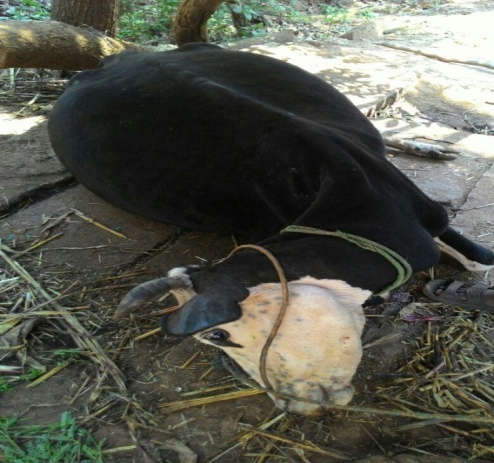 20 cows (20 farmers), Rs.  17280, Rameshwara (DBP), Bannimangala (DVN), Sonnahallipura (Hosakote), Ballagere  (NLM), SMS : AS, AE
%  milk fever incidence, Milk yield, Post partum onset of Oestrus
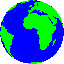 FLD
15. Integrated Management Interventions in Sheep farming
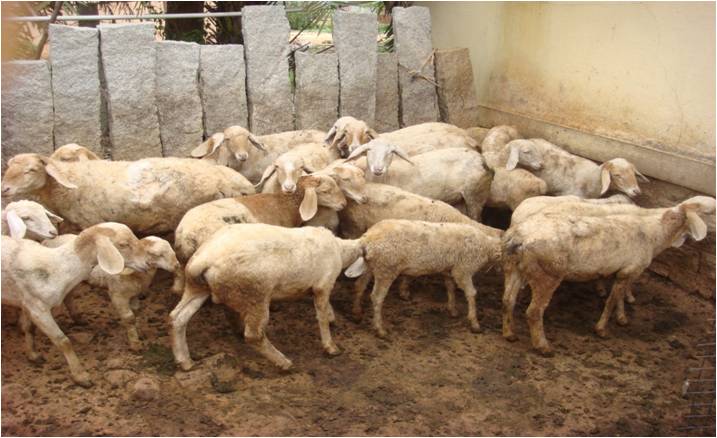 Problem
Lower meat yield due to imbalanced nutrition and incidence of bacterial and viral diseases
Technology : NIANP 
 Urea enrichment of crop residues
 Slow release polymer coated urea supplementation in the concentrates 
 Chaff cutting of forages 
 Mineral mixture supplementation 
 Ration balancing (TDN, CP,  Ca & P) using forages & concentrates 
 Vaccination against viral and bacterial diseases
 Deworming using Ivermectin injection
Body weight, Disease incidence of ecto and endo parasites, BC ratio
40 sheep (5  sheep /farmer  -  8 farmers/demo),  Rs.  22,512,  Rameshwara (DBP), Bannimangala (DVN), Sonnahallipura (Hosakote), Ballagere  (NLM), SMS : AS, AE
Demo period : 6 months (3-9 months)
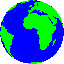 FLD
16. Nutrition Garden in Schools
Problem
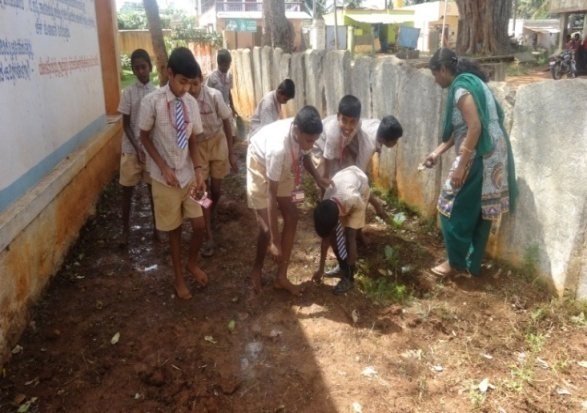 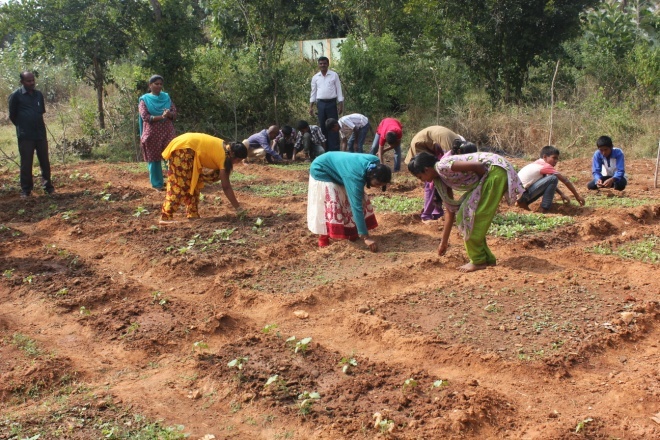 Nutrition insecurity
Malnourishment in children
Non availability of vegetables
High cost of vegetables
Under eating
Unhygienic  methods of handling foods
Lack of knowledge on nutrition
Non utilization of the existing biomass
Technology : IIHR, Bengaluru 
Establishment of nutritional  garden  in schools on a scientific basis
04 Demos, Rs.  27,000, Doddaballapur and Nelamangala cluster , SMS : HS, PC & All SMS
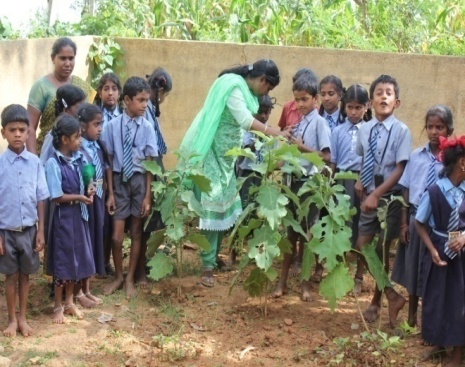 Production of vegetables (Yield), Production of compost , Health status
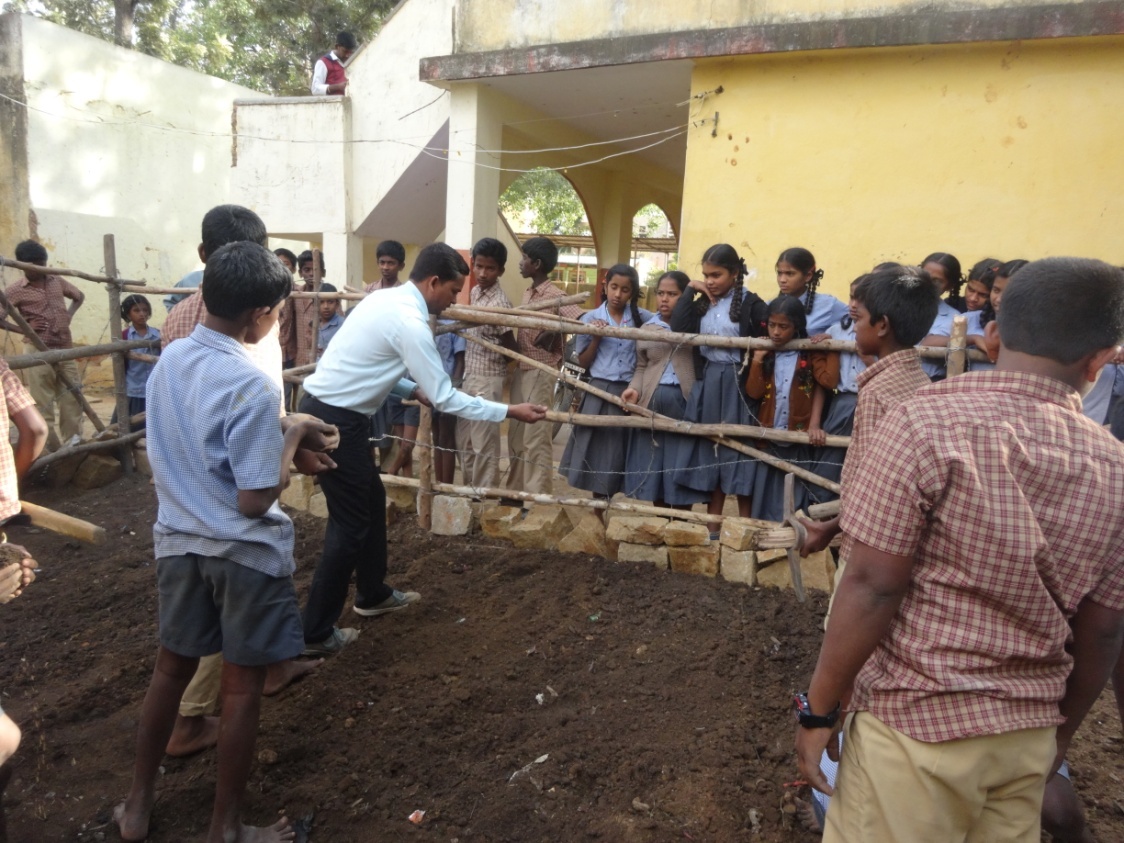 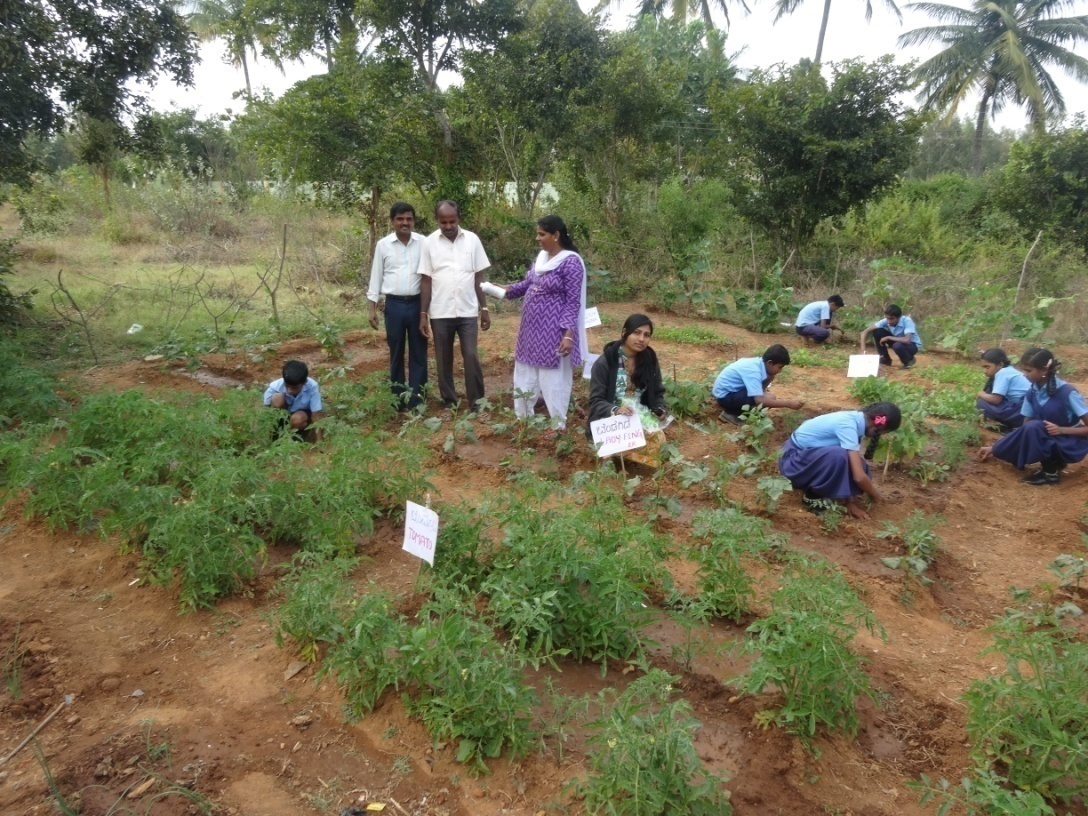 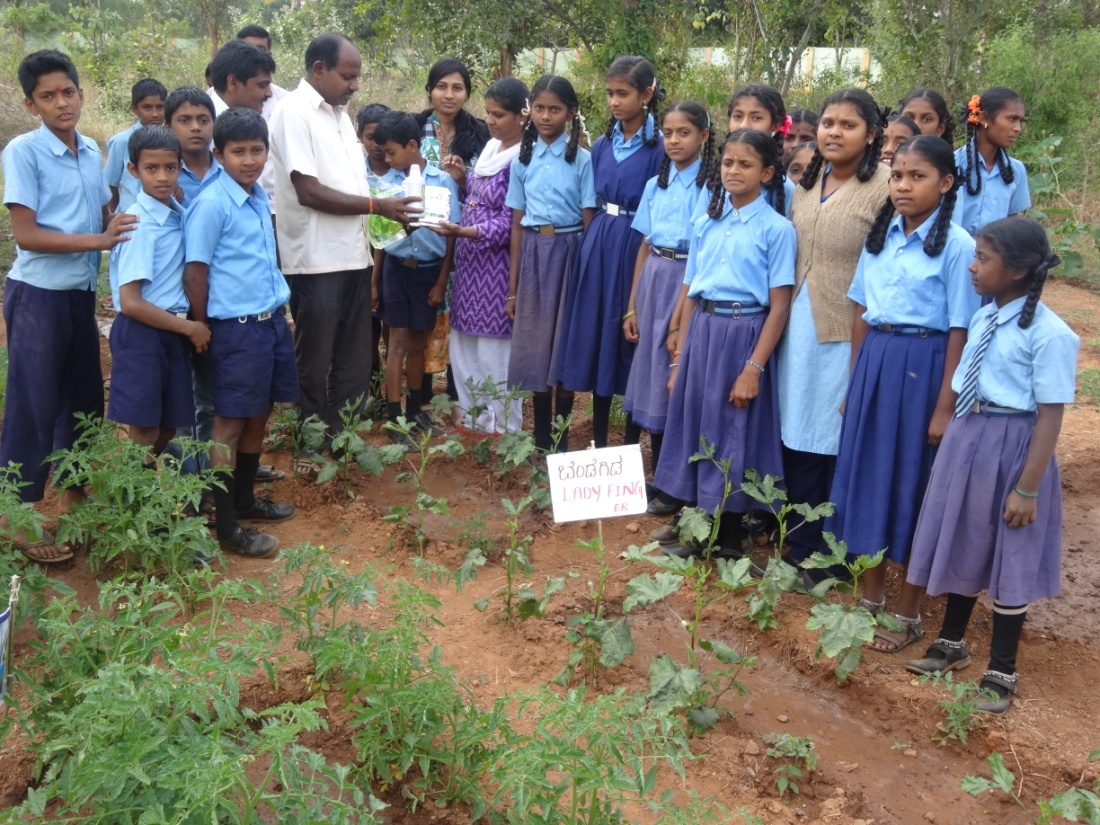 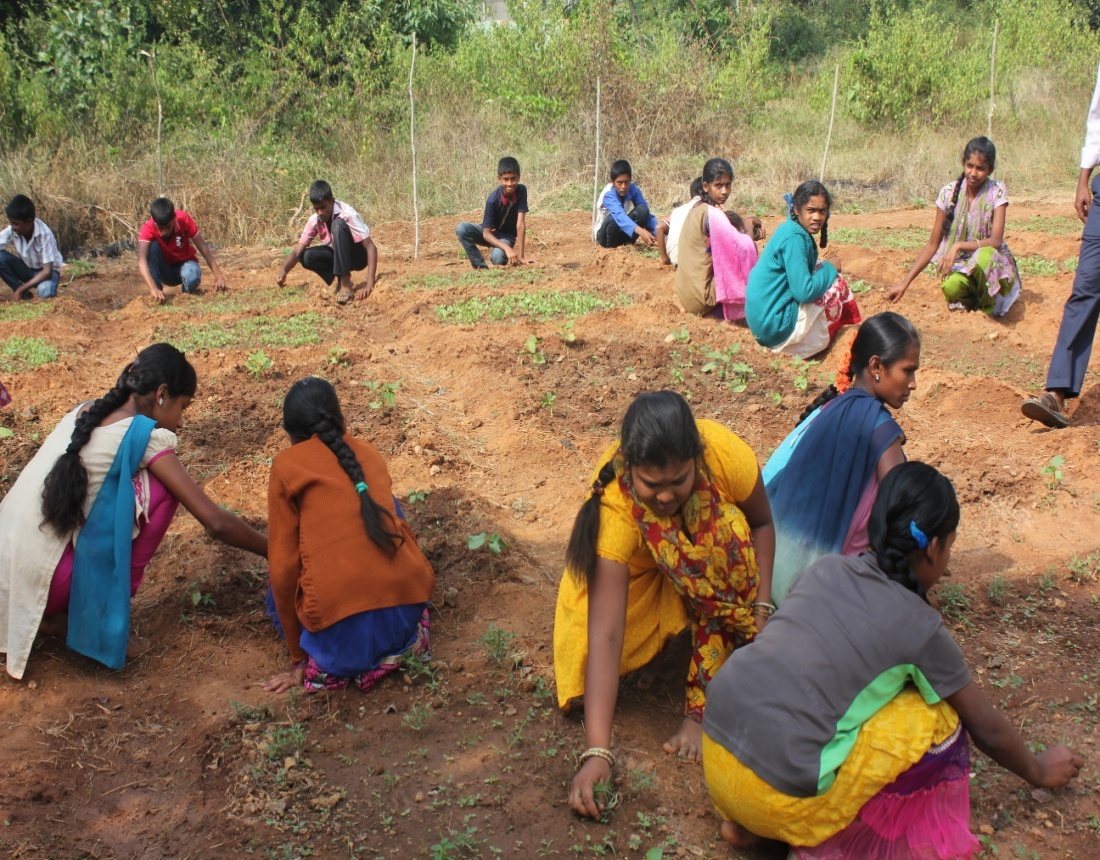 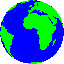 FLD
17. Demonstration and Value Addition of Finger millet Var. KMR 340
Problem
Less acceptability of value added products from existing varieties due to brown colour
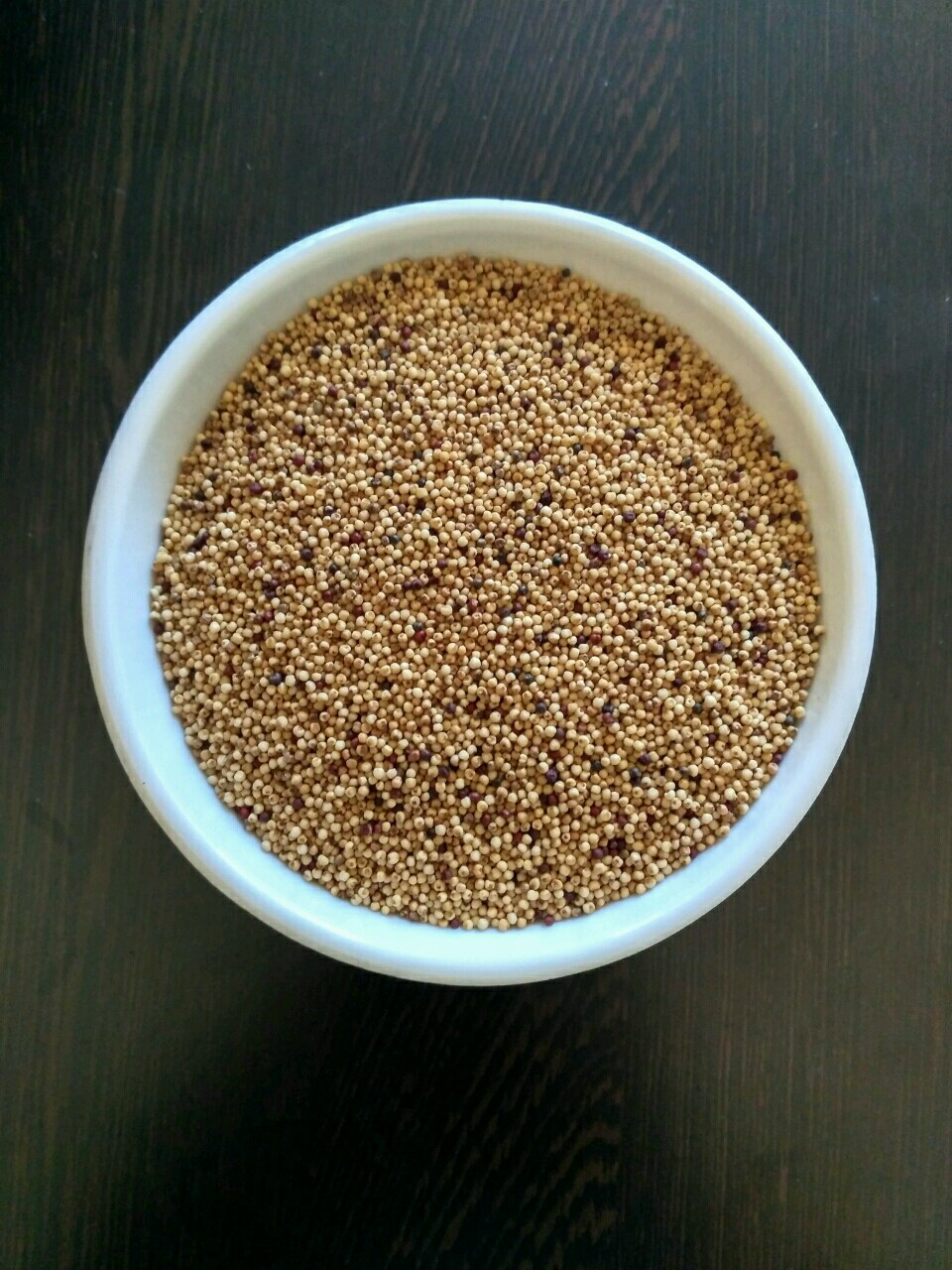 Technology : UAS, B (2016)
Introduction of Variety KMR-340 (Blast tolerant,  early variety , high protein (11.98 gm) and calcium (392 mg)
Seed treatment with biofertilizers
Suitable for value addition ( Malt, Mixture, Papad, Laddu)
KMR 340 seeds
02 SHGs (10 demos), Rs.  23,250  Doddaballapur and Nelamangala clusters, SMS : HS, PC & All SMS
Yield parameters, Cost economics & Keeping quality (days), Consumer Acceptability & Market linkage
Distribution of Soil Health Cards
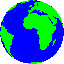 FLD
18. Demonstration and Value Addition of Foxtail millet 
Var. DHFT-109-3
Problem
Intermittant drought, low yield, less income by selling  the grains without processing
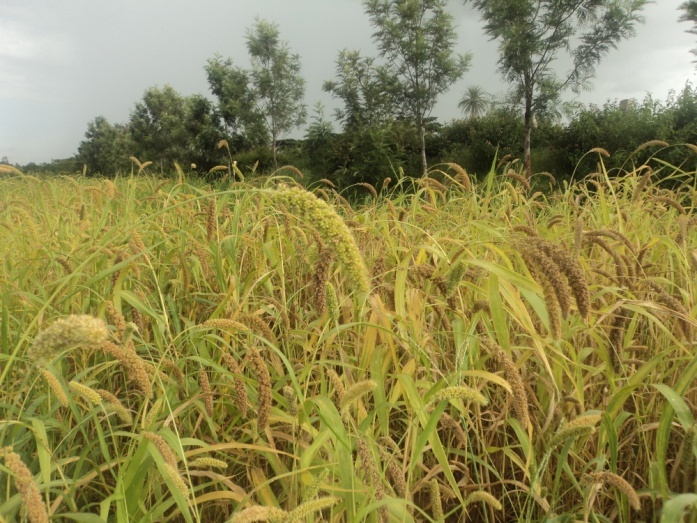 Technology : UAS (D), 2014
Introduction of Variety DHFT-109-3 
Seed treatment with biofertilizers
Processing and Value addition
Foxtail millet
10 demo (4 ha), Rs.  15,600 Doddaballapura and Devanahalli, SMS : HS, PC & All SMS
Yield parameters, Cost economics &  Market linkage
Distribution of Soil Health Cards
Summary of FLDs
FFS - Integrated Crop Management in Pole beans
Rationale
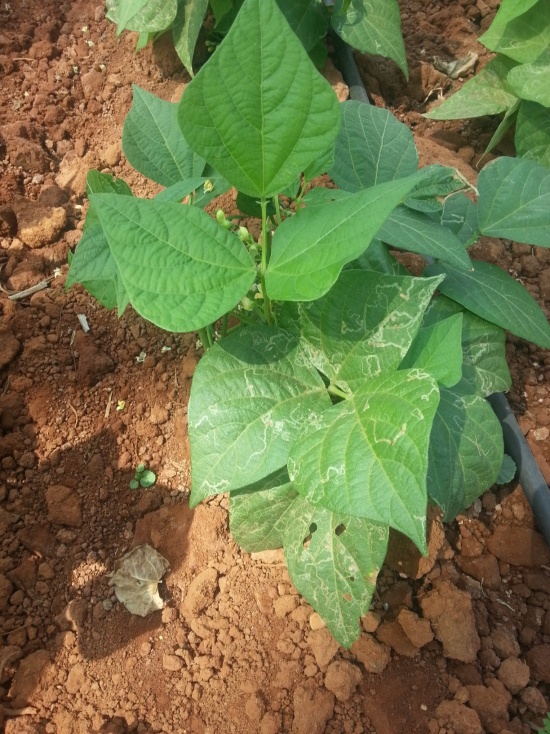 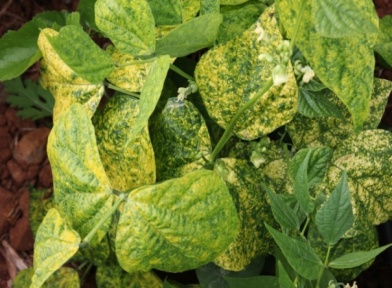 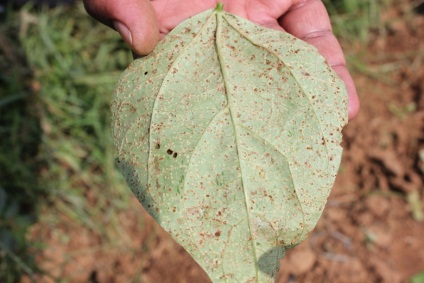 Leaf miner
Rust
YMV
Technology Selection Matrix for Problem Analysis
Source : IIHR
Expenditure
Session Plan
 Soil Test
 Ballot Box Test
 Plot Layout, Awareness about ICM practices
 Seed treatment 
  AESA, INM in Pole beans
 AESA, IDM in Pole beans
 AESA, Biological practices in IPM
 AESA, Mechanical practices in IPM
 AESA, Imp. of Micronutrients, Appln. of Veg. Special
 AESA, Integrated Water Management
 AESA, Appln. of Need Based Chemicals
 AESA, Grading and Marketing practices 
 Field day and Impact Analysis
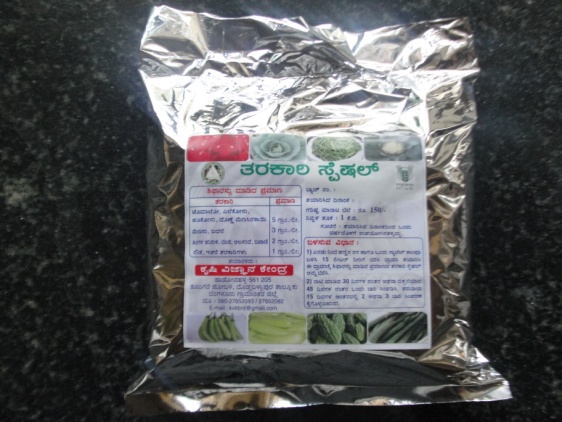 Veg. Special
Vill : Bannimangala, DVN Tq.
SMS : PP, SS, AE, Hort (PC)
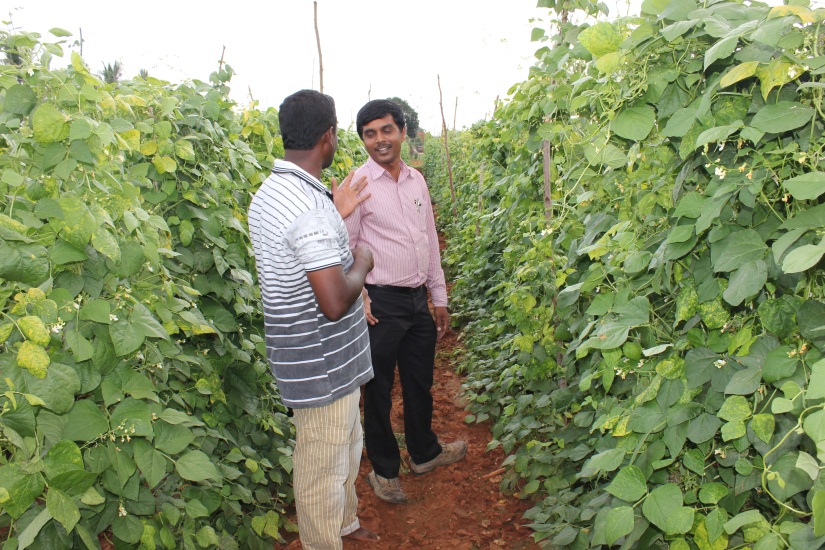 Innovative Farmer’s Practice – Self Preparation of Balanced Feed
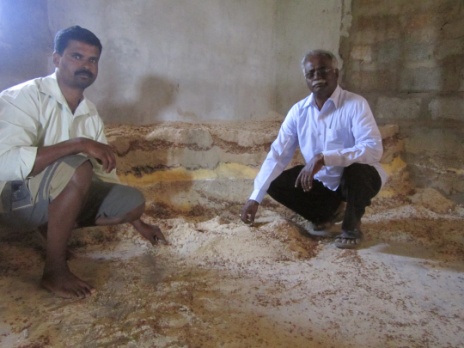 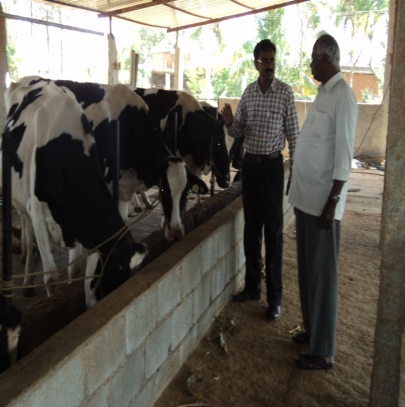 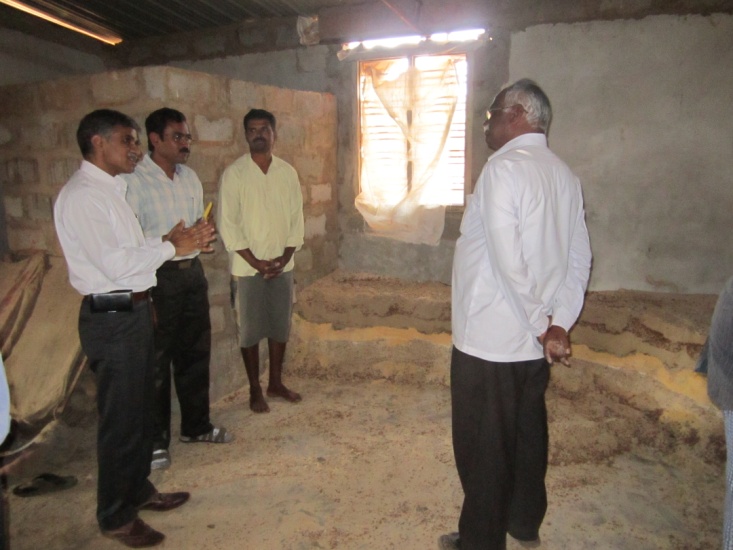 Advantages :
Awareness among farmers about 
ingredients of feed
importance of each ingredient
care needed while preparing the feed
Healthy cattle and less susceptible to diseases
Increased milk yield
Reduction in cost towards feed
Outcome :
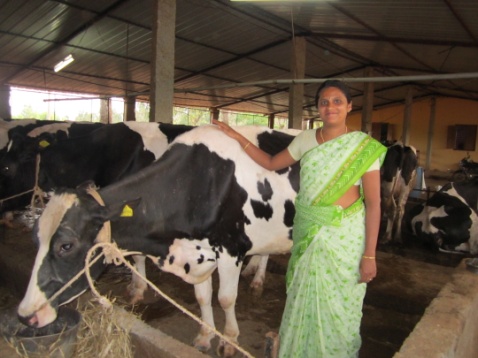 Increase in milk yield by 1-1.5 lt/day/animal
Reduction in feed cost @ Rs. 500/animal/month
Increase in SNF
Savings of feed cost – Rs. 1.80 lakh / annum
Additional income obtained from milk - Rs.2.42 lakh /yr
Maintainence of 30 milch animals using this method
Innovative Activity - Community Approach for Preparation of Balanced Animal Feed from Local Resources
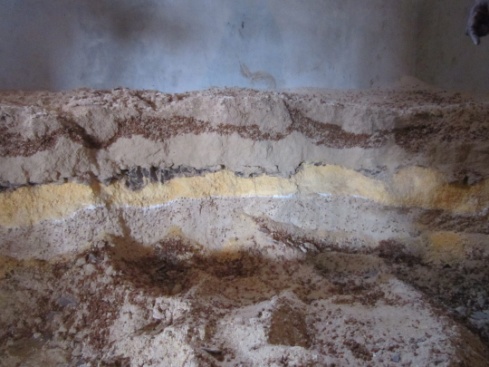 Source : NIANP, Bengaluru
Problem
High cost of feed
 Imbalanced animal nutrition 
 Non utilization of locally produced material 
 Compromise in quality and quantity of the feed
Involvement of Corn Growers Association
Stacking of feed material
Procurement of corn seeds from farmers/
  members of CBA
 Procurement all the material
 Preparation of balanced feed 
 Sale to the farmers by the CBA
SMS : AE, AS, Hort (PC)
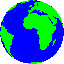 TRG
Training Programmes
Total trainings -  84
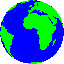 Employment and Livelihood Security for Rural Youth through Innovative Entrepreneurship Models  (ARYA)
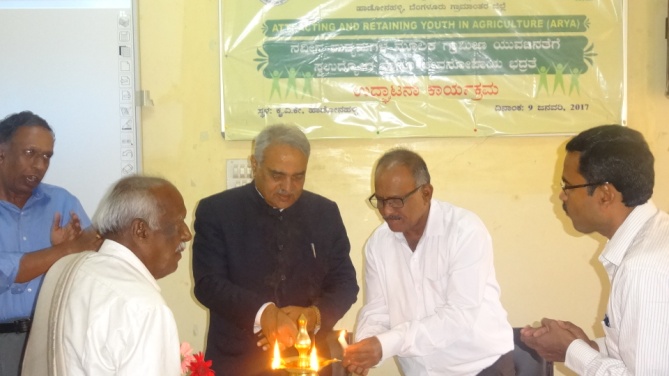 Objectives :
Establishment of network groups of Farm Youth
 Capacity building in Production and Marketing
Establishment of linkages on entrepreneurship mode
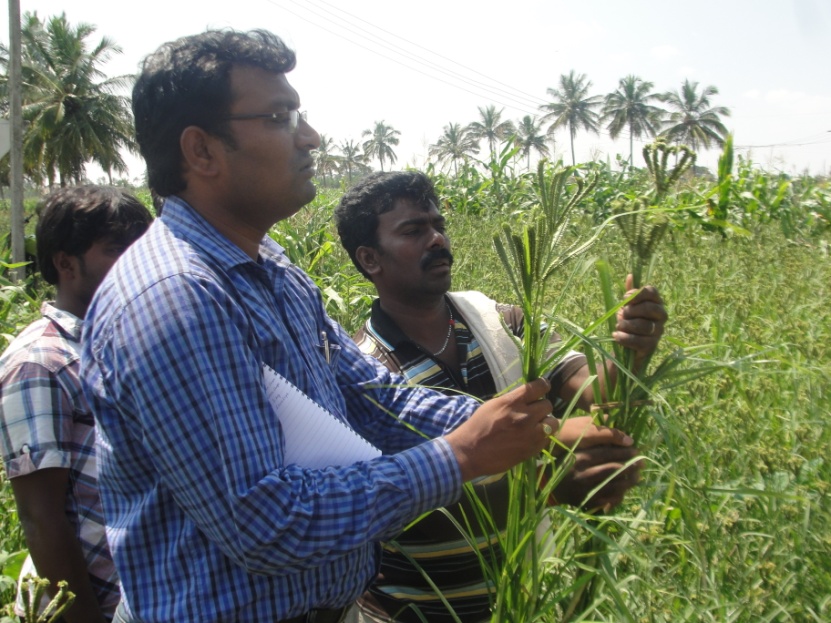 I. Finger millet Based Enterprise
Registration certificate
Peramagondanahalli cluster
DBPura tq.
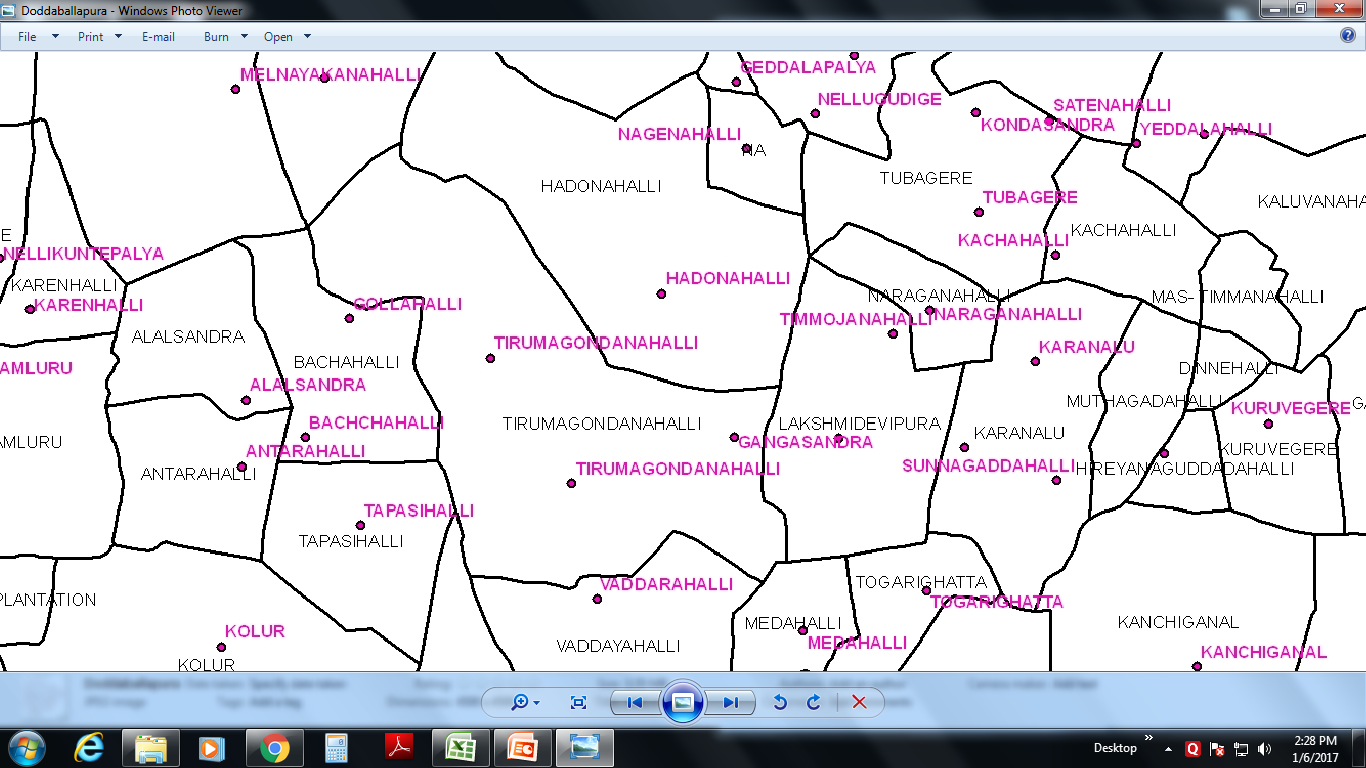 Identification of  cluster villages
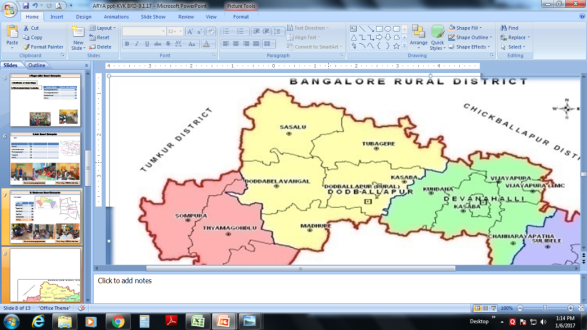 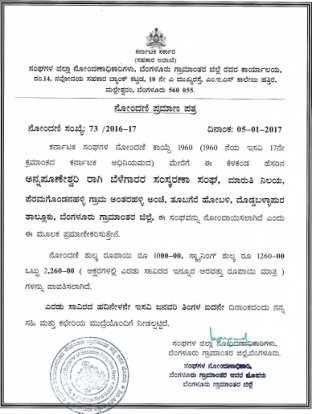 PRA & selection of Rural Youth
Selection of Office bearers of Association
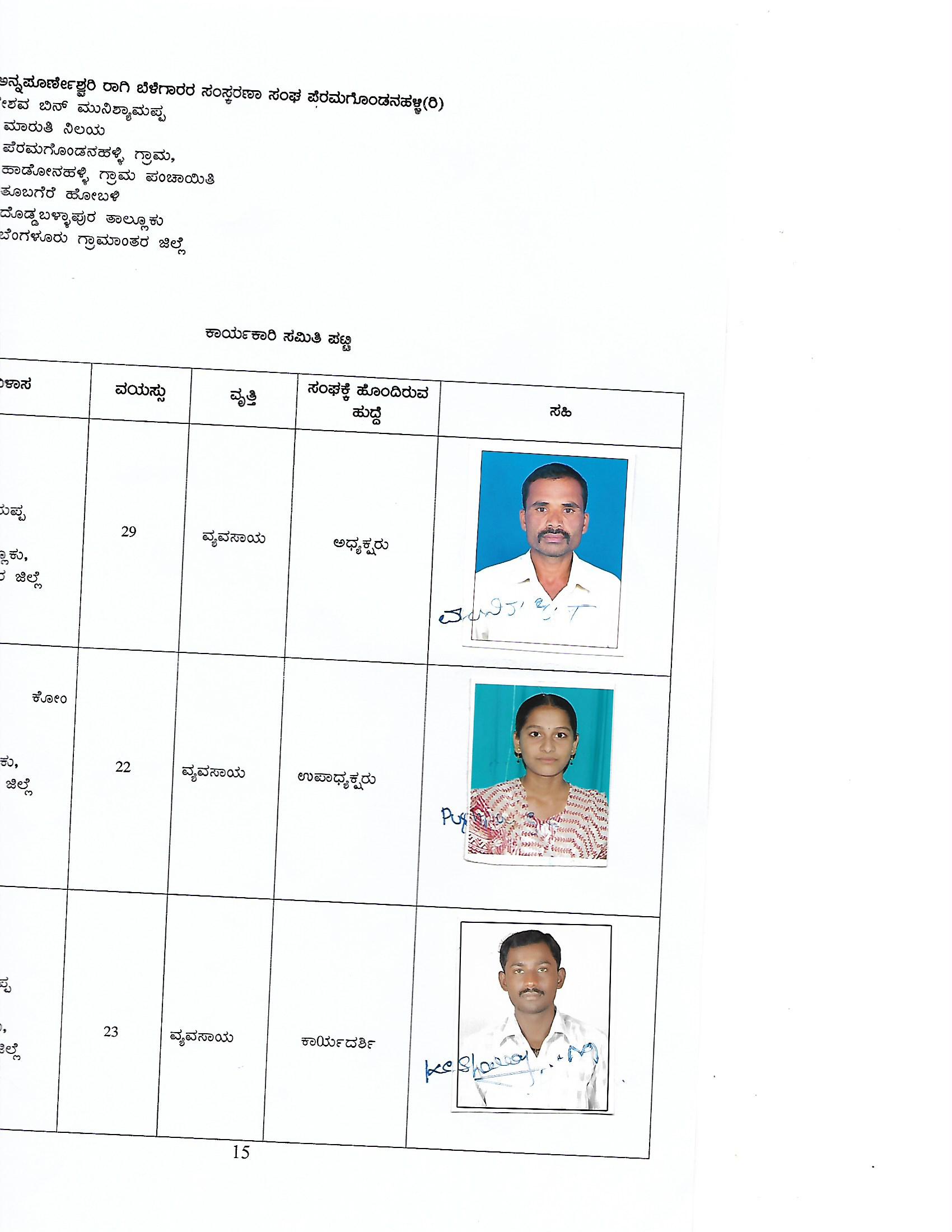 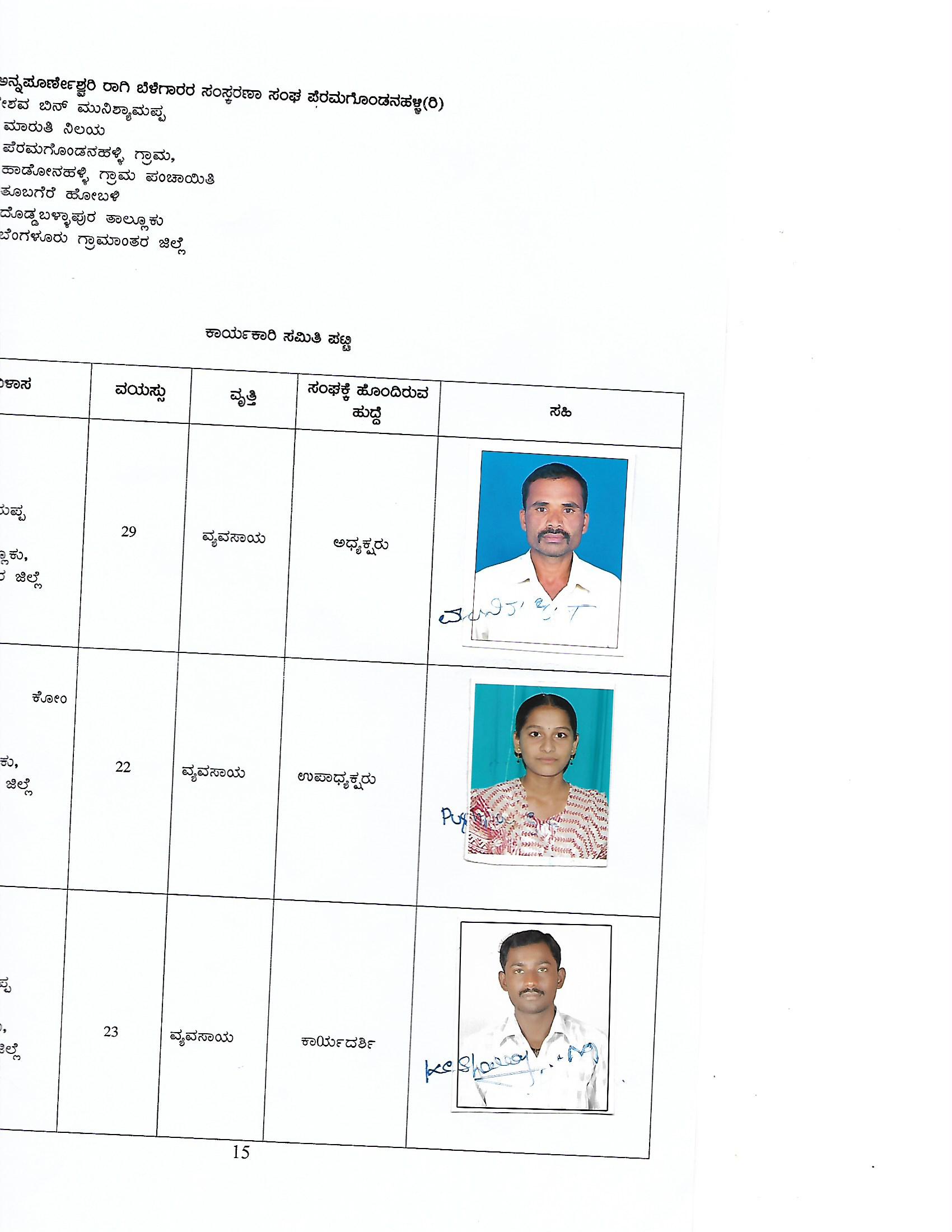 Formation and Registration of Sri Annapurneshwari Finger millet Growers and Processors ‘ Association
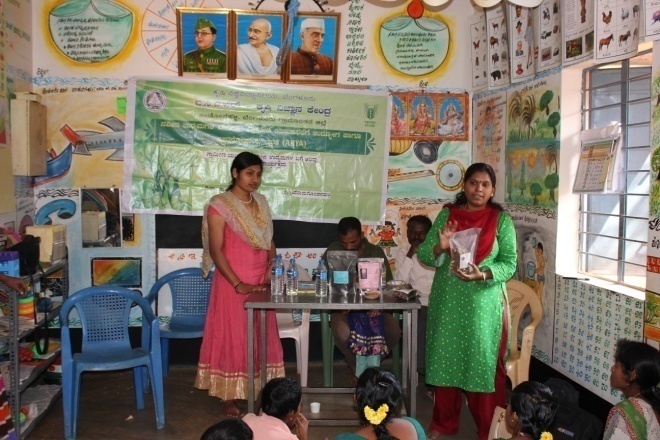 Pushpa, Vice president
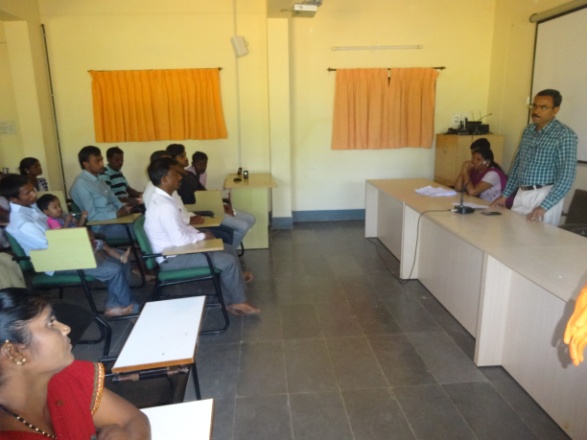 Muniraju, President
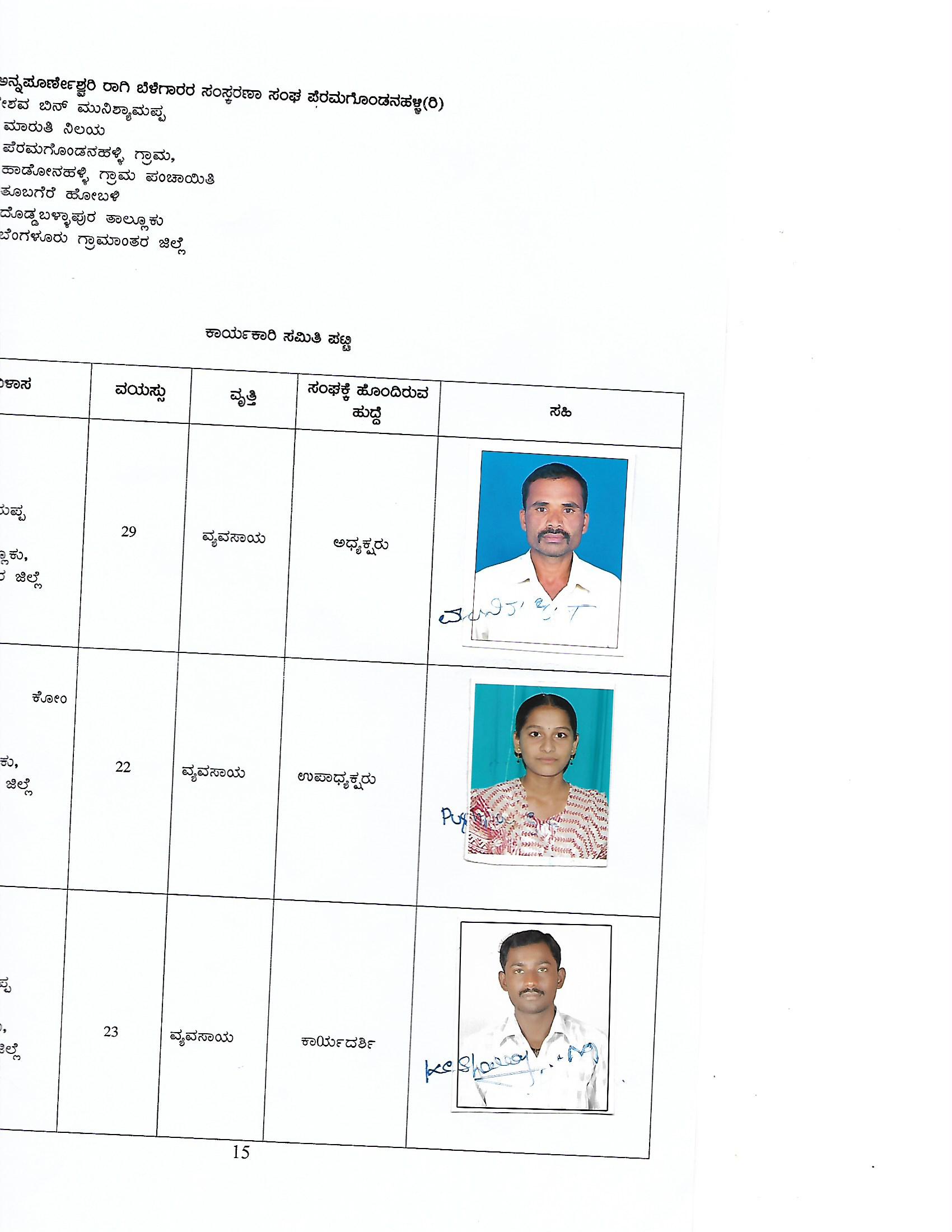 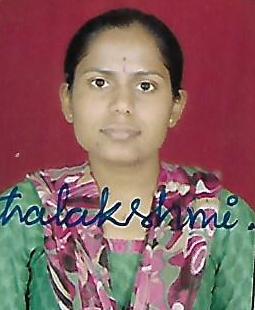 Keshava, Secretary
Geethalakshmi, Treasurer
Awareness programme
Training : CBA Guidelines
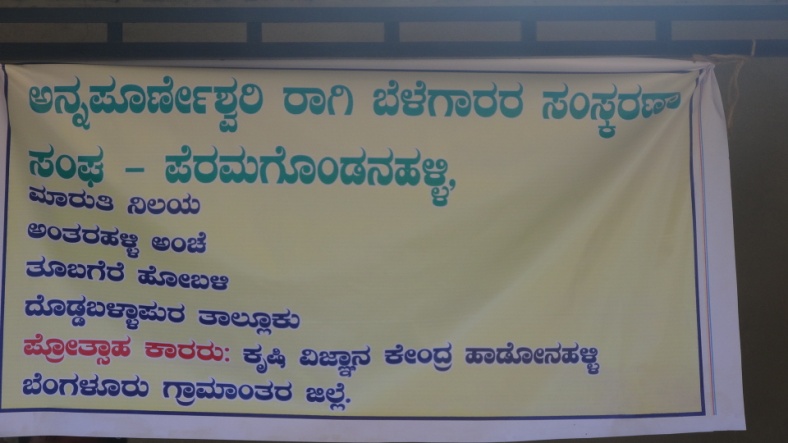 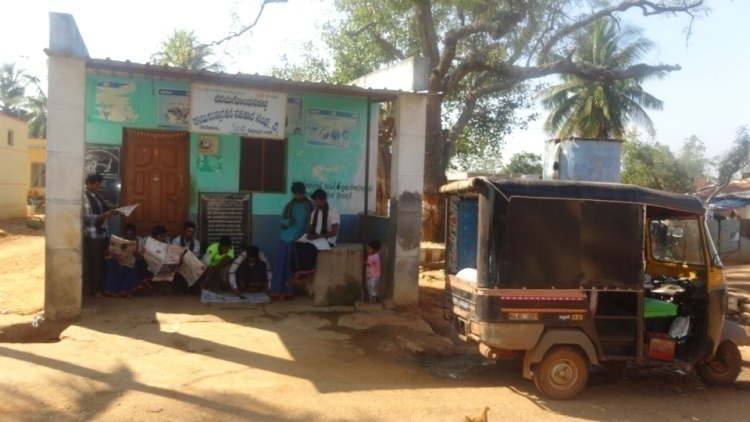 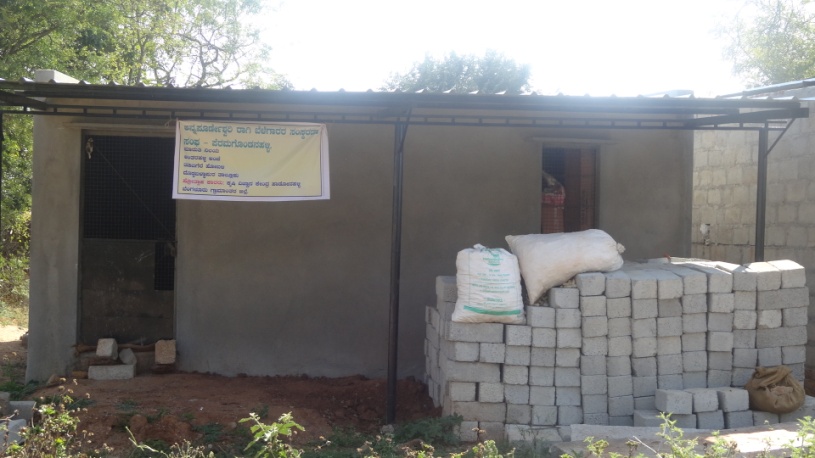 Peramagondanahalli village
Processing unit  - Under establishment
Proposed Equipments
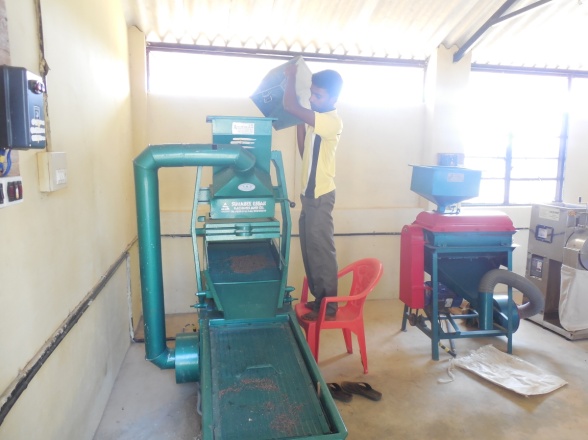 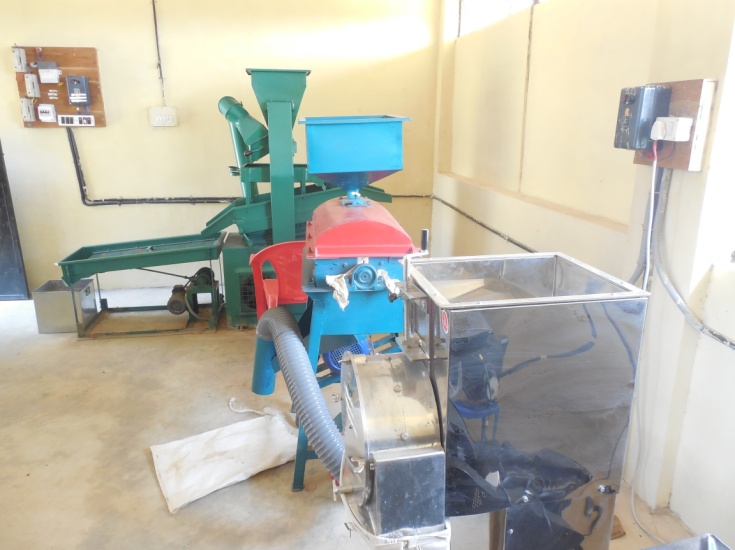 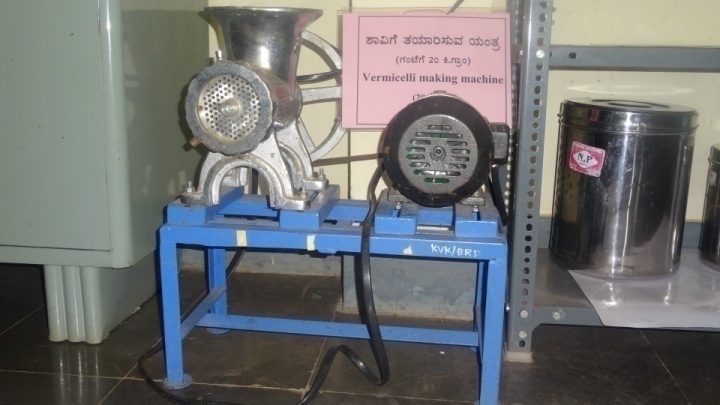 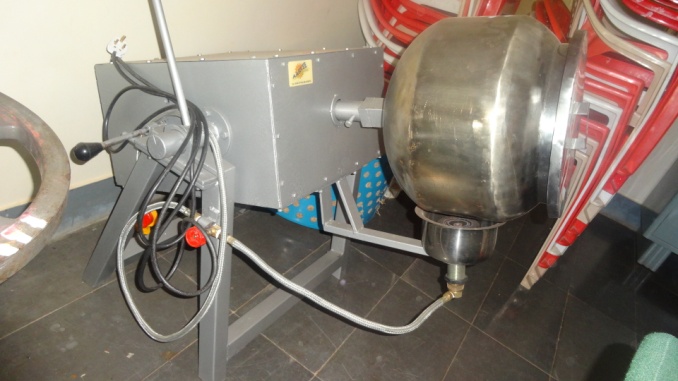 Pulveriser
Roaster
Vermicelli machine
Cleaning machine
Proposed Products
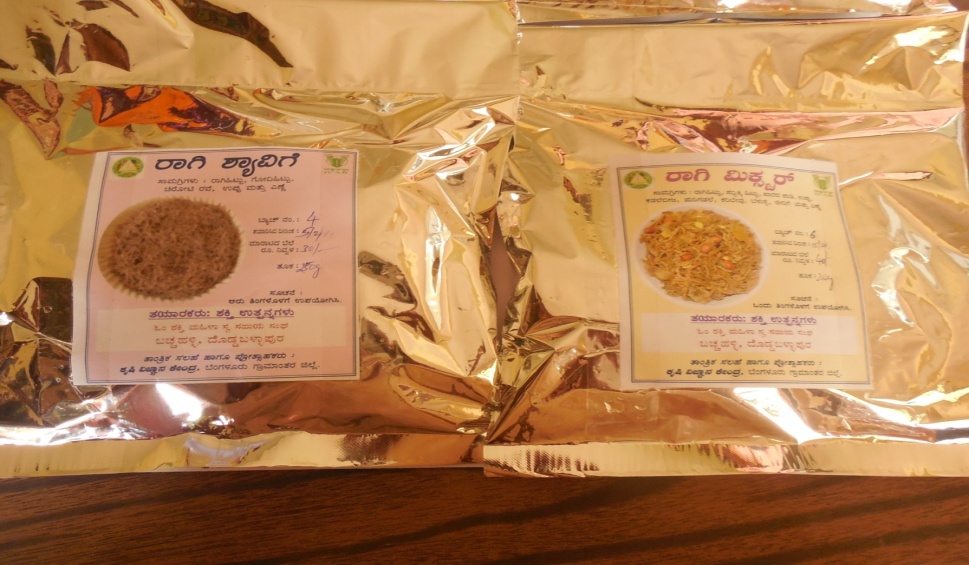 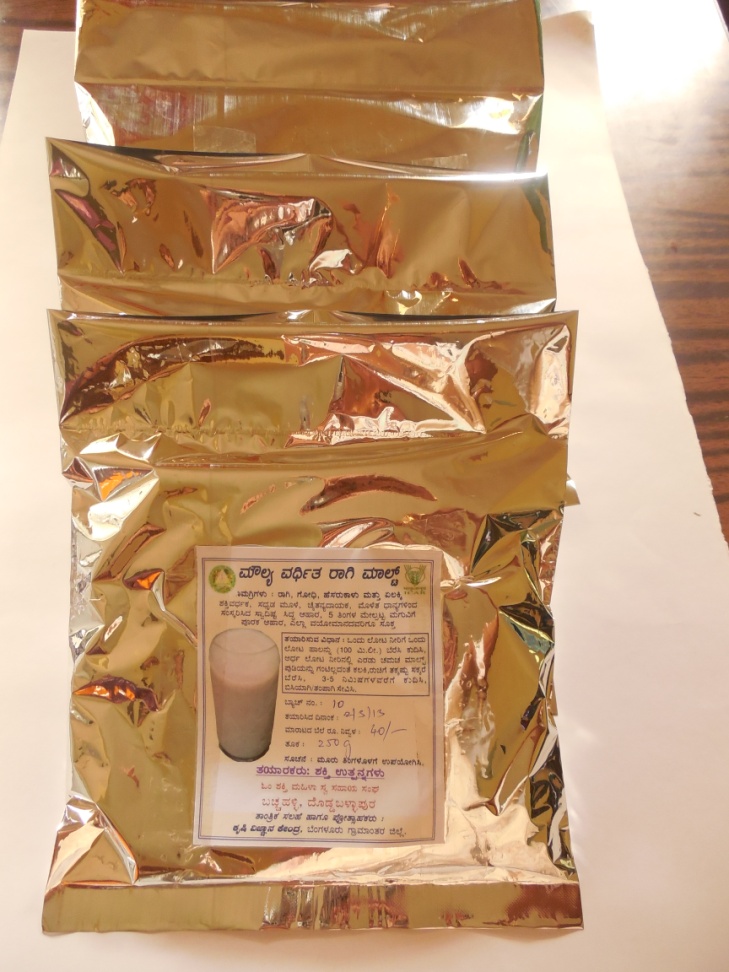 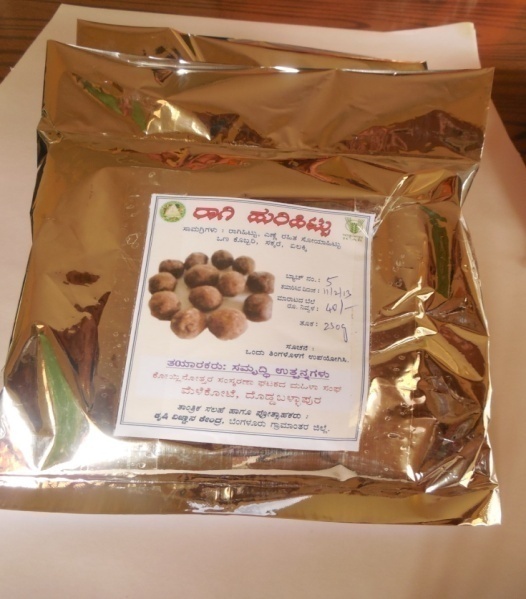 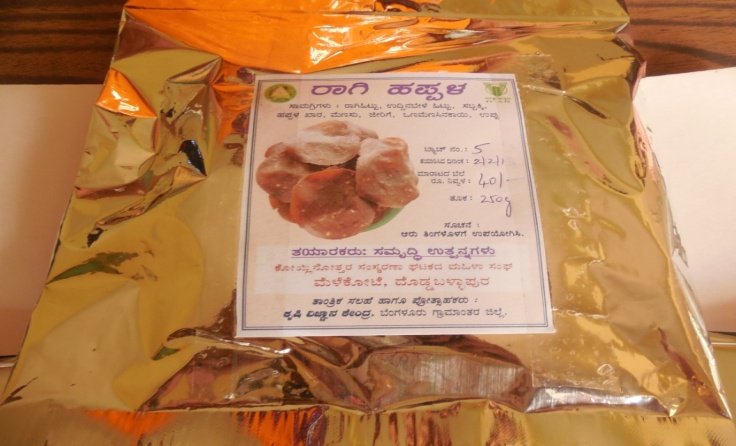 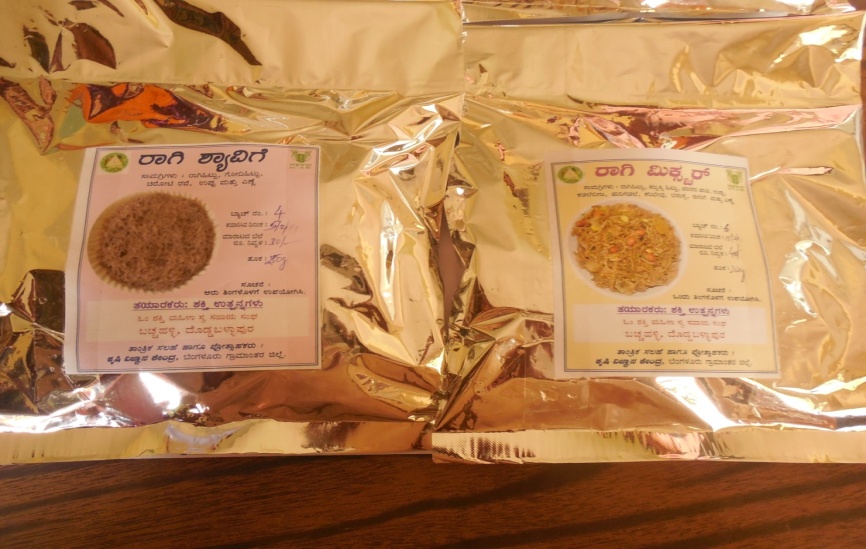 Mixture
Malt
Papad
Energy mix
Vermicelli
II. Jack Based Enterprise
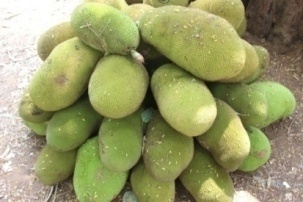 DBPura tq.
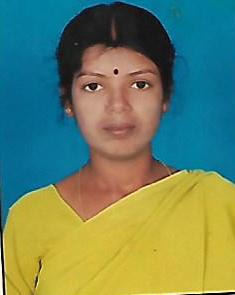 Kachahalli cluster
Identification of  cluster villages
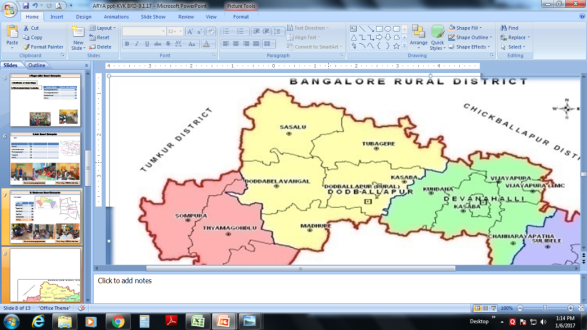 PRA & selection of Rural Youth
Susheela, President
Selection of Office bearers of Association
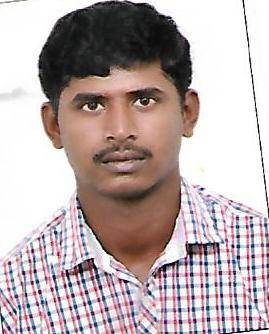 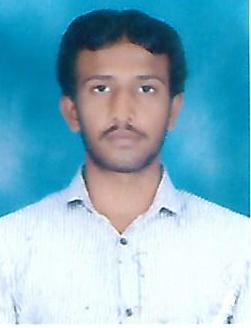 Formation of Sri Kalpavruksha Jack  Growers and Processors ‘ Association
Registration  of Sri Kalpavruksha Jack  Growers and Processors ‘ Association  - Under progress
Pramod, Treasurer
Ashok, Secretary
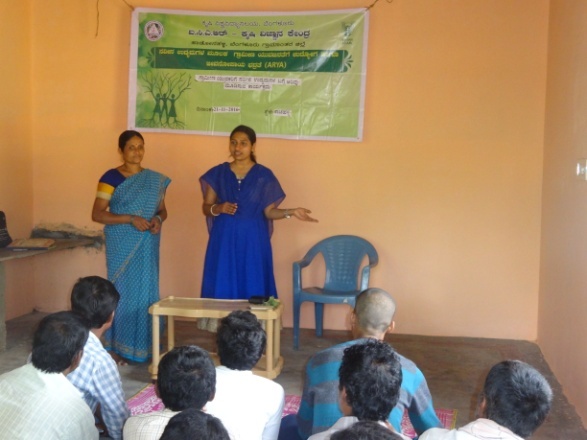 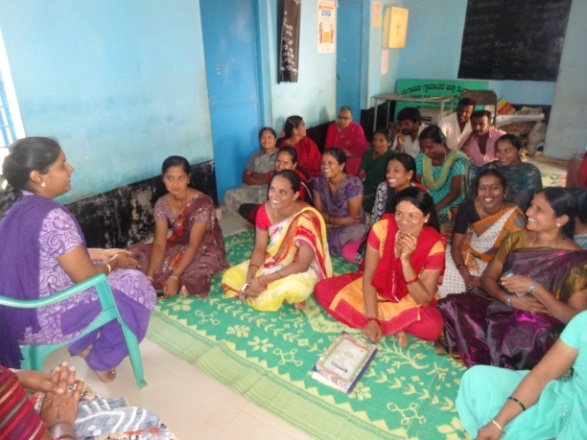 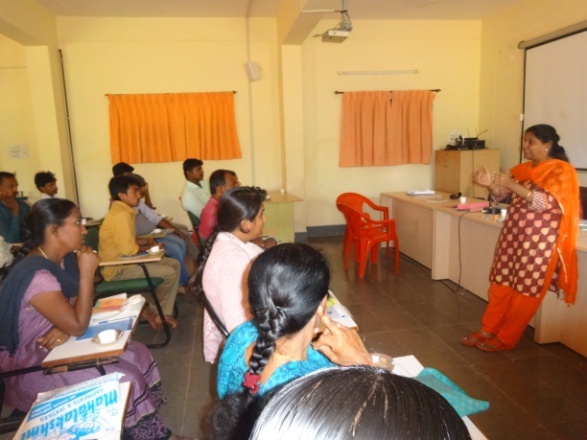 Awareness programmes
Training : CBA Guidelines
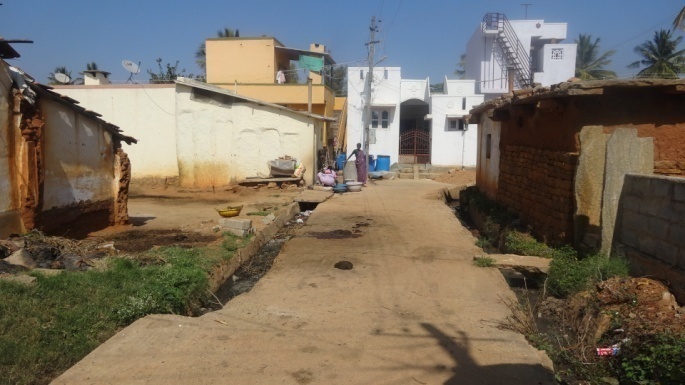 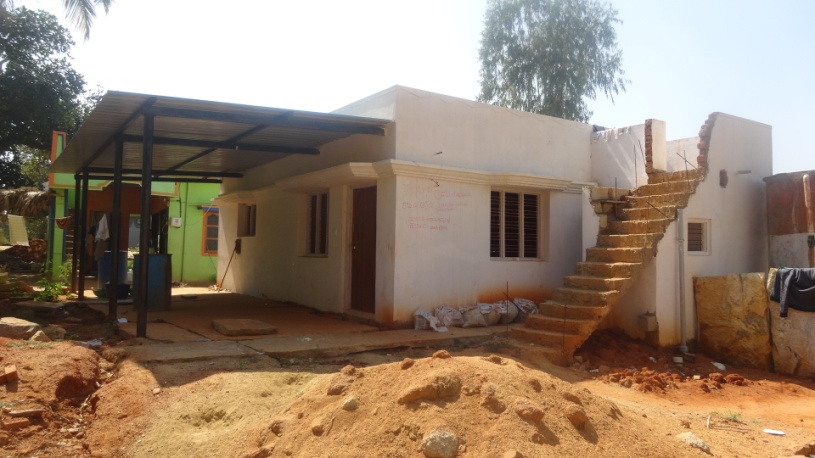 Kachahallli village 
and 
Jack Processing unit
Proposed Equipments
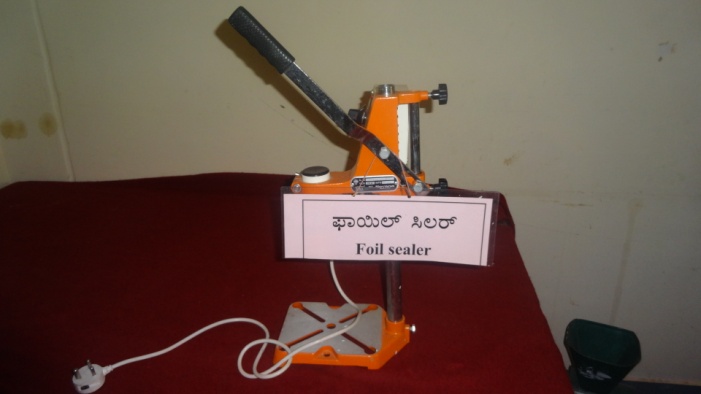 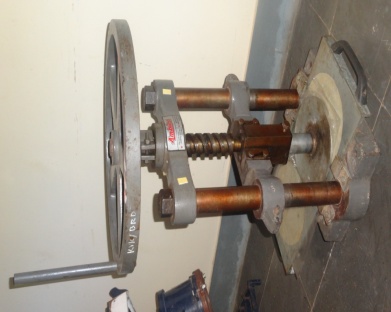 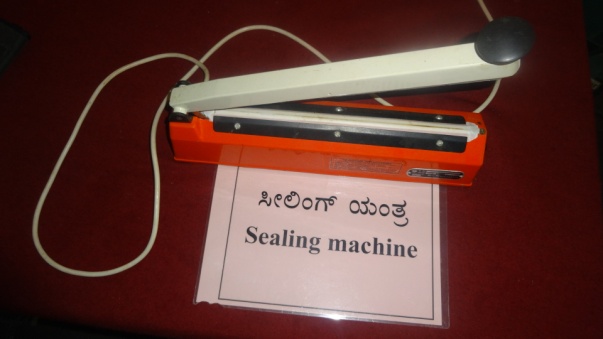 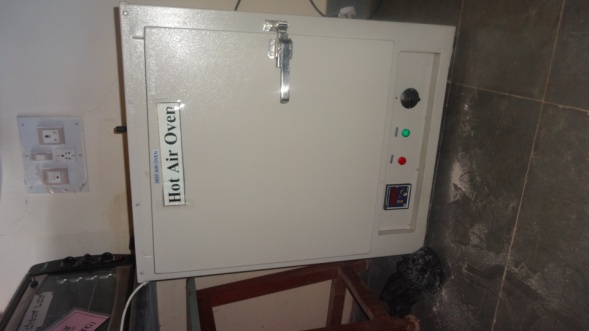 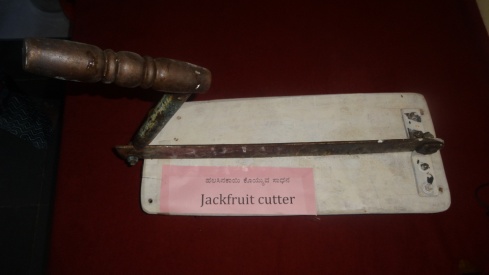 Papad maker
Dryer
Cutter
Foil sealer
Sealer
Proposed Products
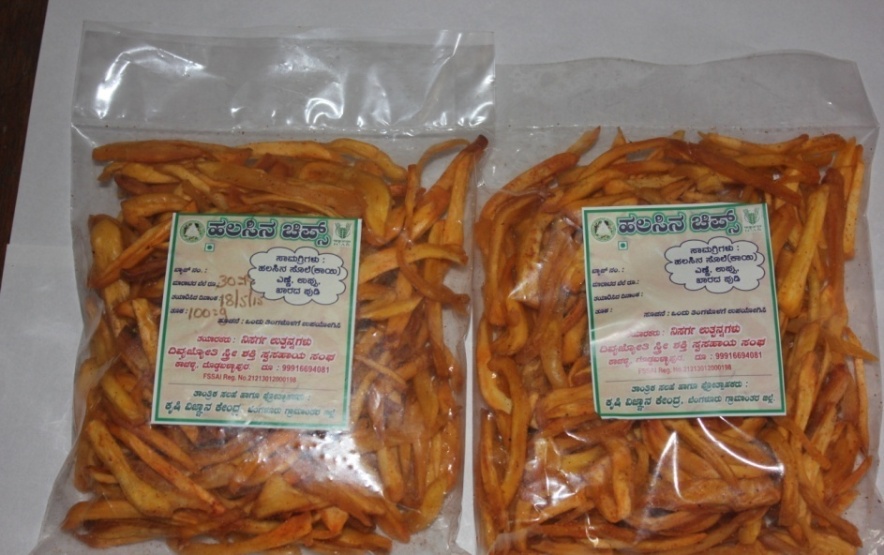 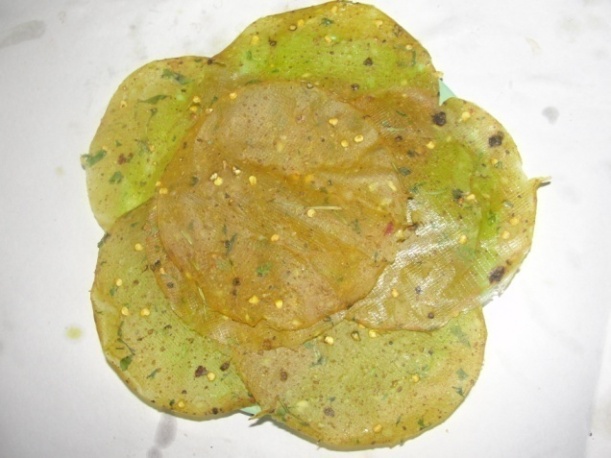 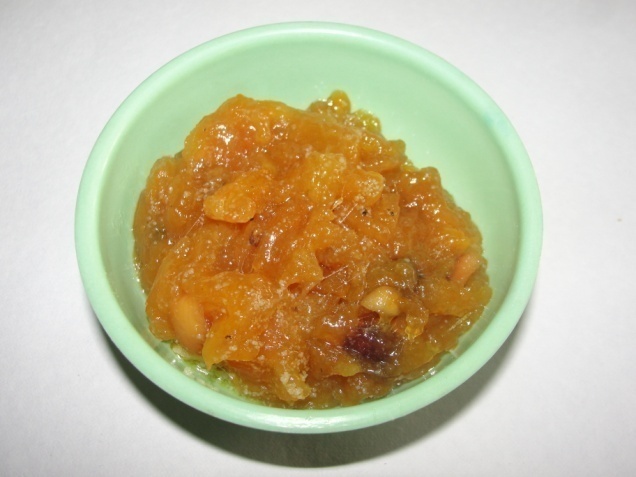 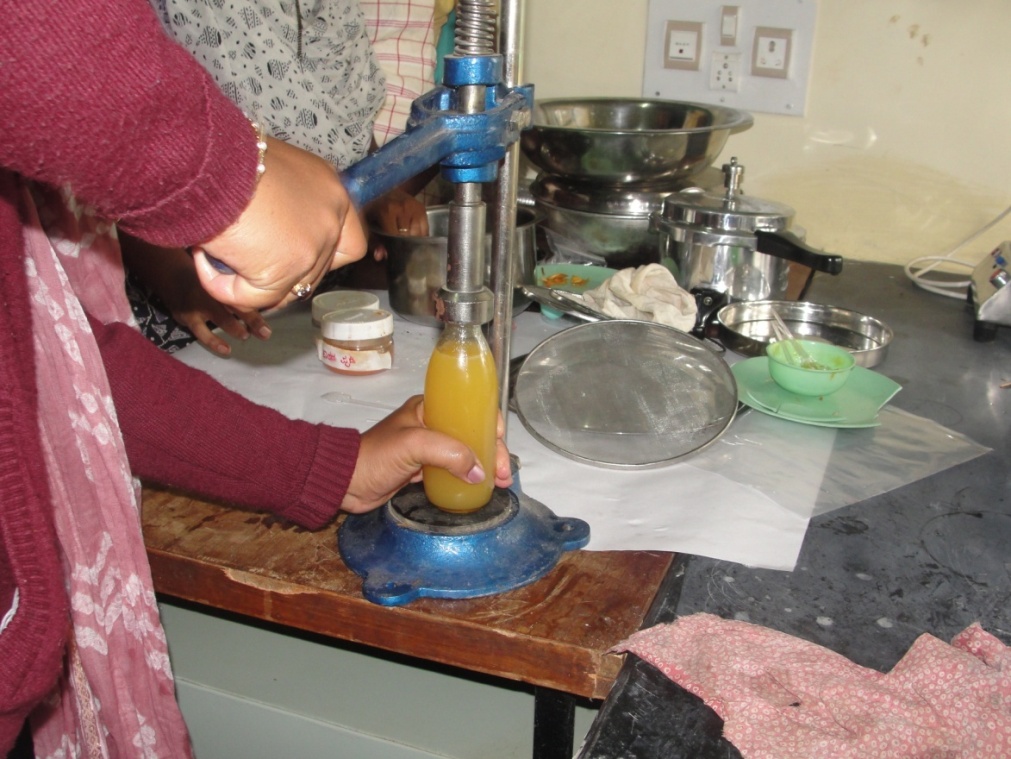 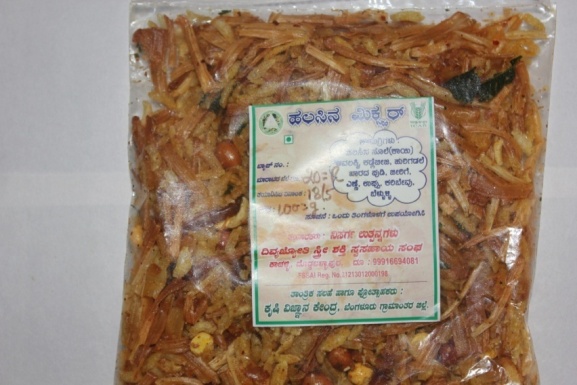 Chips
Papad
RTS Beverage
Halwa
Mixture
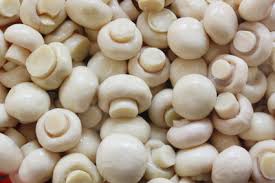 III. Mushroom Based Enterprise
Bachchahalli cluster
DBPura tq.
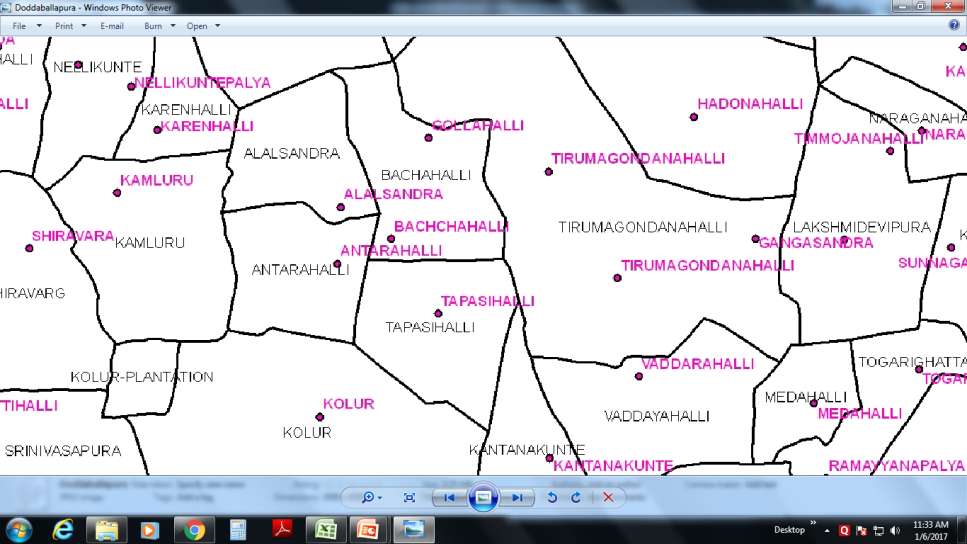 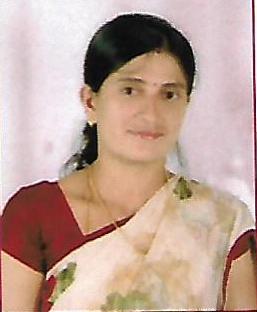 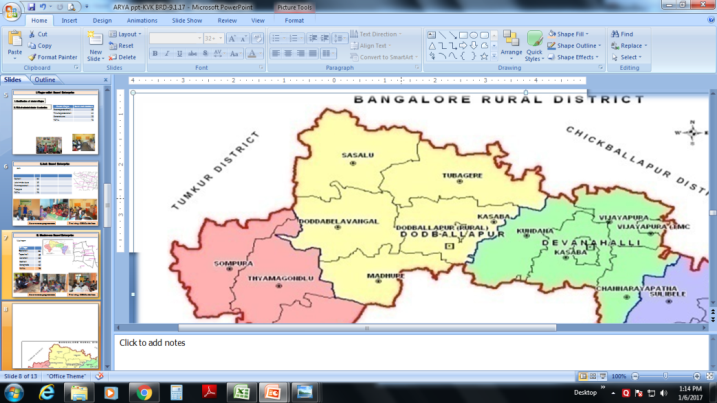 Identification of  cluster villages
PRA & selection of Rural Youth
Mamatha, President
Selection of Office bearers of Association
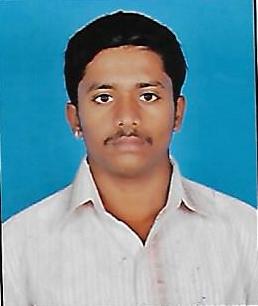 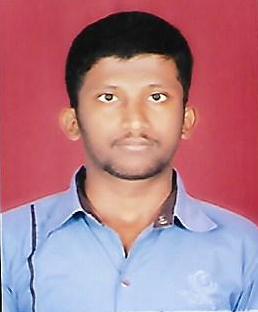 Formation of  Bachchahalli Mushroom  Growers and Processors ‘ Association
Registration  of Bachchahalli  Mushroom   Growers and Processors ‘ Association  - Under progress
Naveen , Treasurer
Chetan, Secretary
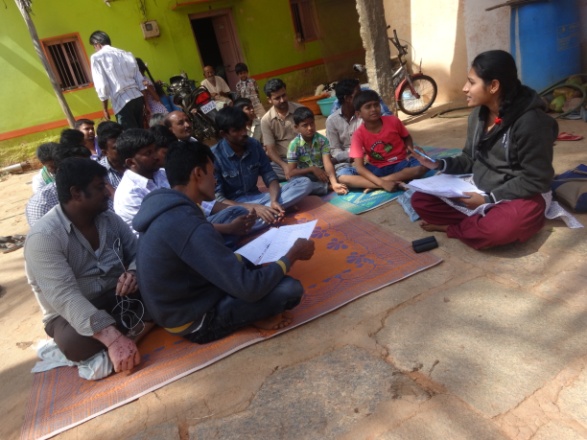 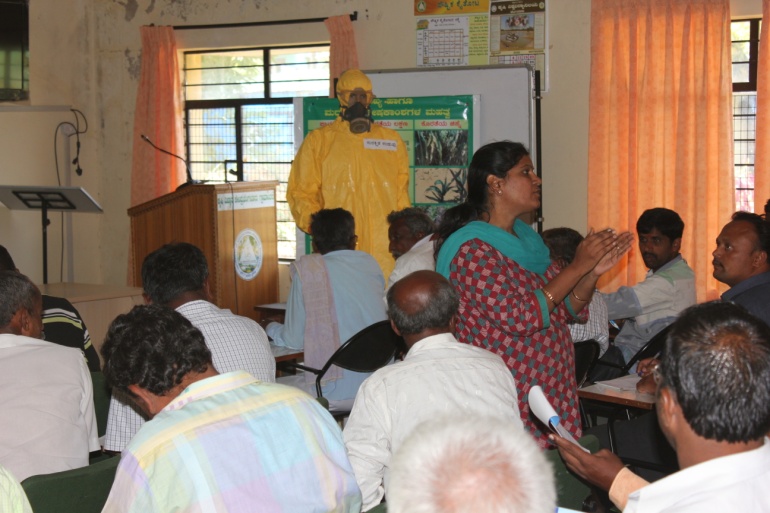 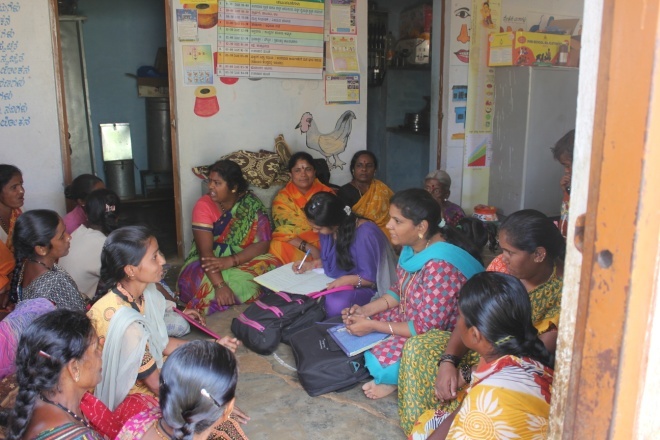 Awareness programmes
Training : CBA Guidelines
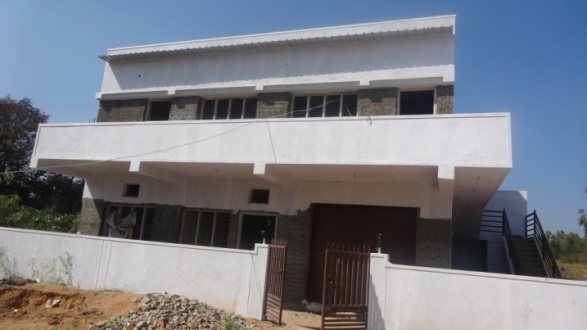 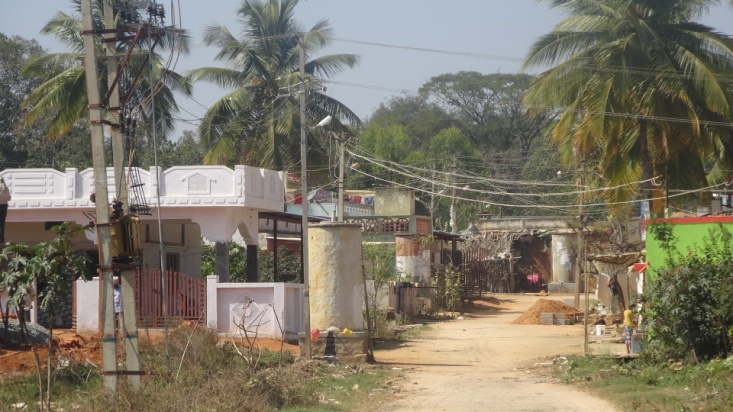 Bachchahallli village 
and 
Mushroom Processing unit
Proposed Equipments
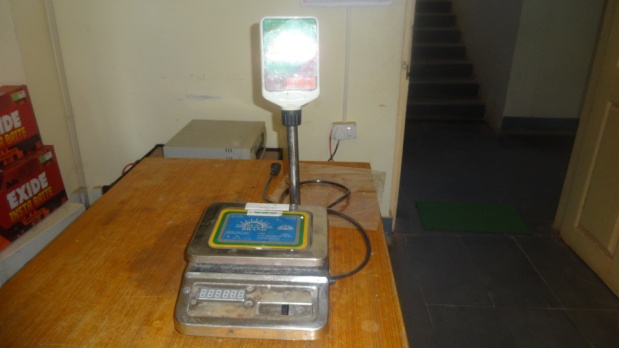 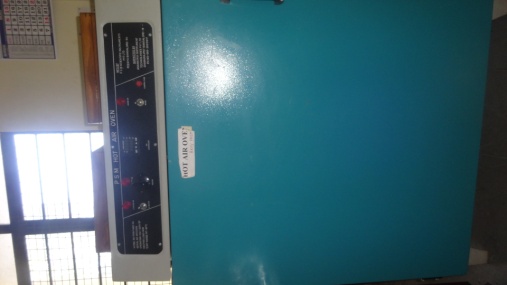 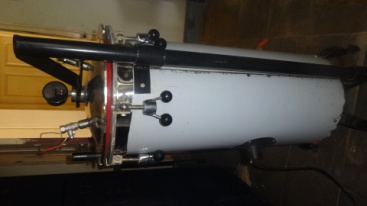 Weighing machine
Autoclave
Incubator
Proposed Products
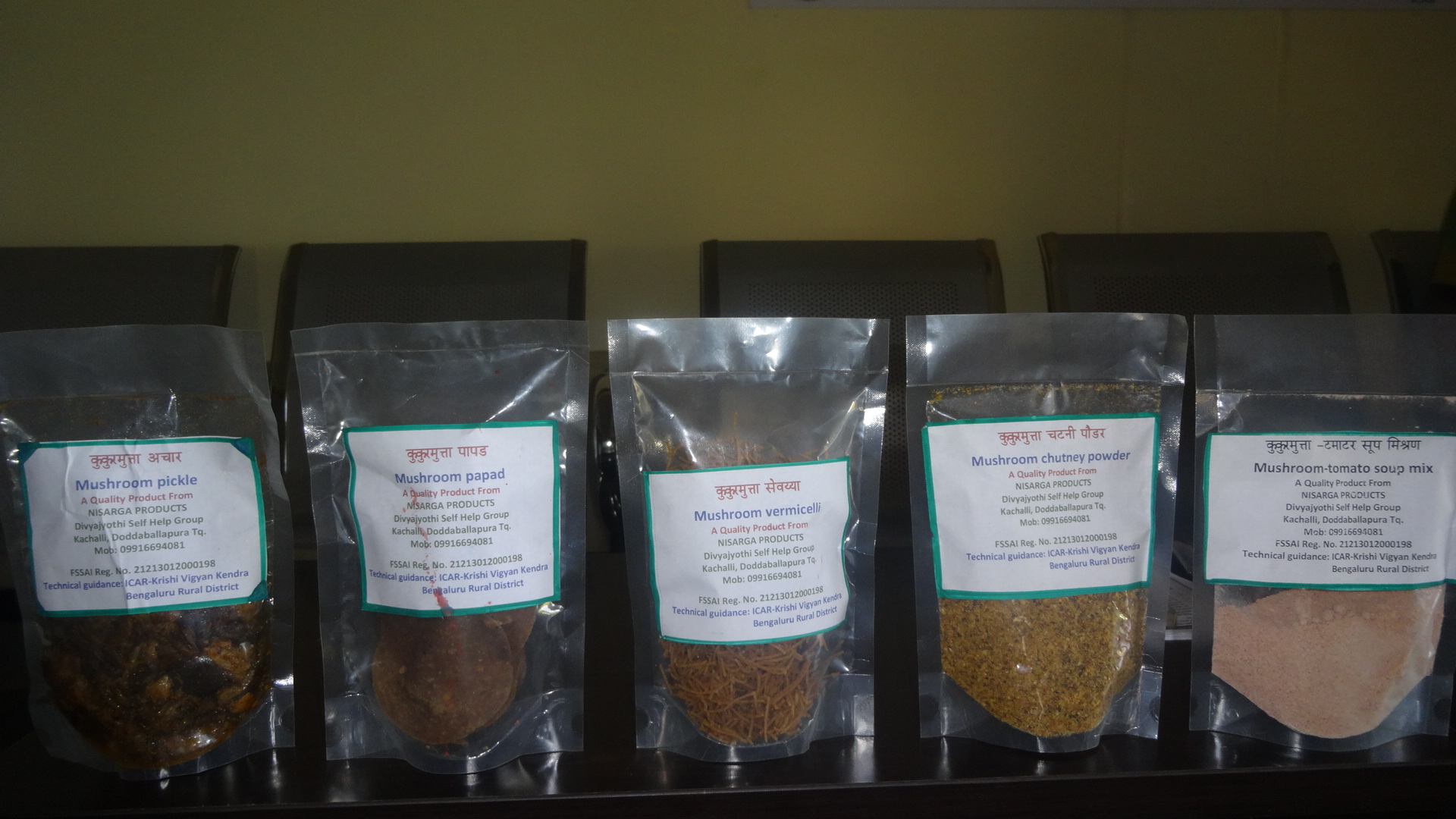 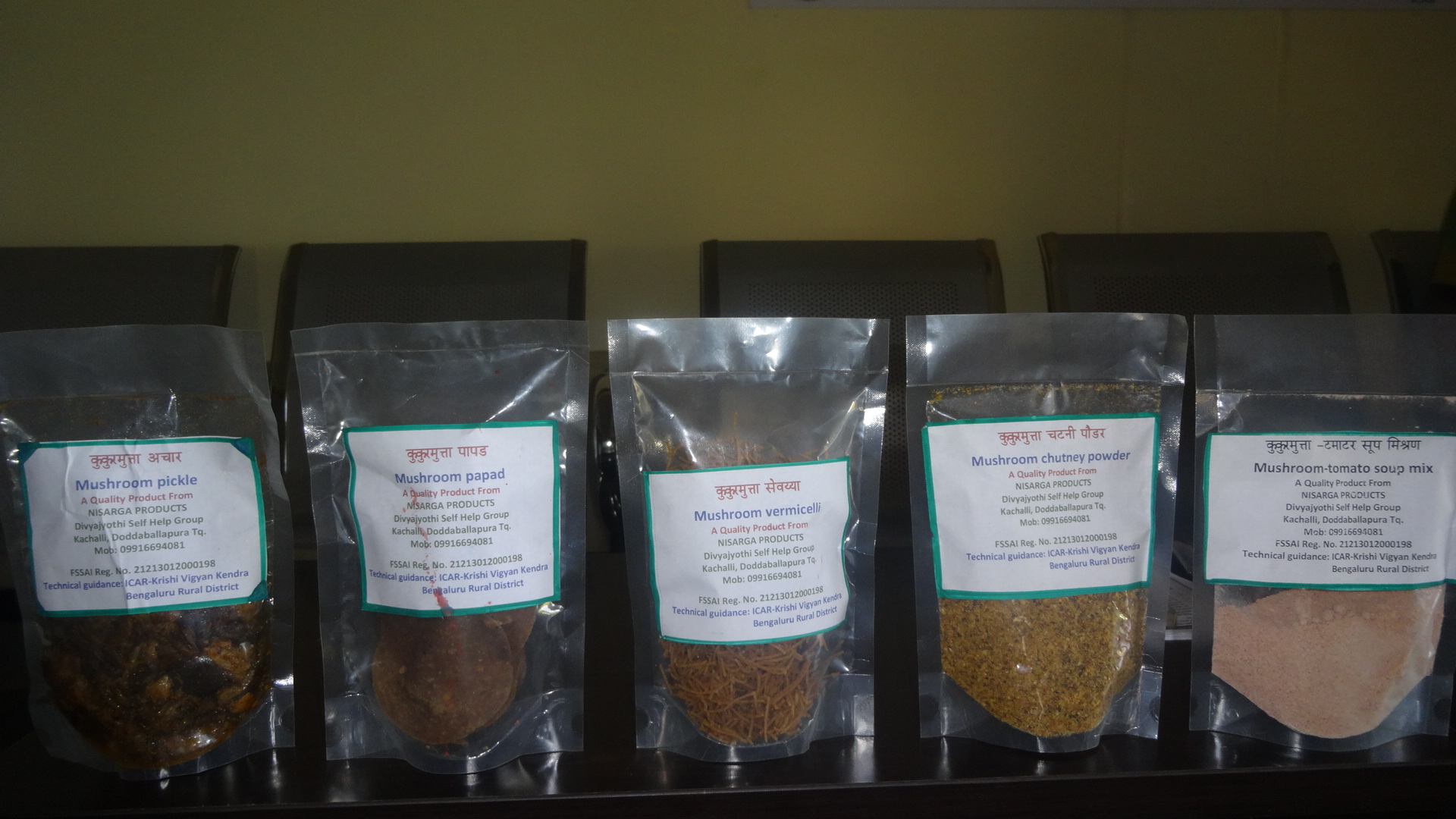 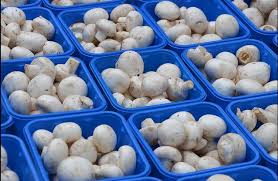 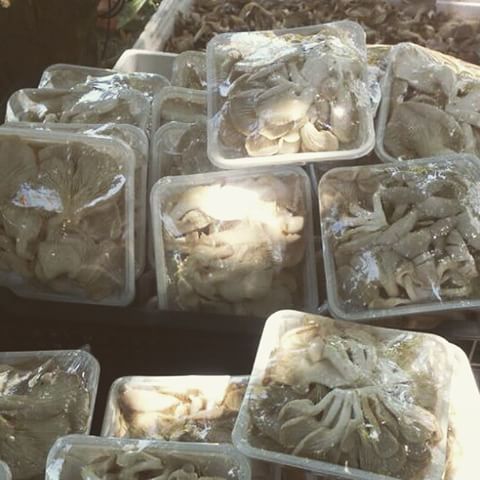 Button mushroom
Oyster mushroom
Papad
Powder
Soup mix
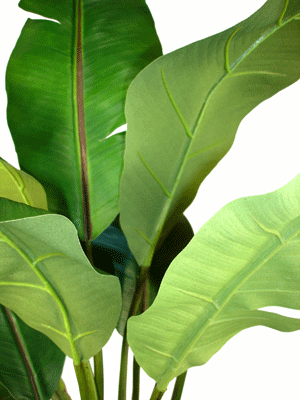 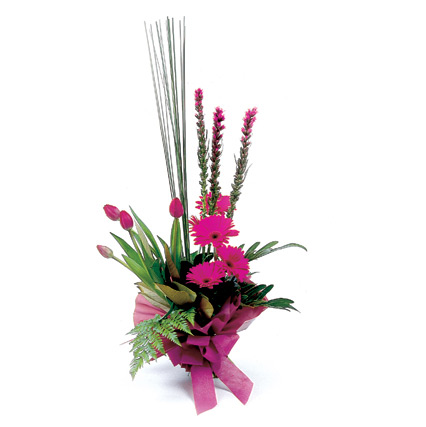 Activities Calendar of Clusters
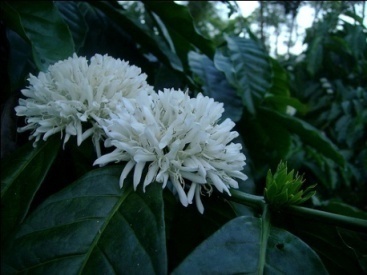 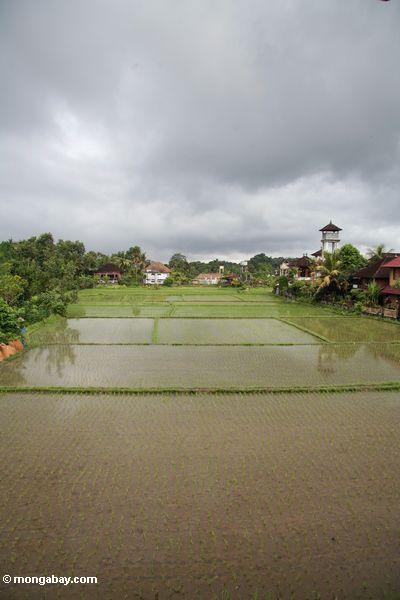 Activities Calendar - Cluster 1 
Devanahalli Tq.– Bannimangala, Sunnaghatta, Bachahalli
Major crops/enterprises : Finger millet, Redgram, Ginger, Rose, Pole beans, minor millets,                                                                                     Fodder, Dairy, Sheep rearing
Activities Calendar - Cluster 1 
Devanahalli Tq.– Bannimangala, Sunnaghatta, Bachahalli
Major crops/enterprises : Finger millet, Redgram, Ginger, Rose, Pole beans, minor millets,                                                                                     Fodder, Dairy, Sheep rearing
Activities Calendar for Cluster 2 : 
(Doddaballapura  Tq.– Rameshwara, Chunchegowdanahosahalli, Hadripura, Maduranahaosahalli)
Major crops/enterprises : Finger millet, Redgram, Maize, Field bean, Cabbage, Cucumber, minor                                              millets, Fodder, Dairy, Sheep rearing
Activities Calendar for Cluster 2 : 
(Doddaballapura  Tq.– Rameshwara, Chunchegowdanahosahalli, Hadripura, Maduranahaosahalli)
Major crops/enterprises : Finger millet, Redgram, Maize, Field bean, Cabbage, Cucumber, minor                                              millets, Fodder, Dairy, Sheep rearing
Activities Calendar for Cluster 2 : 
(Doddaballapura  Tq.– Rameshwara, Chunchegowdanahosahalli, Hadripura, Maduranahaosahalli)
Major crops/enterprises : Finger millet, Redgram, Maize, Field bean, Cabbage, Cucumber, minor                                              millets, Fodder, Dairy, Sheep rearing
Activities Calendar for Cluster 3 
 (Nelamangala Tq. – Ballagere, Kenchanapura, Tadsighatta, Vadakunte)
Major crops/enterprises : Finger millet, Redgram, Cucumber, Tomato, Potato, Fodder, Dairy,                                             sheep rearing
Activities Calendar for Cluster 3 
 (Nelamangala Tq. – Ballagere, Kenchanapura, Tadsighatta, Vadakunte)
Major crops/enterprises : Finger millet, Redgram, Cucumber, Tomato, Potato, Fodder, Dairy,                                             sheep rearing
Activities Calendar for Cluster 3 
 (Nelamangala Tq. – Ballagere, Kenchanapura, Tadsighatta, Vadakunte)
Major crops/enterprises : Finger millet, Redgram, Cucumber, Tomato, Potato, Fodder, Dairy,                                             sheep rearing
Activities Calendar for Cluster 4 : Hosakote Tq. 
(Sonnallipura, Lakkondahalli, Hasigala, Vapasandra, Thimmasandra)
Major crops/enterprises :  Finger millet, Redgram, Bengal gram, Mango, Dairy, Sheep                                                 rearing
Activities Calendar for Cluster 4 : Hosakote Tq. 
(Sonnallipura, Lakkondahalli, Hasigala, Vapasandra, Thimmasandra)
Major crops/enterprises :  Finger millet, Redgram, Bengal gram, Mango, Dairy, Sheep                                                 rearing
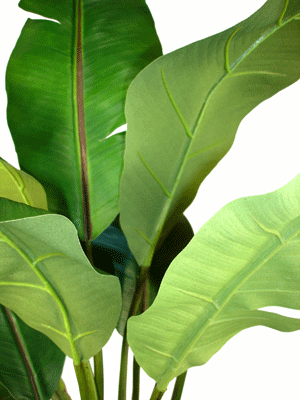 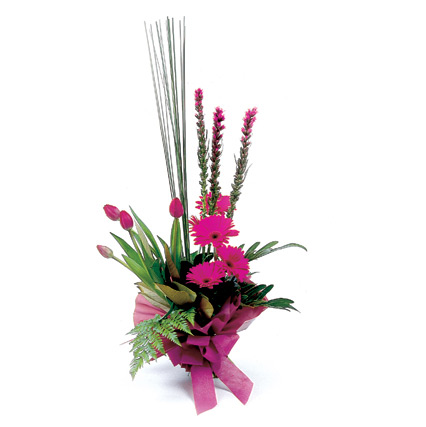 Activities Calendar of KVK Personnel
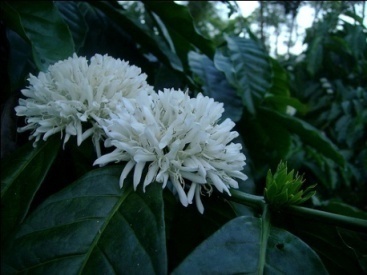 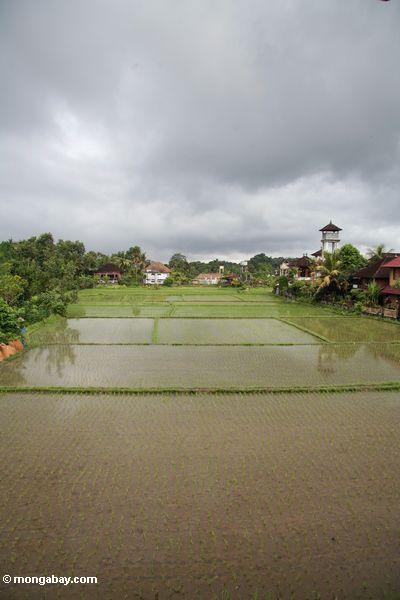 Activities Calendar of PC (Horticulture)
KVK Farm and Revolving Fund utilization by the PC-Horticulture
Other activities of PC-Horticulture
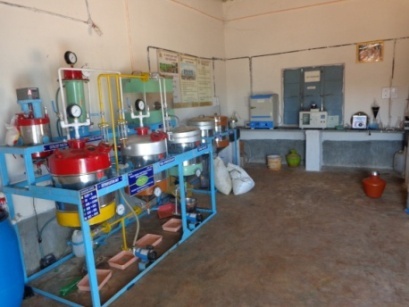 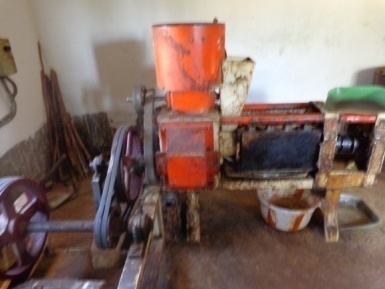 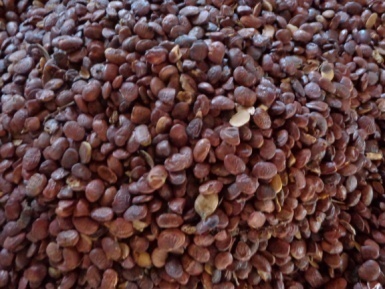 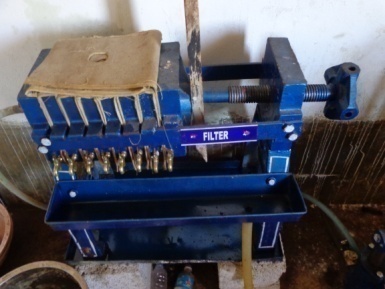 Activities Calendar of SMS (Agronomy)
KVK Farm and Revolving Fund utilization by the 
SMS-Agronomy
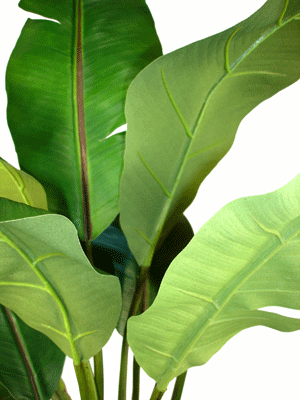 Activities Calendar of SMS (Soil Science)
Activities Calendar of SMS (Soil Science)
Activities Calendar of SMS (Soil Science)
Activities Calendar of SMS (Soil Science)
Activities Calendar of SMS (Plant Protection)
Activities Calendar of SMS (Plant Protection)
Activities Calendar of SMS (Plant Protection)
Activities Calendar of SMS (Animal Science)
Activities Calendar of SMS (Animal Science)
Activities Calendar of SMS (Animal Science)
Activities Calendar of SMS (Home Science)
Activities Calendar of SMS (Home Science)
Activities Calendar of SMS (Home Science)
Activities Calendar of SMS (Agril. Extn.)
Activities Calendar of SMS(Agril. Extn.) – Trainings [Extension Personnel]
Activities Calendar of Lab Technician/Training Assistant
Activities other than the above:
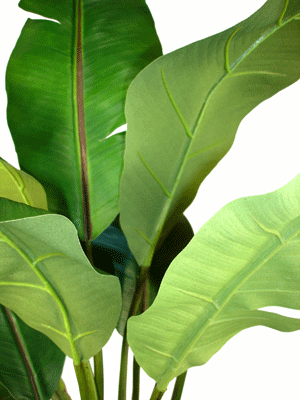 Activity Calendar for Programme Assistant(Computer)
MPR-Monthly Progress Report; MR-Monthly Report; SA-Significant Achievements; QR-Quarterly Report; 
HYR-Half Yearly Report; AR- Annual Report; BS-Budget Status; SMSR-SMS Report; STR-Soil Tested Report
Activities Calendar of Programme Assistant(Computer)
Attending E-mails received from various Govt. departments/schemes/offices/ institutions, etc.
Attending day-to-day computer related work such as preparation of letters, statements, charts, Power Point slides, data management, etc.
Creation and maintenance of relevant database system for KVK
Updating the new technologies released in respect of agriculture/horticulture crops through internet browsing.
Managing and maintenance of the Computers with accessories and Printers
Assisting in conducting the Group discussion meetings/lectures with Line Departments.  
Assisting in Office Administration and Accounts 
Any other work entrusted by the Programme Coordinator and Scientists
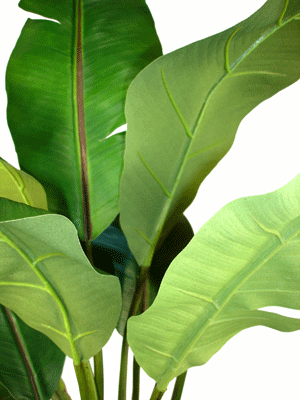 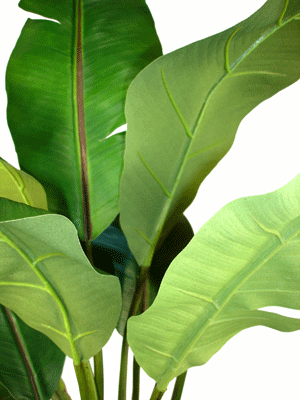 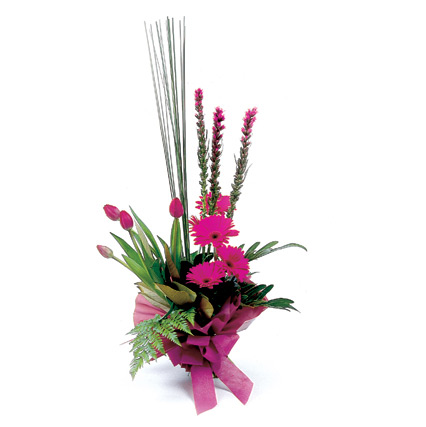 Proposed Activities of KVK Farm
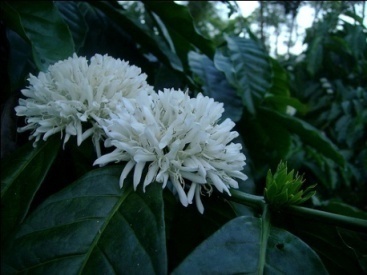 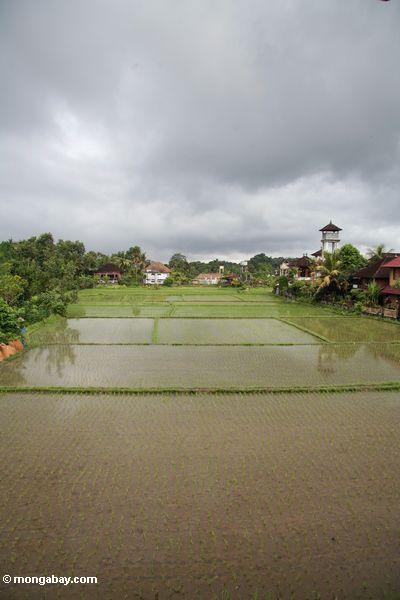 Abstract of Crop Plan (2017-18)
Contd…
Proposed Farm Expenditure and Returns
* Use for farm dairy
Proposed Expenditure and Returns from Demonstration Units
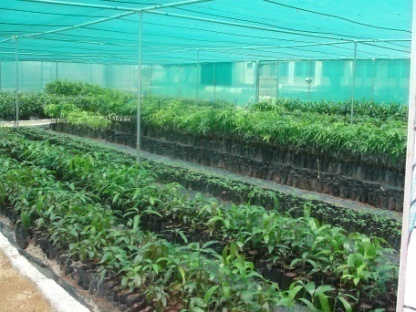 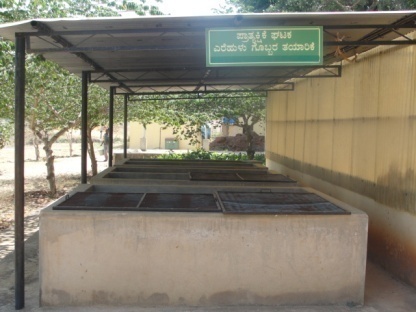 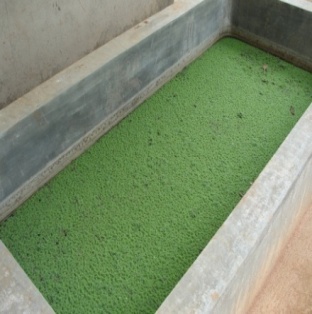 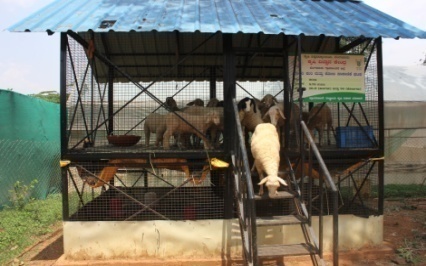 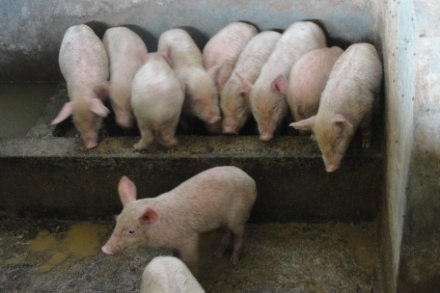 Contd…
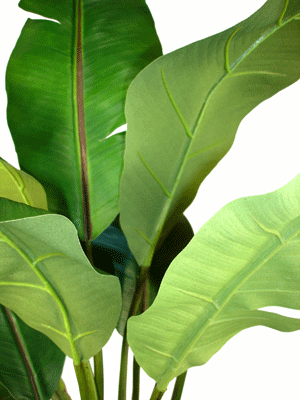 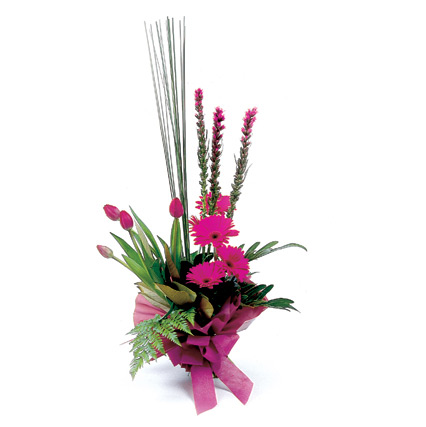 Plans for up-scaling/ out-scaling of successful KVK  interventions
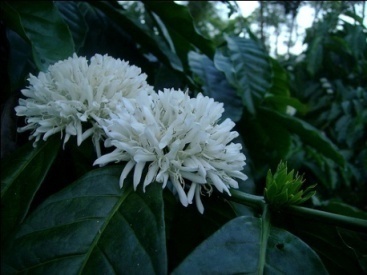 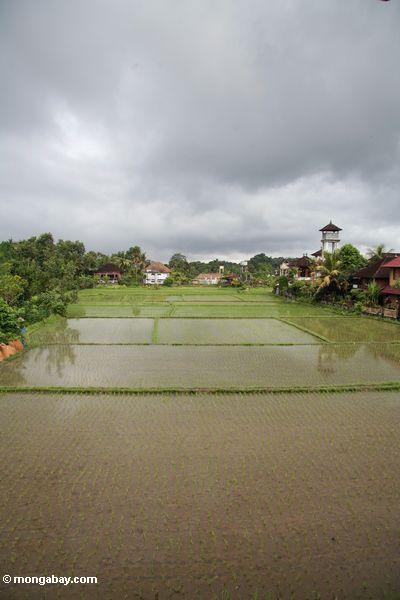 Plan for up-scaling/ out-scaling of the recent successful interventions of the KVK
Plan for up-scaling/ out-scaling of the recent successful interventions of the KVK
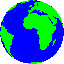 Details of Budget Estimate (2017-18)
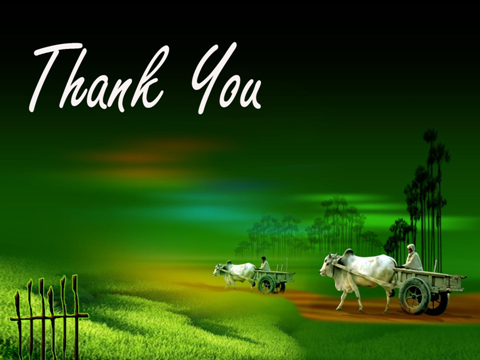 125